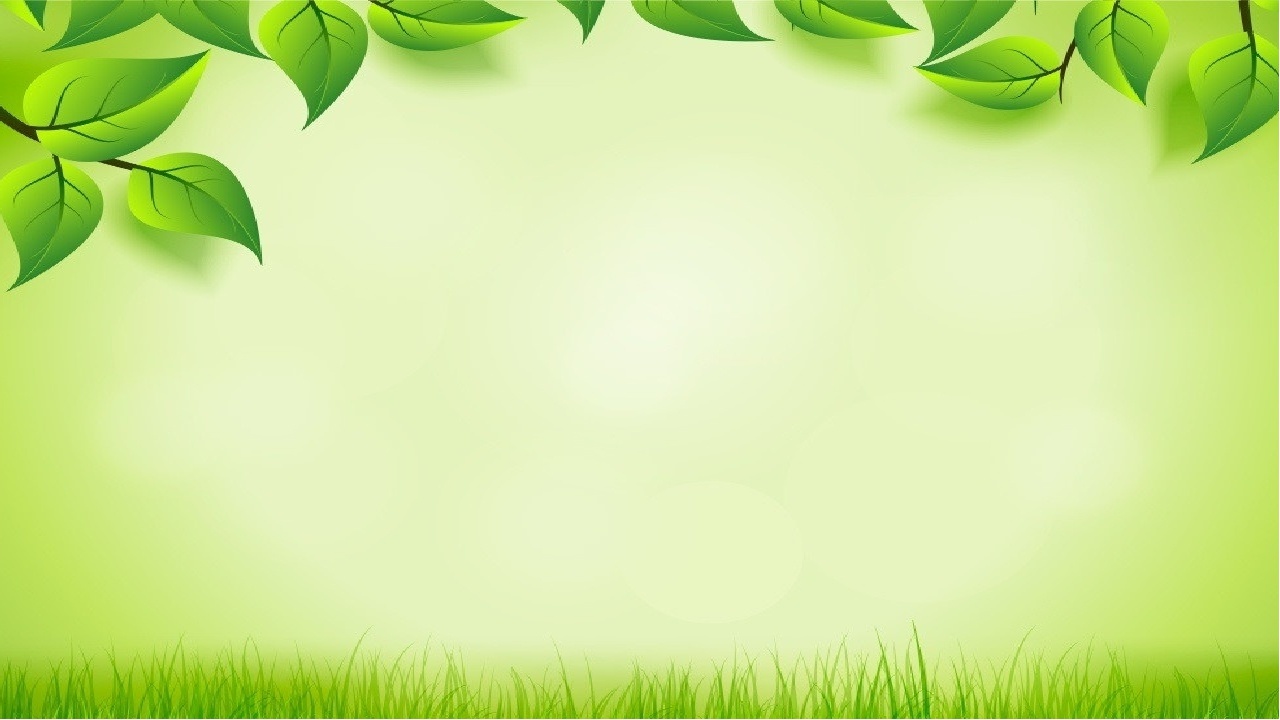 Презентация
Комнатные растения и способы ухода за ними»
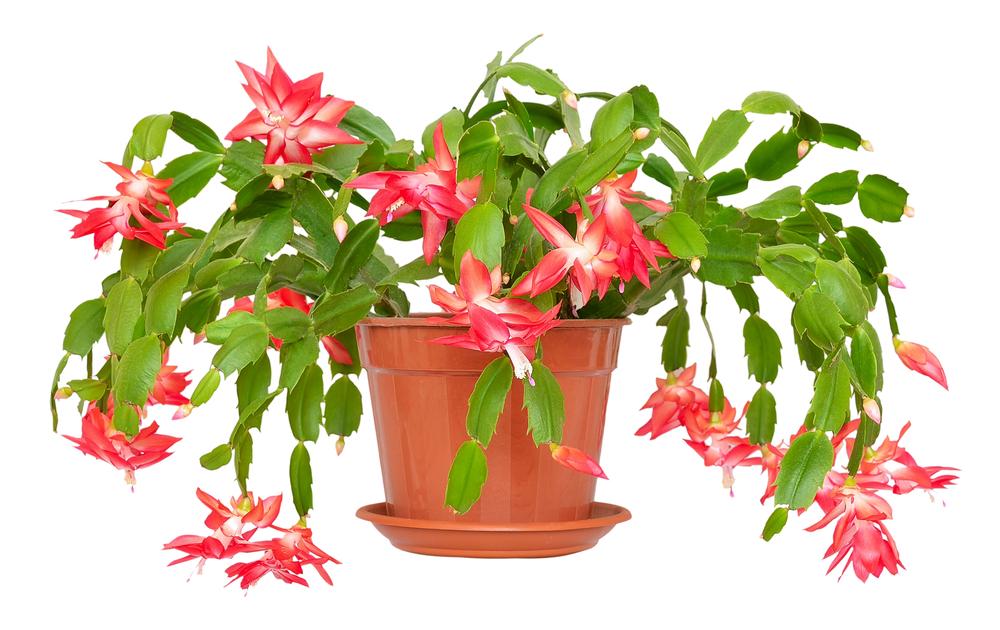 Презентация подготовлена 
воспитателем СП «Детский сад №3
 г.о. Сызрань»
Гололобовой Натальей Федоровной
г. Сызрань, 2022
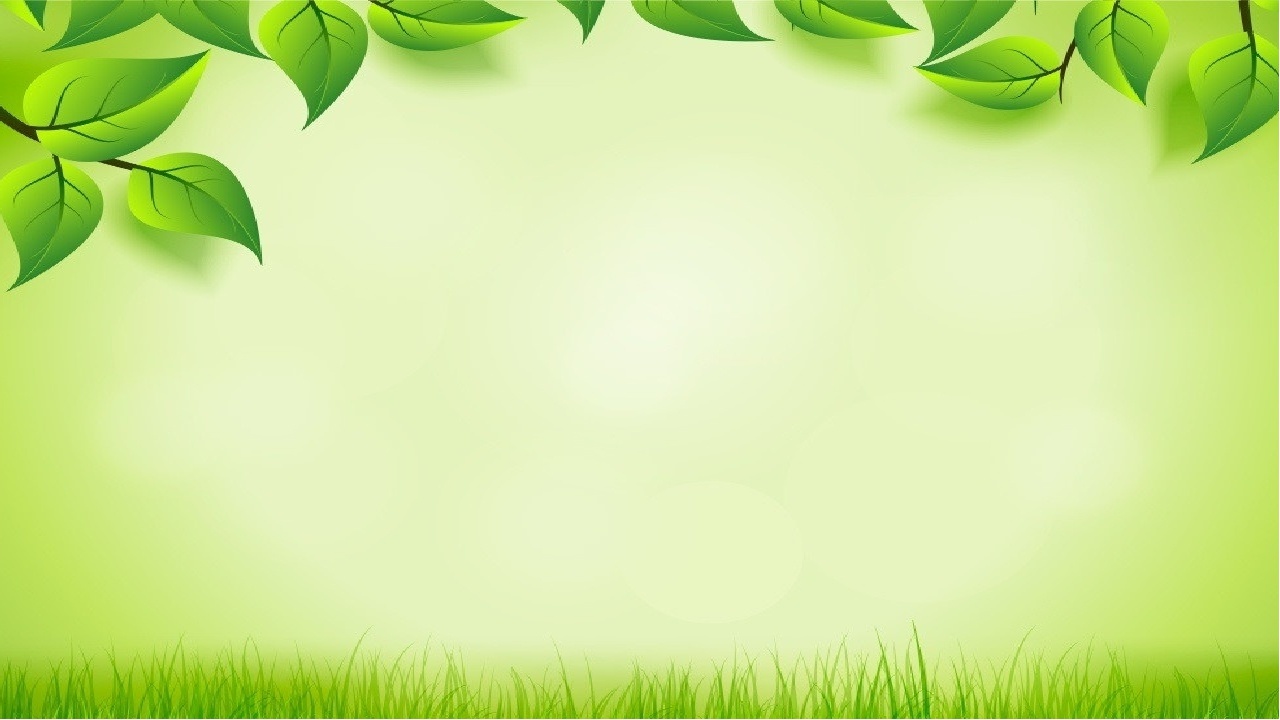 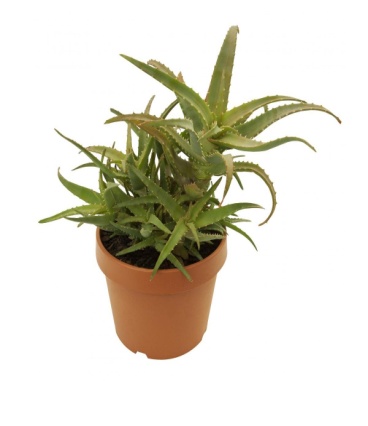 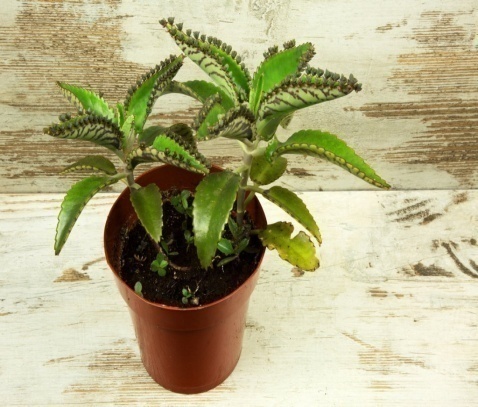 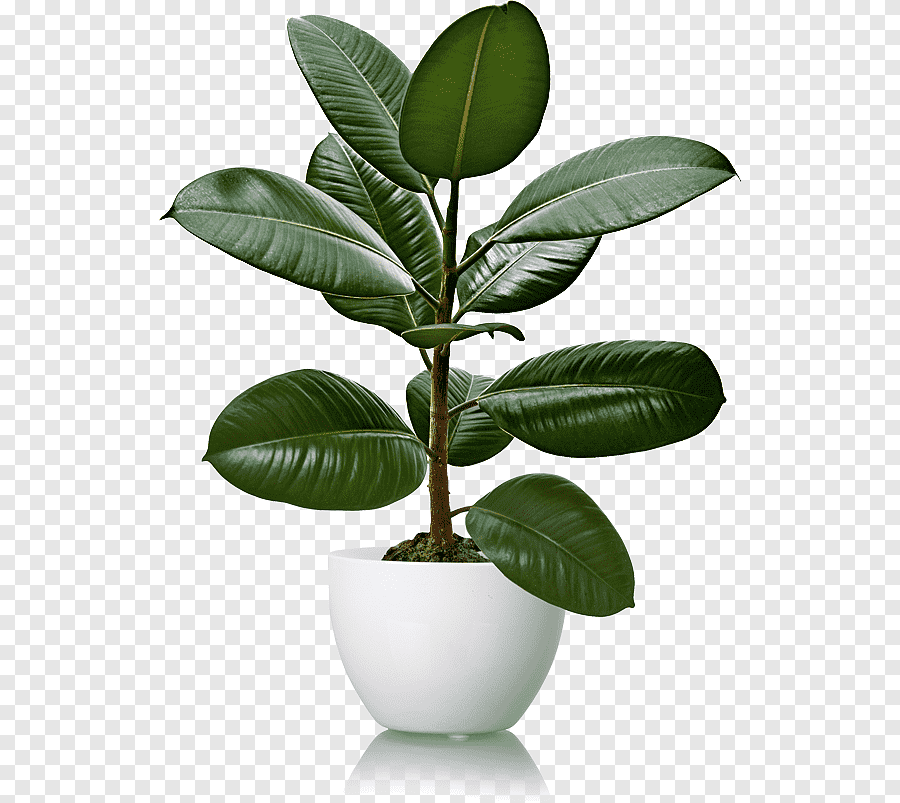 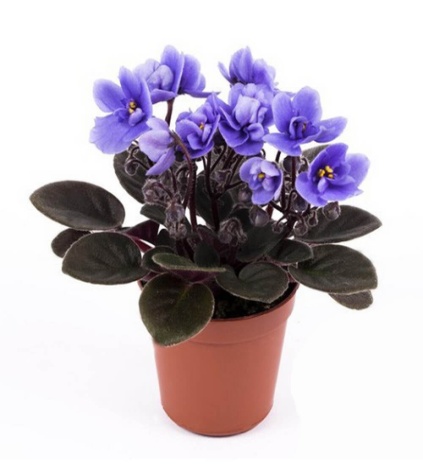 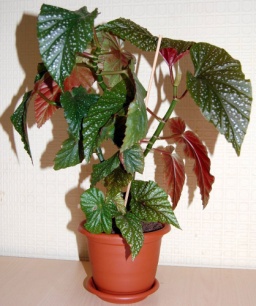 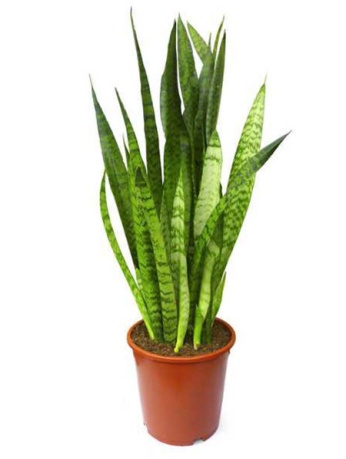 Комнатные растения уголка     природы в подготовительной 
к школе группе
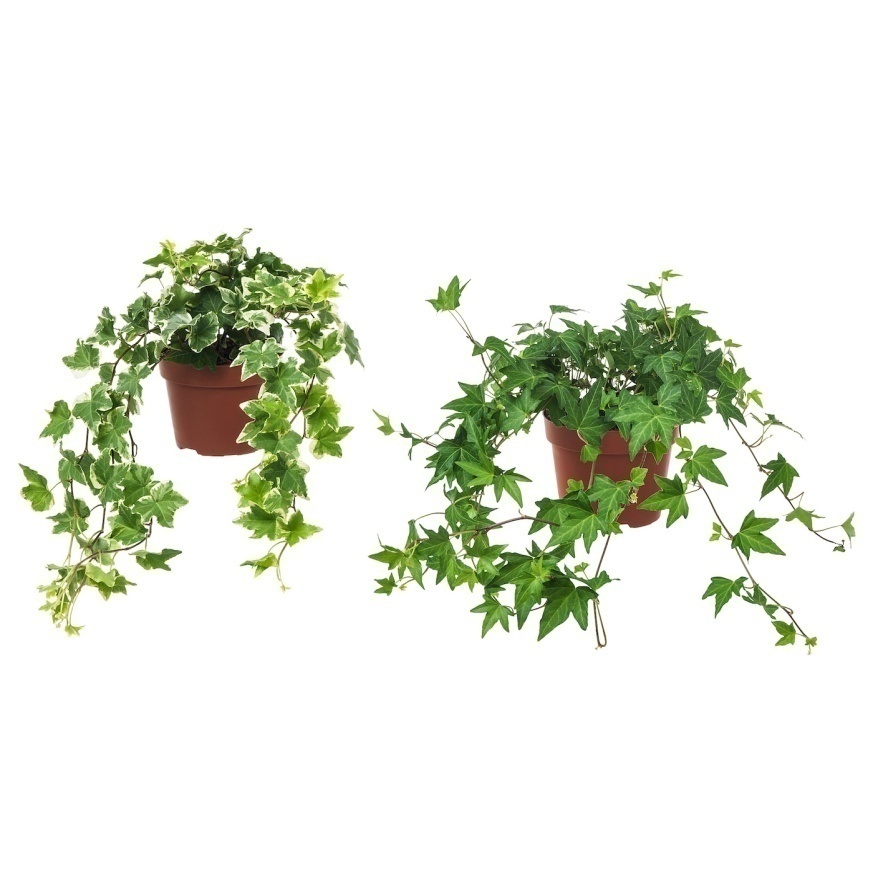 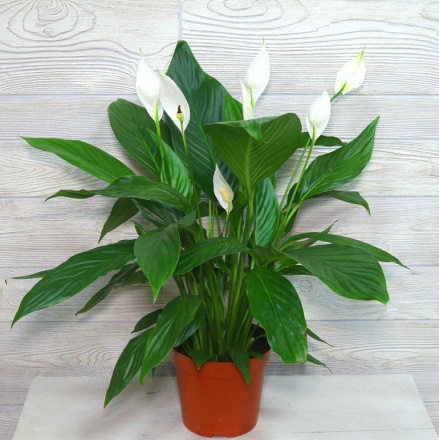 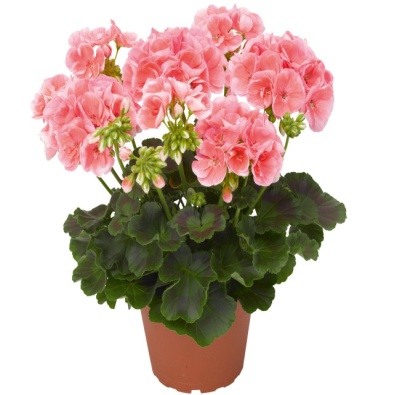 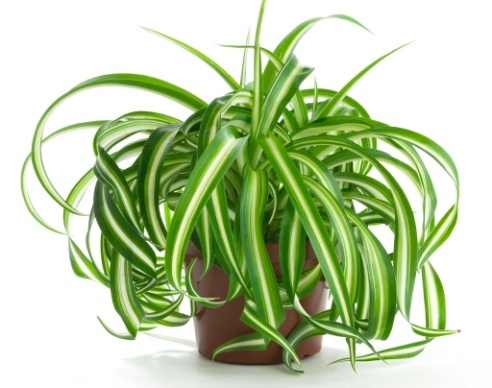 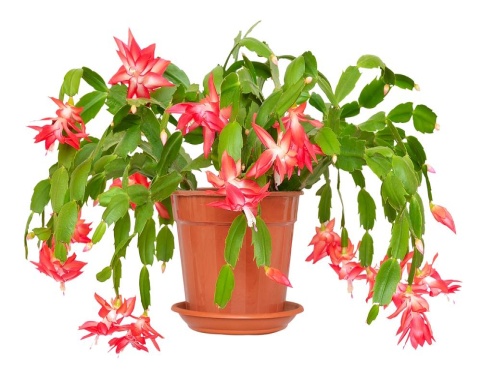 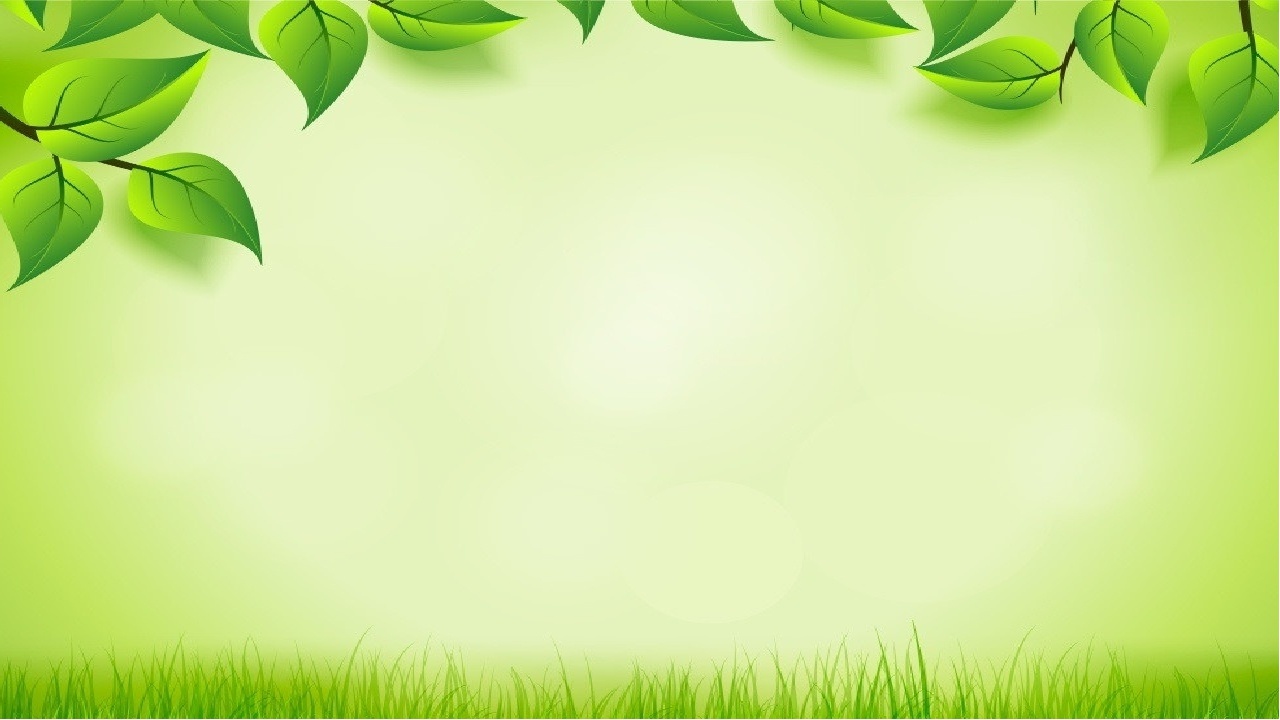 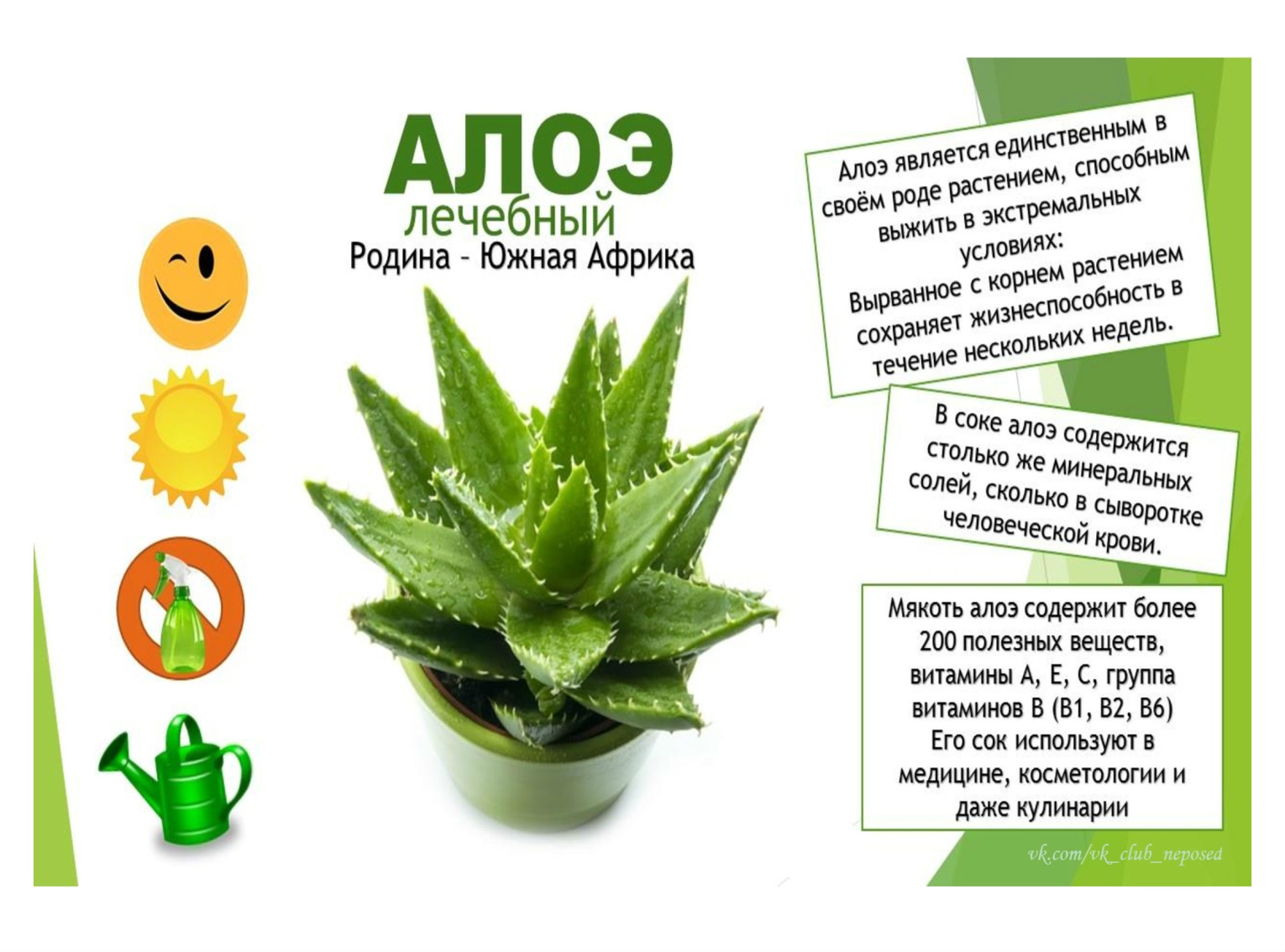 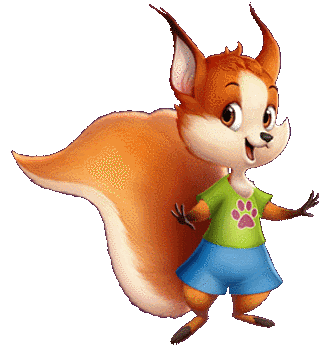 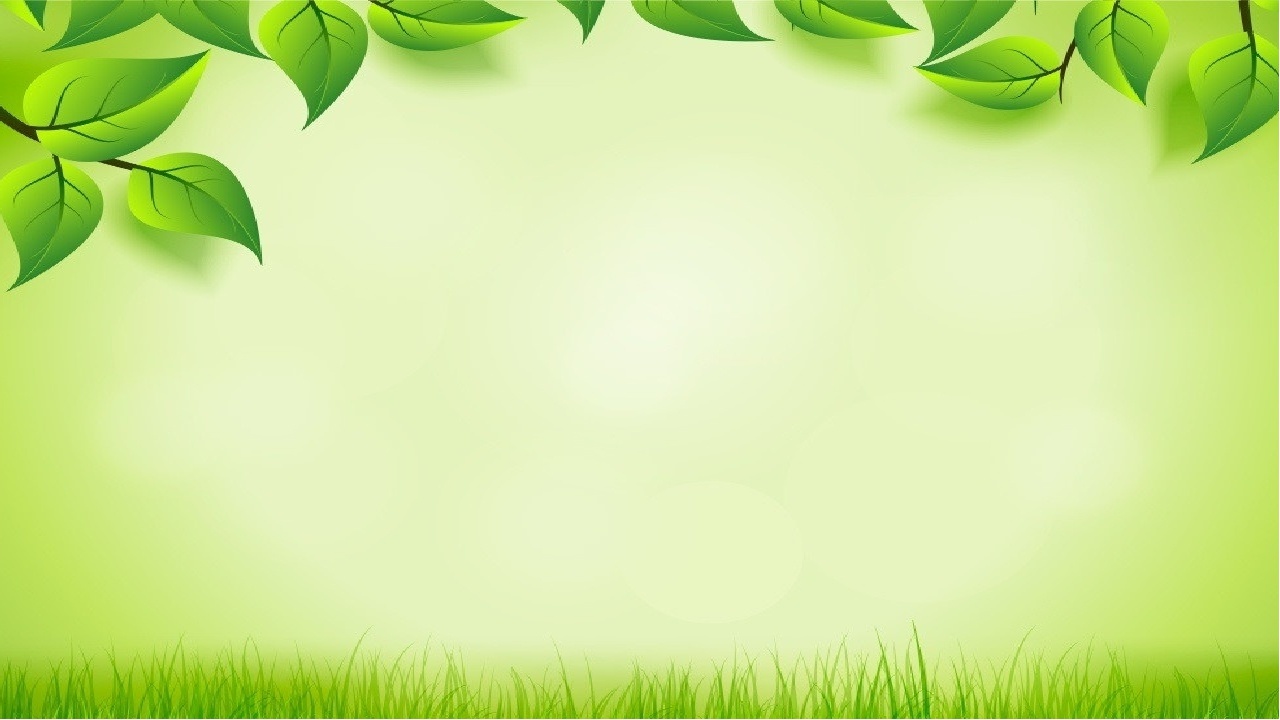 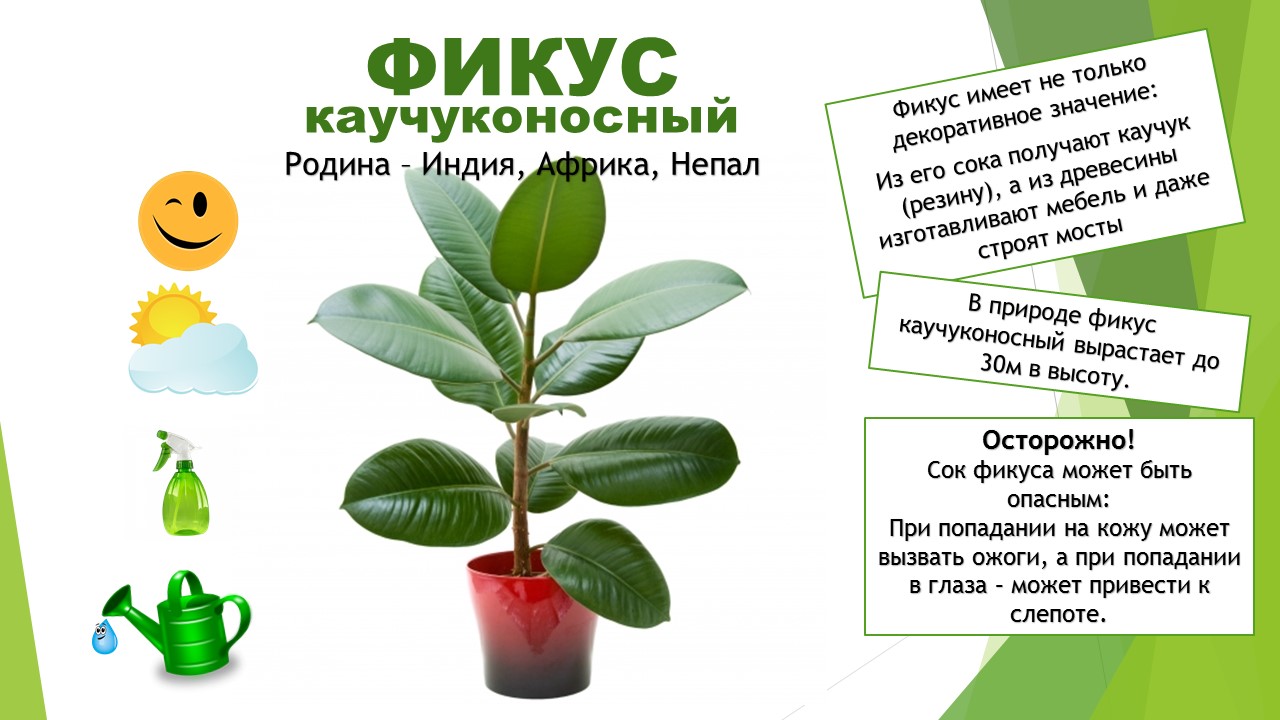 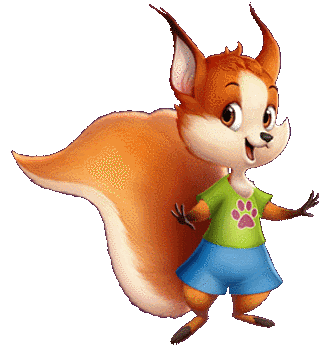 У растения красивые блестящие листья, потребуется мягкая ткань.
Её надо смочить и протереть поверхность листьев с обеих сторон.
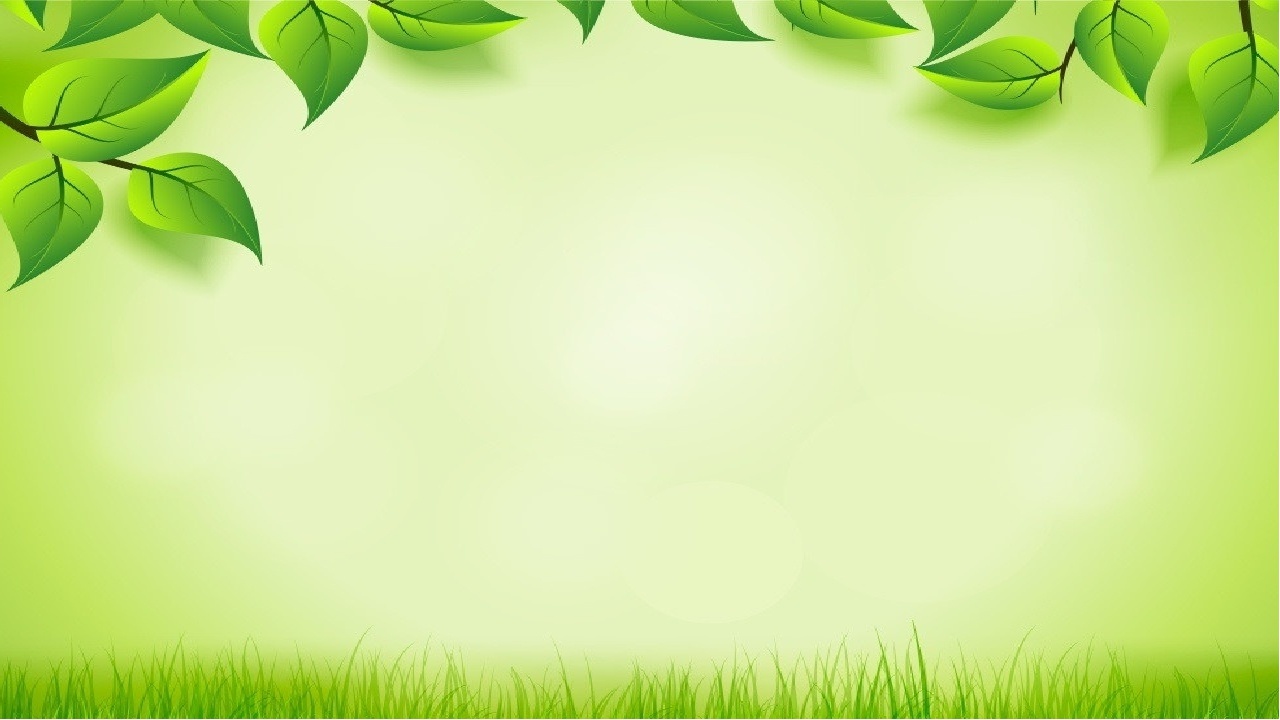 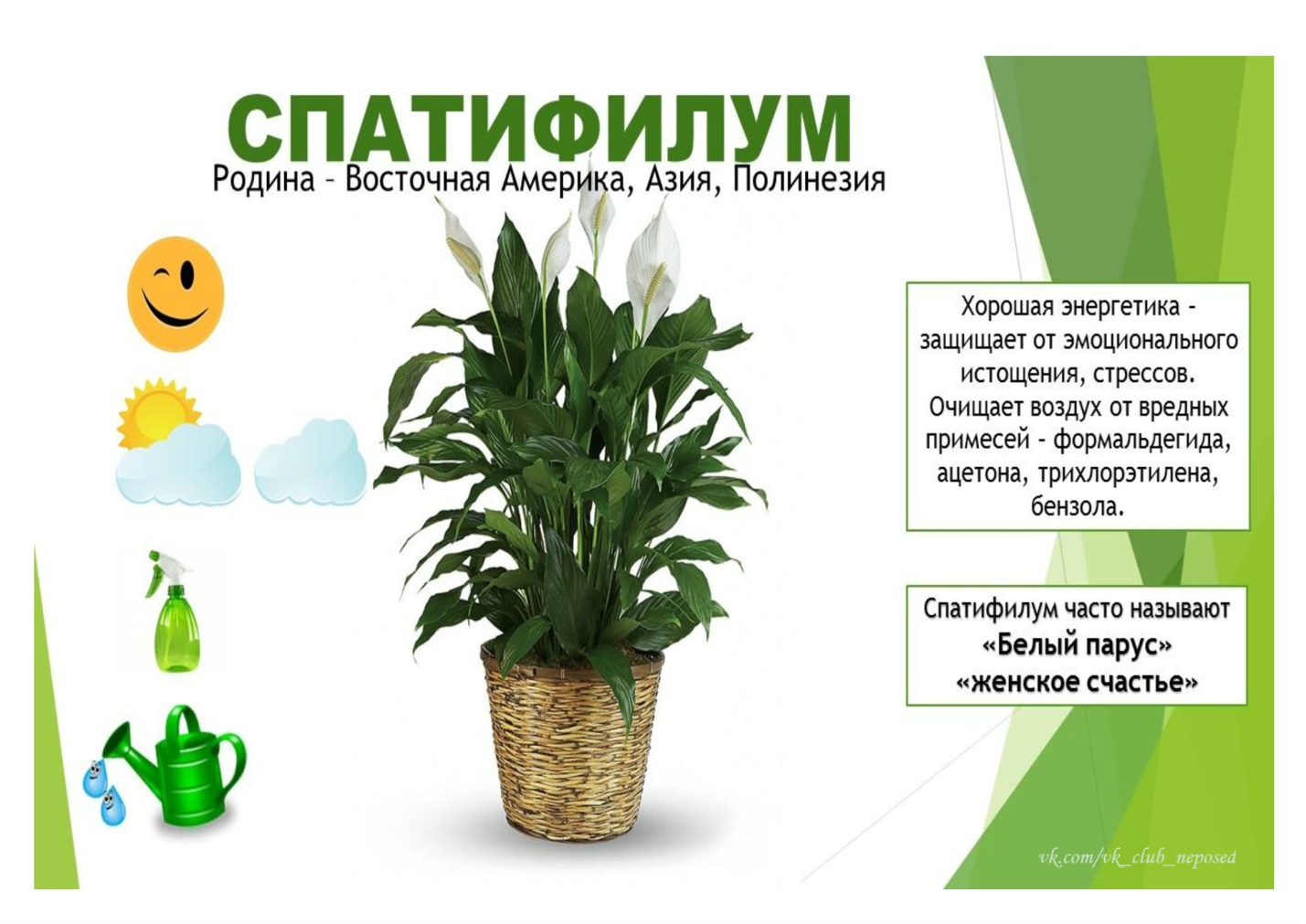 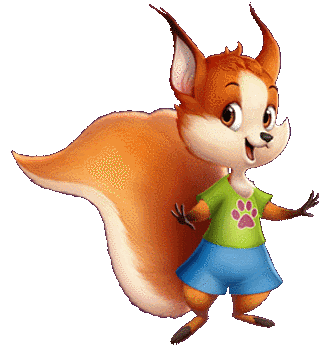 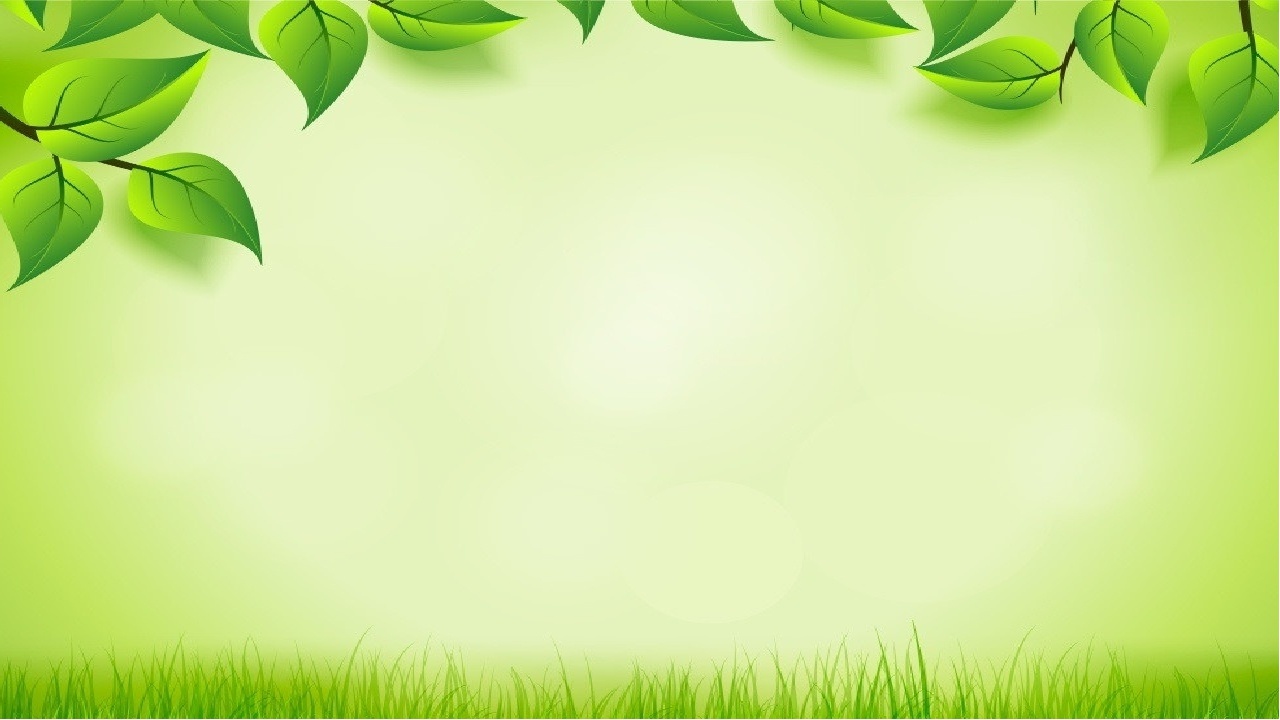 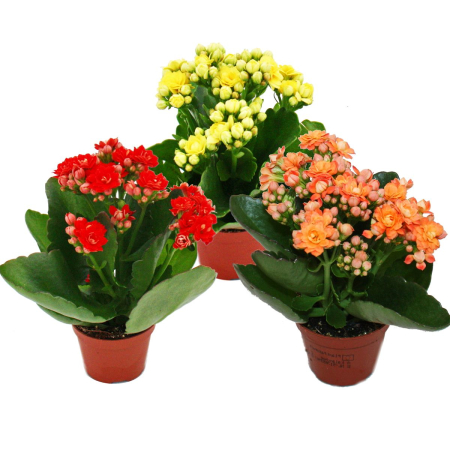 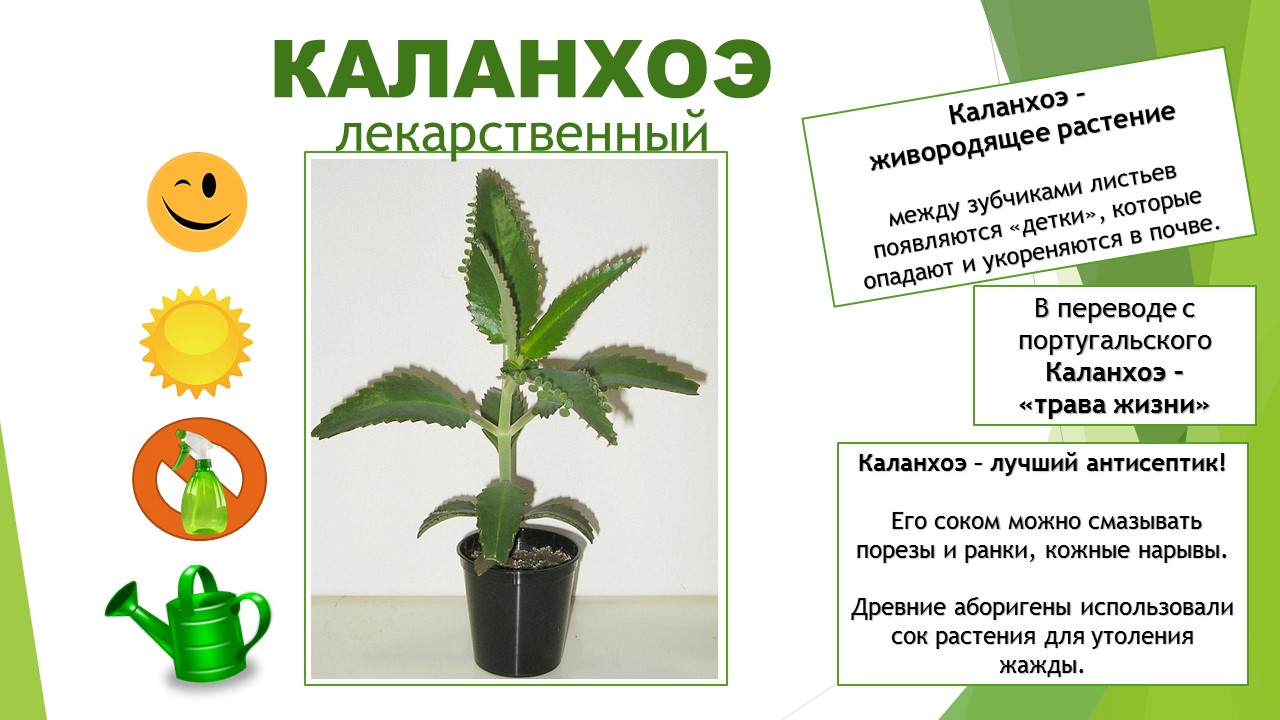 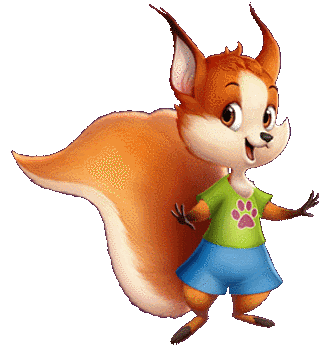 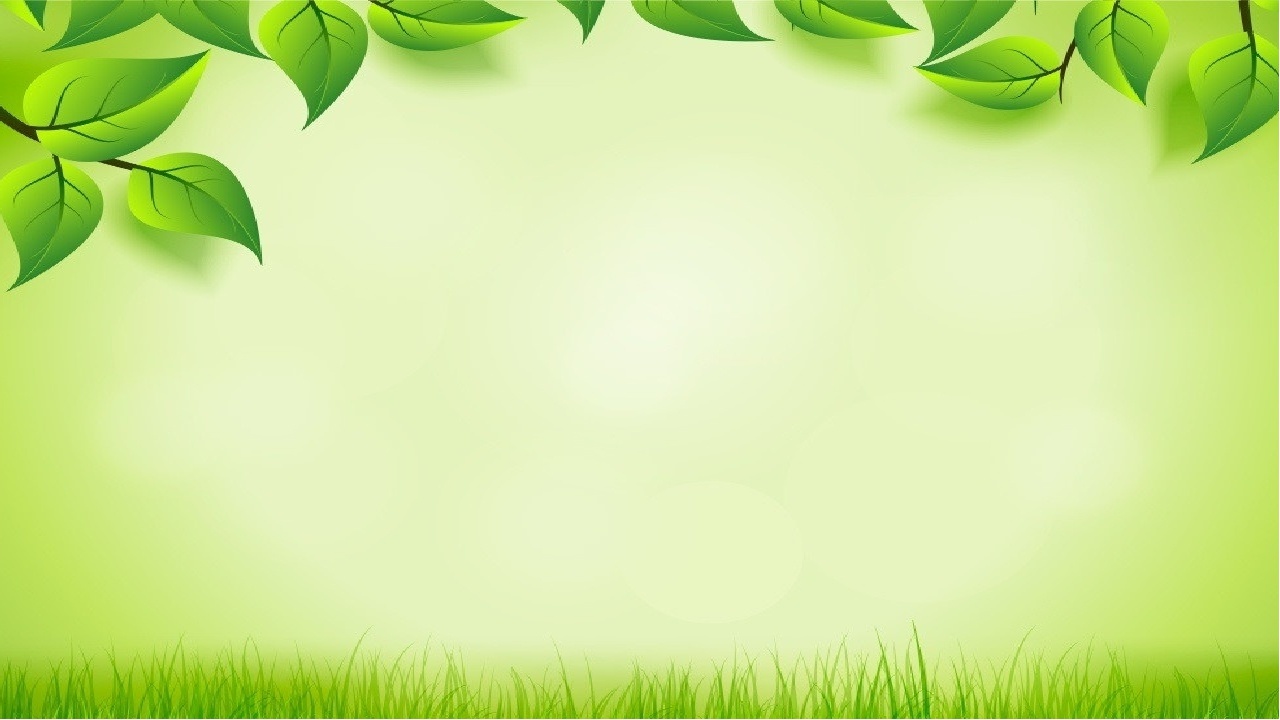 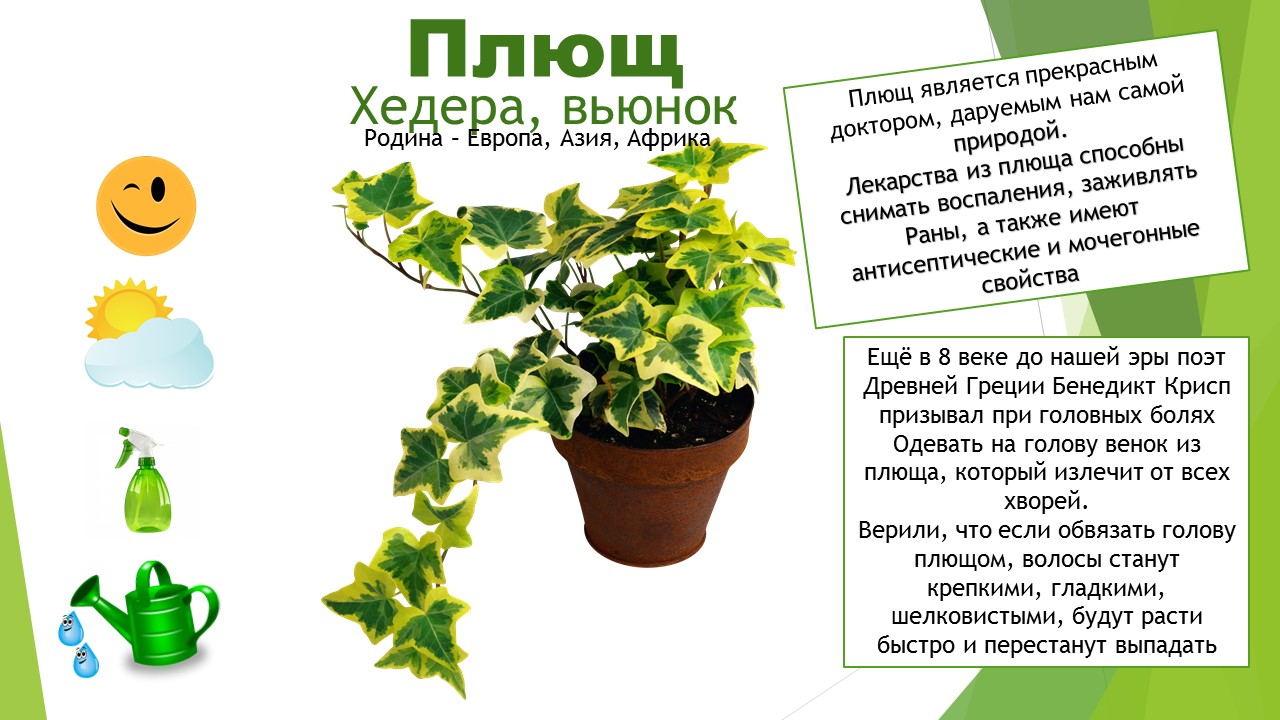 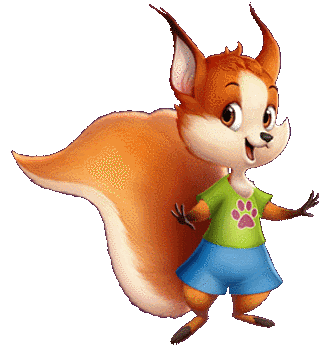 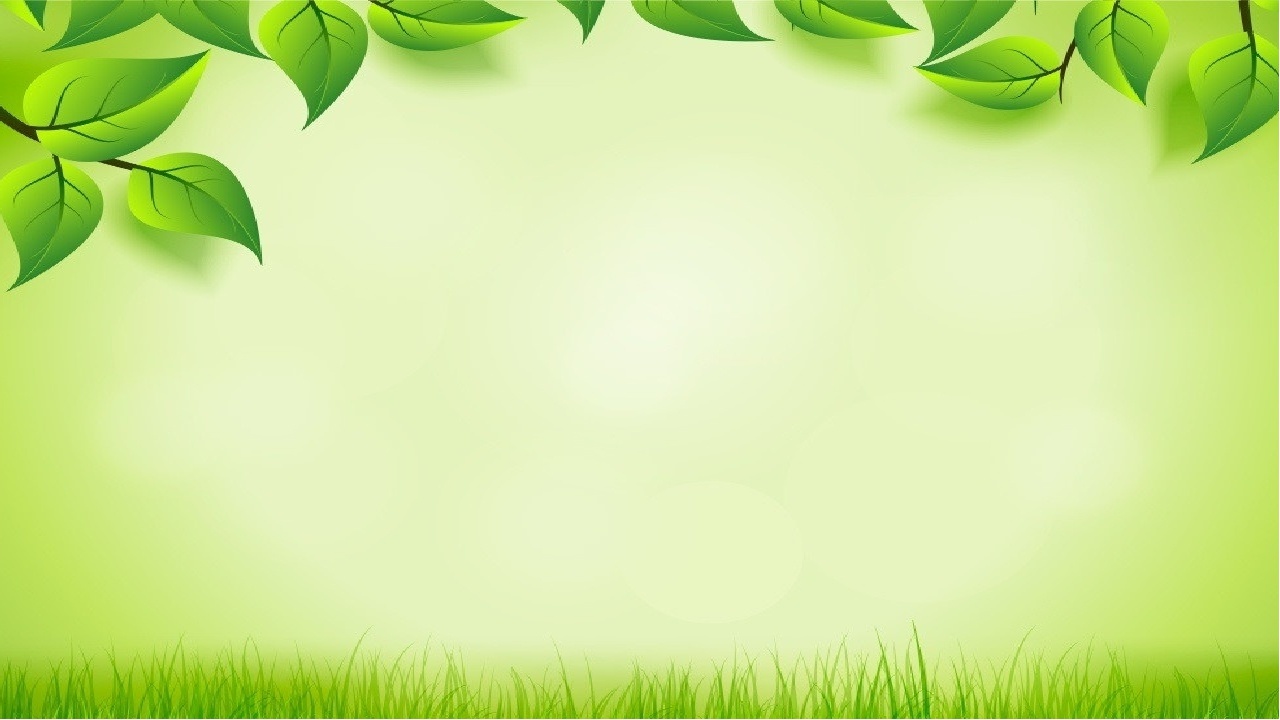 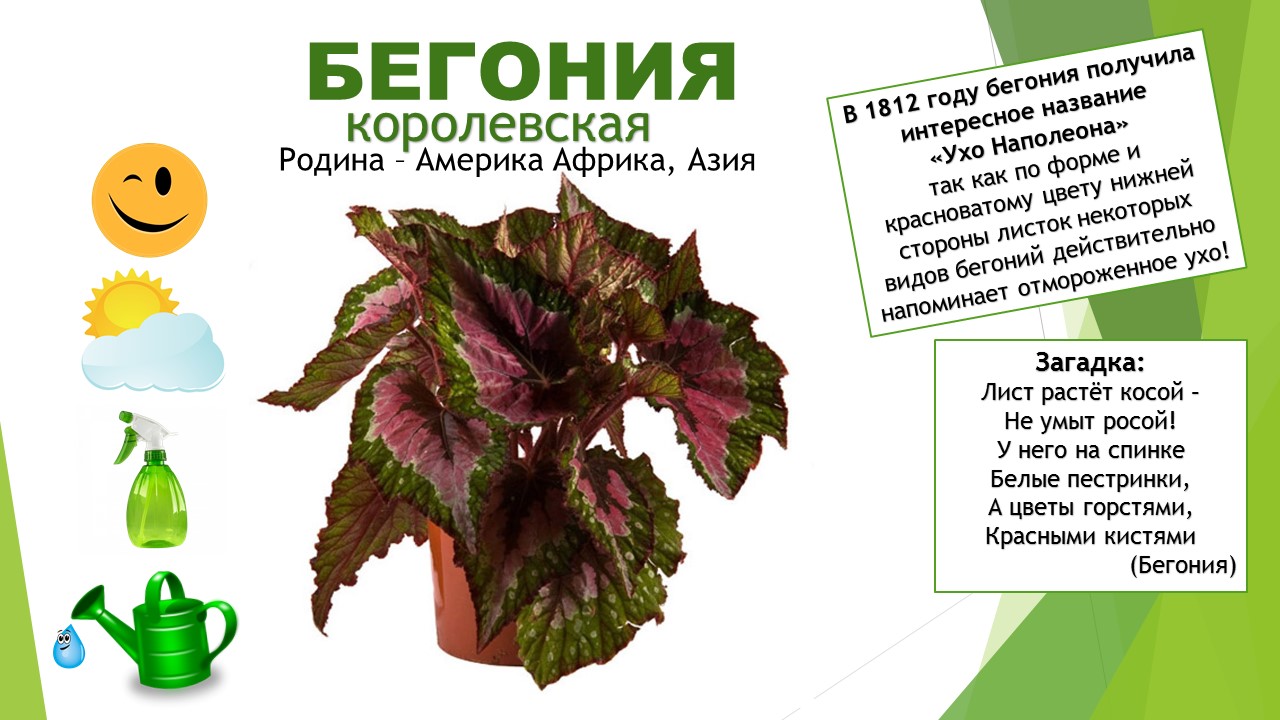 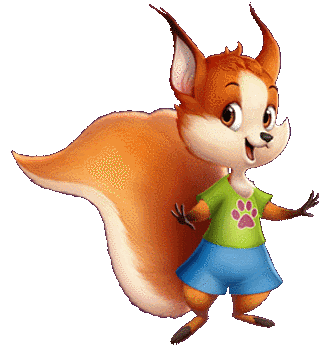 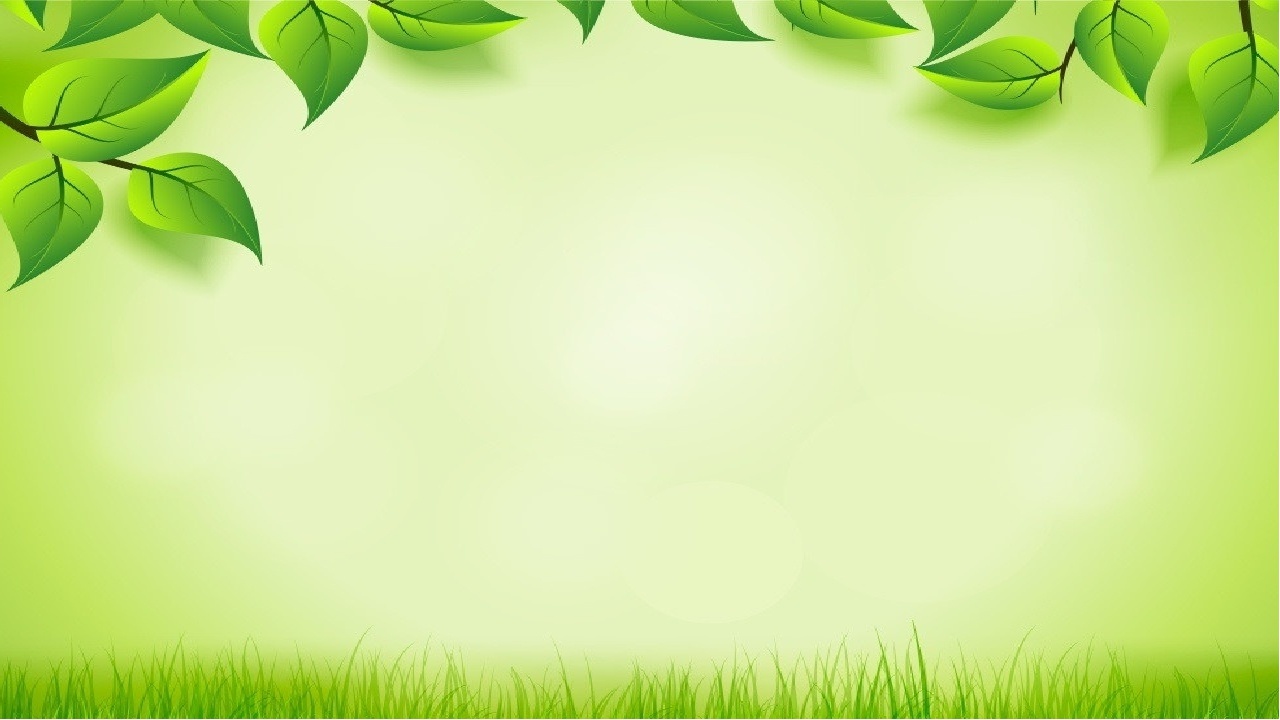 Хлорофитум
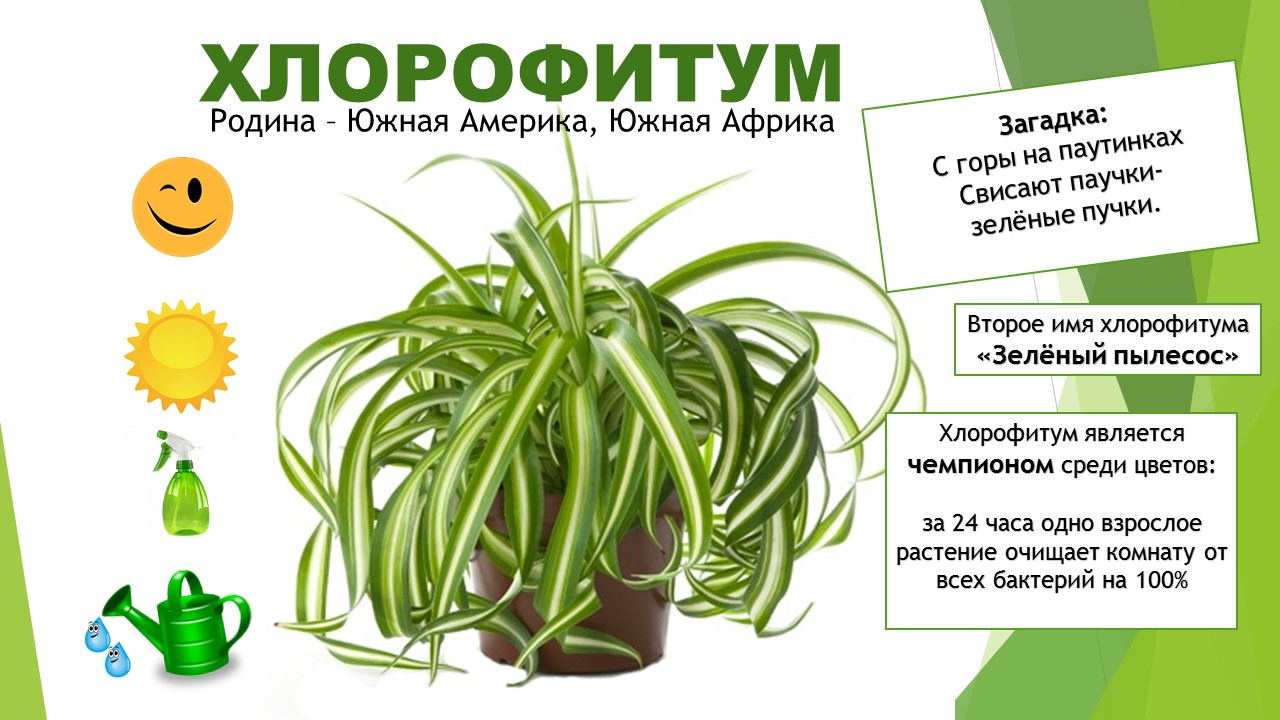 Своими узкими листами
Озеленяю дом,
И всех отдельными кустами
Я награжу потом.
Своих детей очень люблю –
Их при себе я сохраняю.
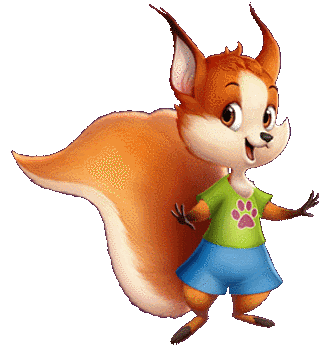 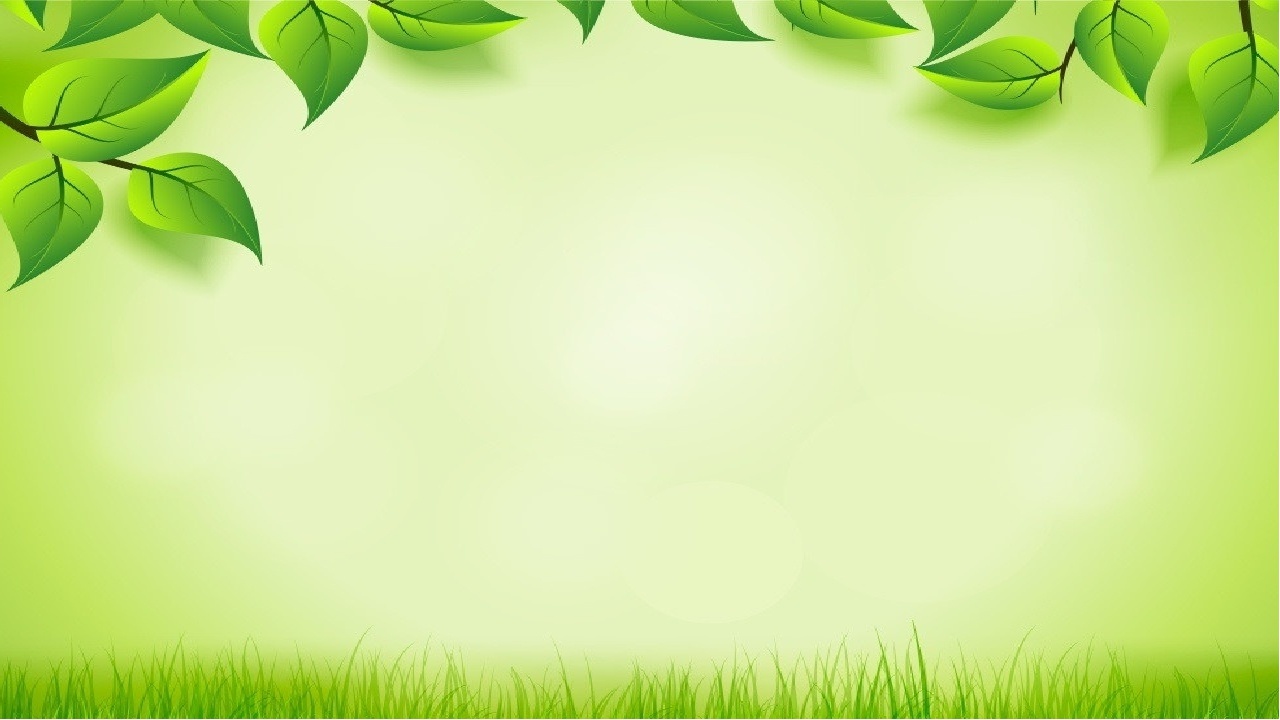 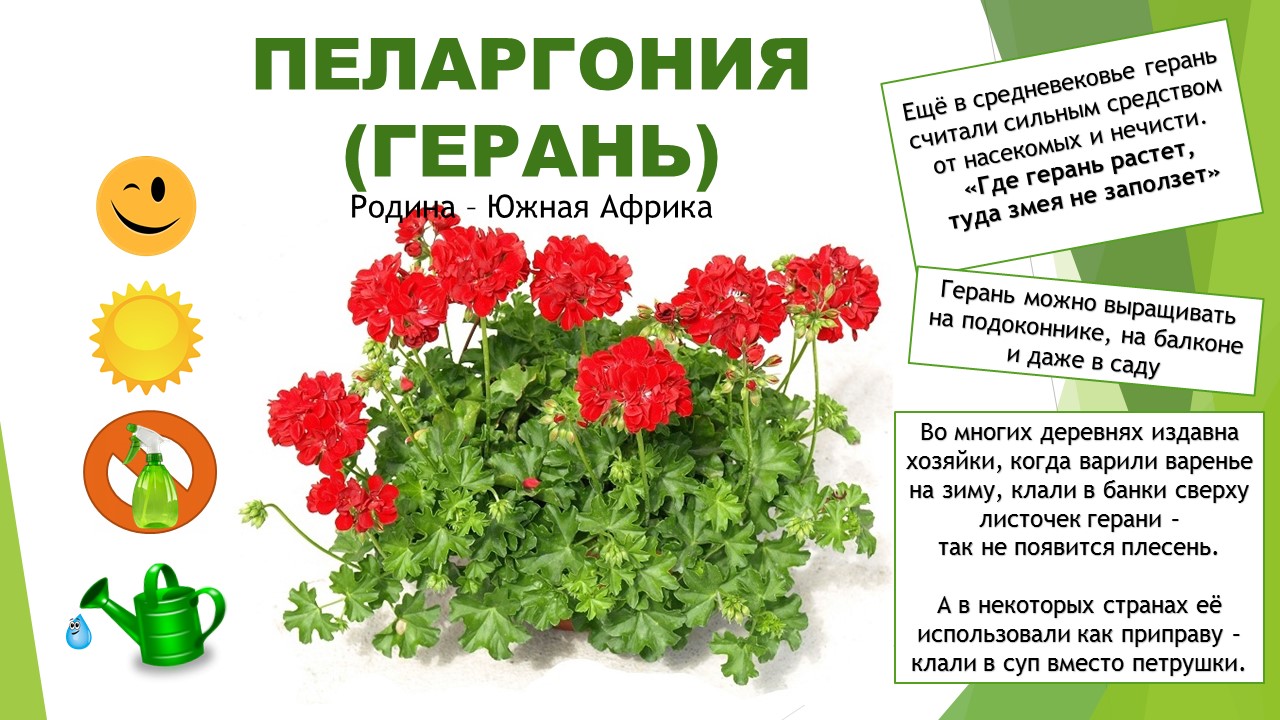 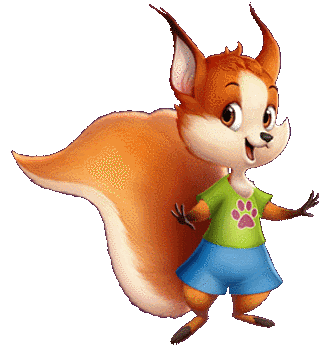 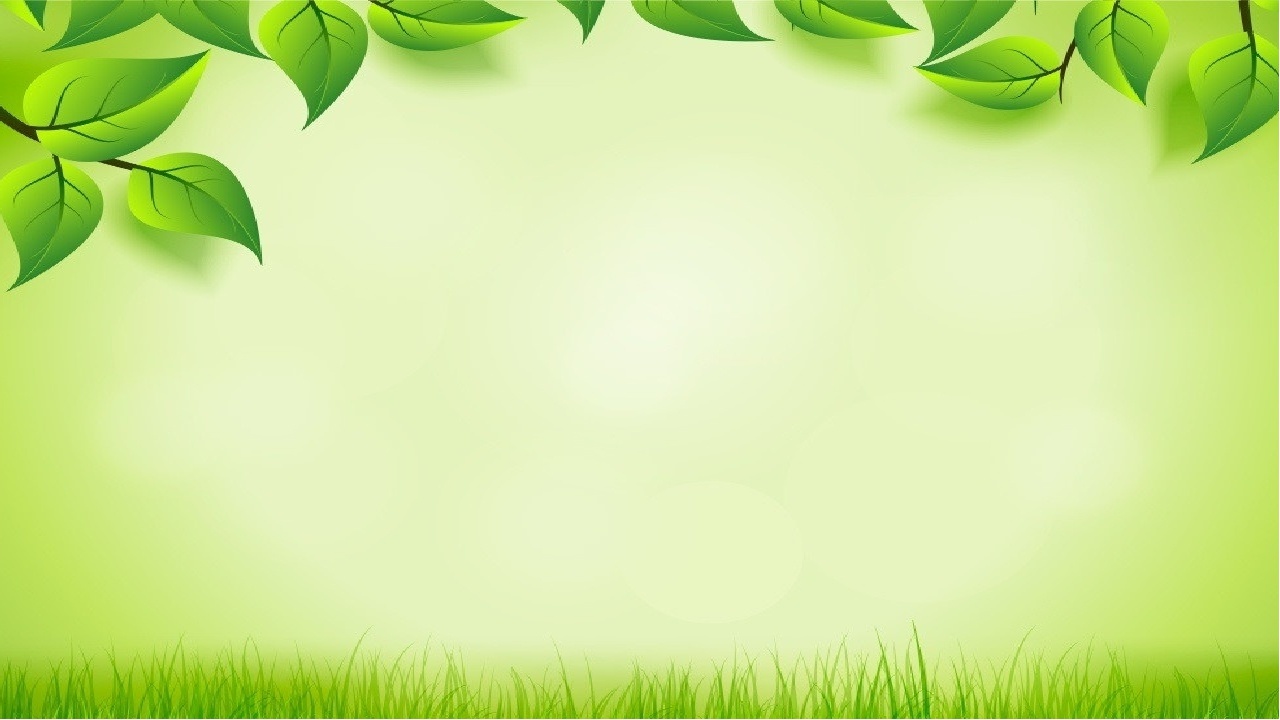 Фиалка
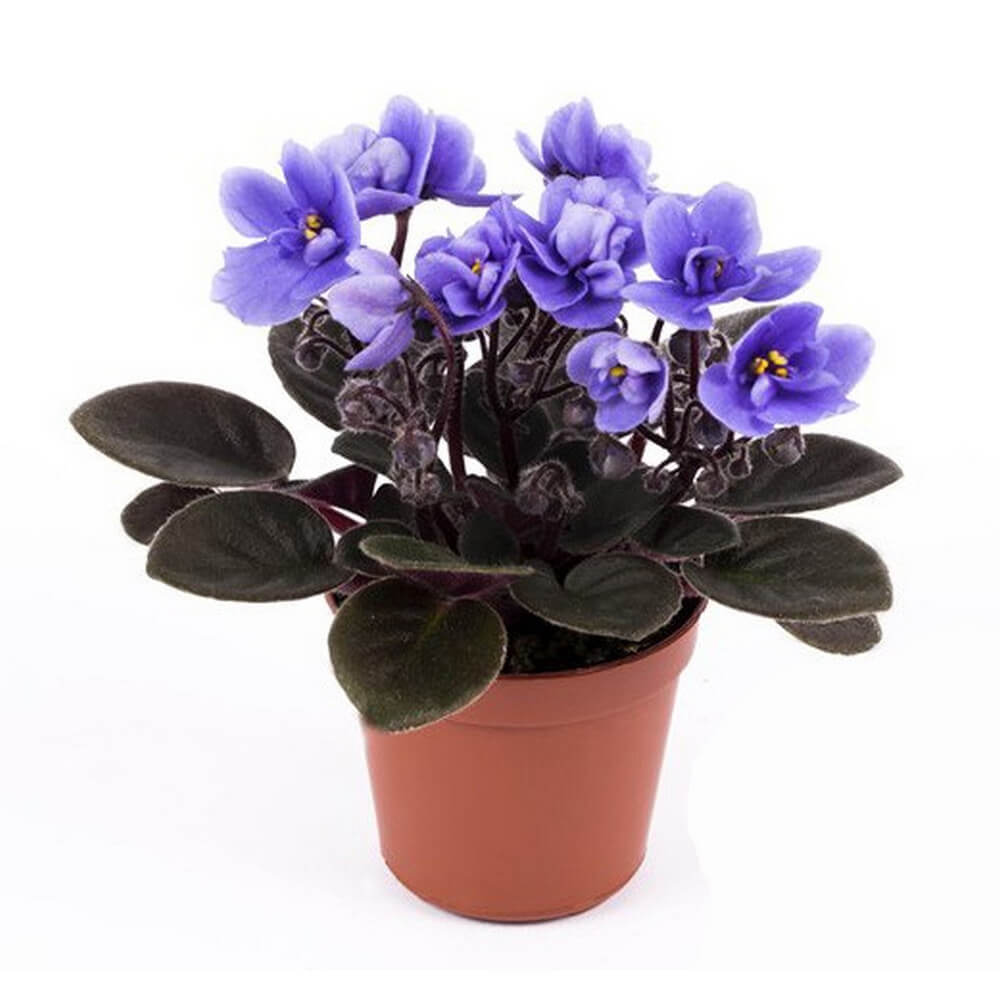 Хоть мы ростом низковаты
Очень любят нас ребята.
Мы целый год цветём.
Поливайте нас в поддон
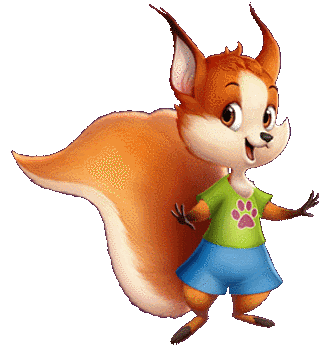 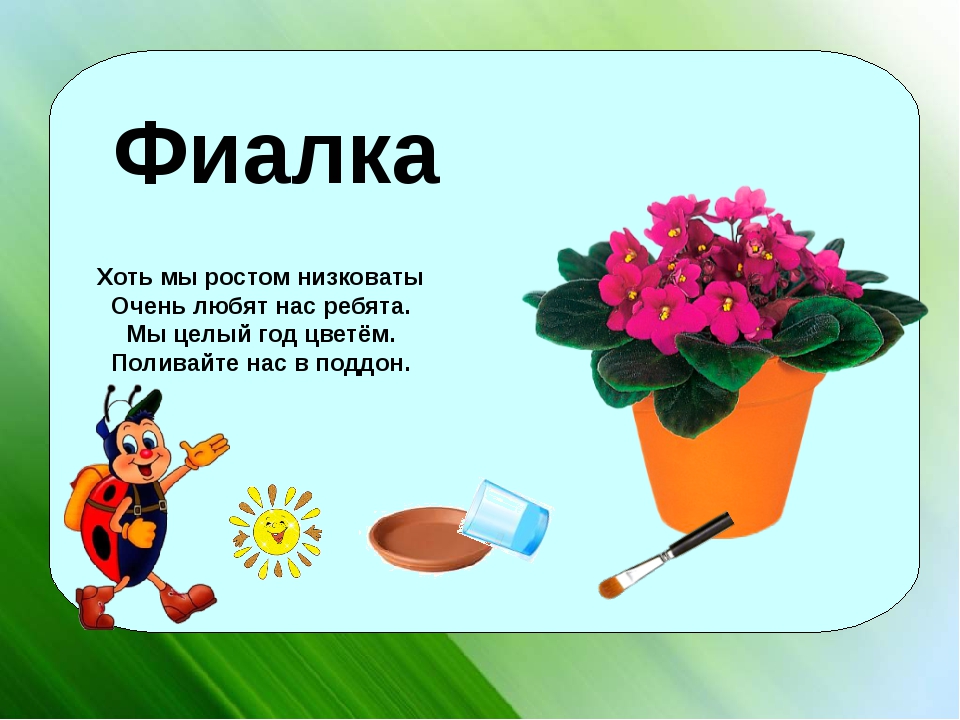 Растения с бархатистыми листьями, покрыты
пушком, чистят сухим способом, с помощью
мягкой кисти или бархатной ткани.
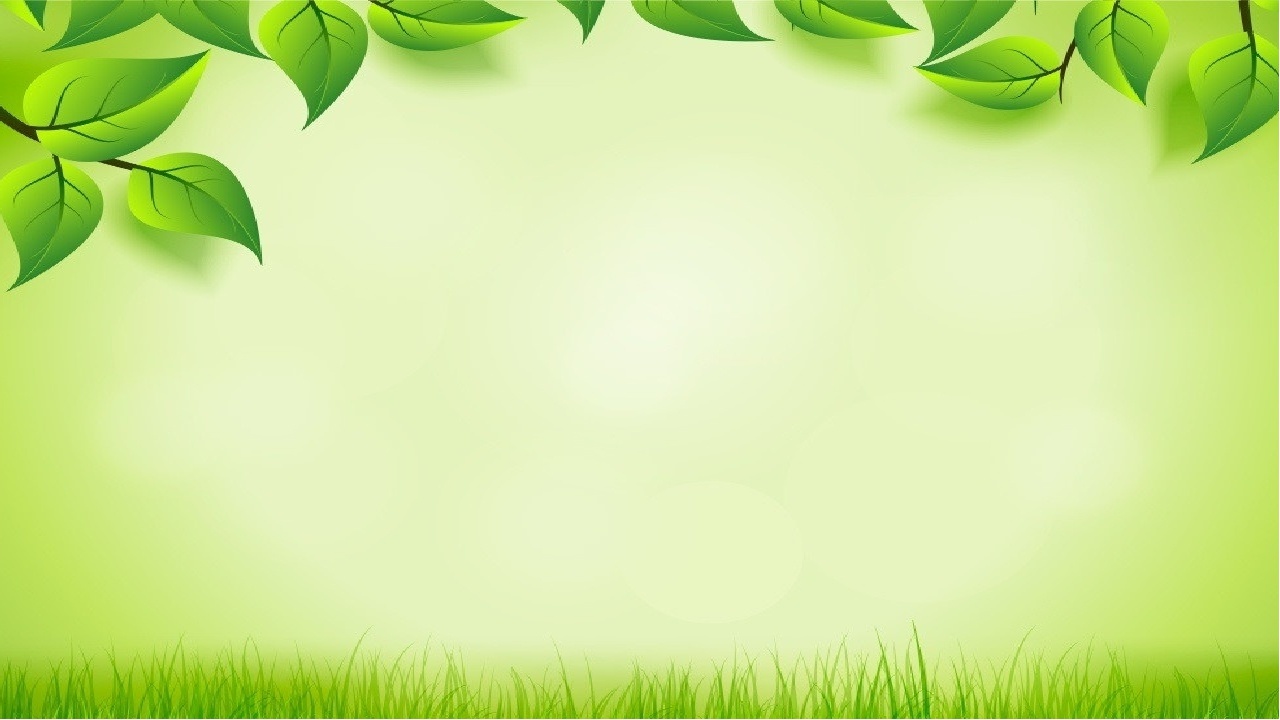 Зигокактус (Декабрист)
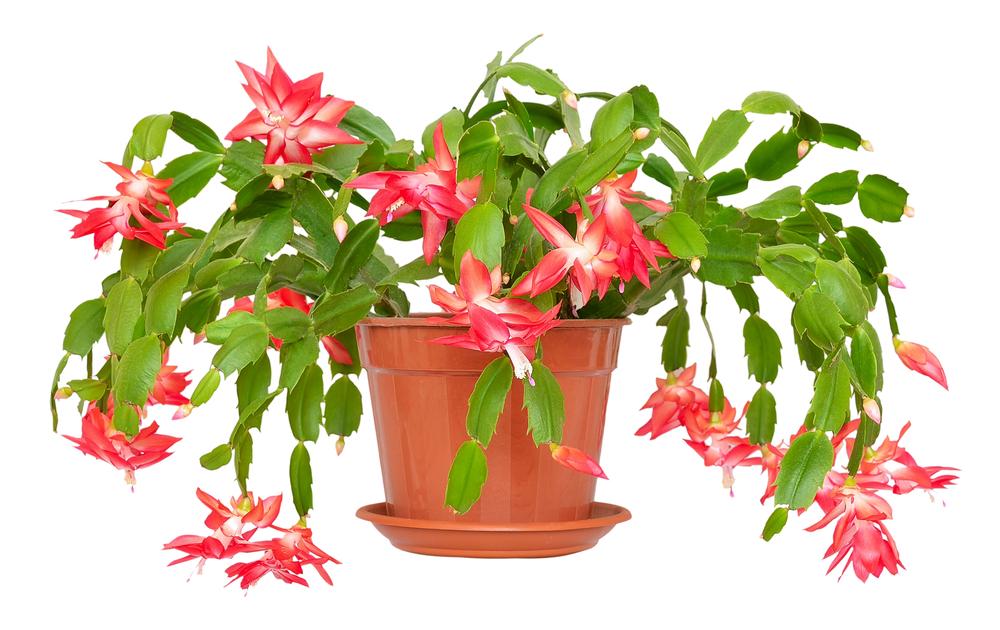 Зима. Декабрь.
Спит природа,
И тем отрадней
Видеть на окне
Фонтан цветов,
Прослывший «декабристом»,
Как будто вызов
Бросивший зиме.
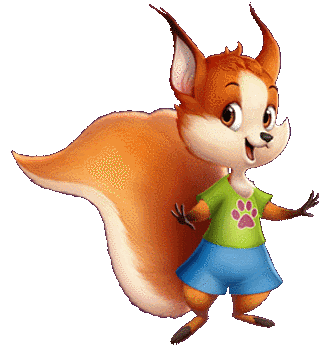 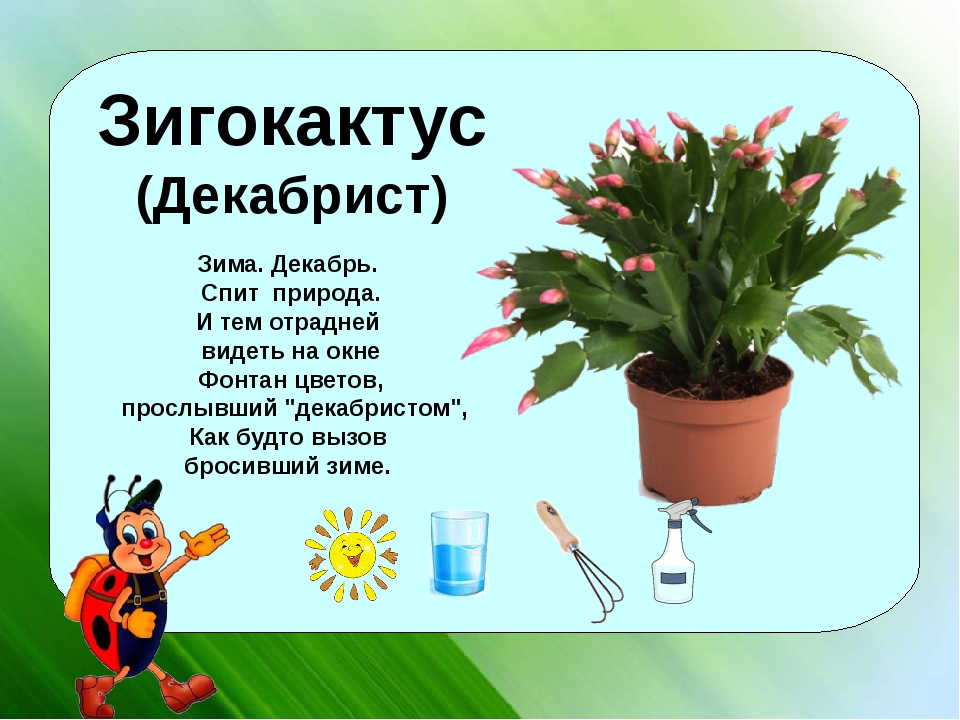 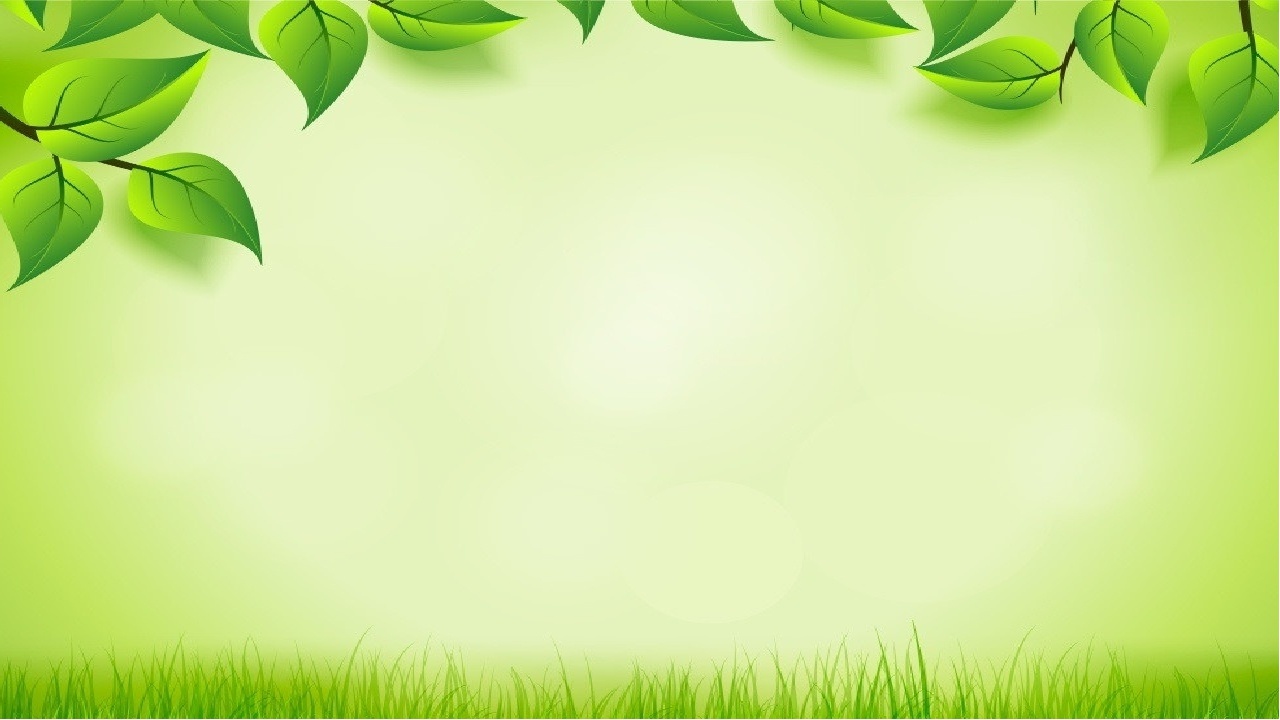 Сансевьера ( Щучий хвост)
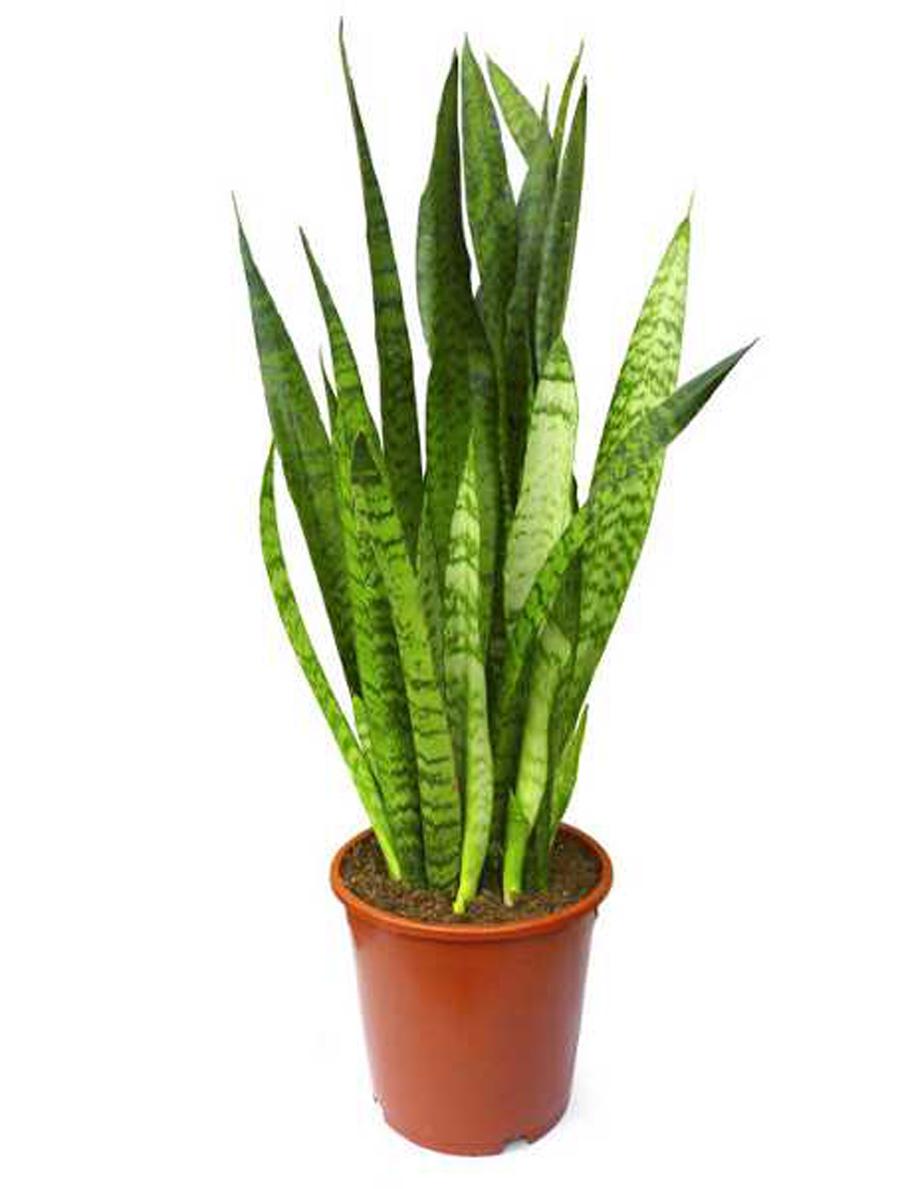 Вот цветок Щучий хвост
Мой цветок пошел в рост.
Хвалилась громко Вера.
Растение без стебля – 
Это Сансевьера.
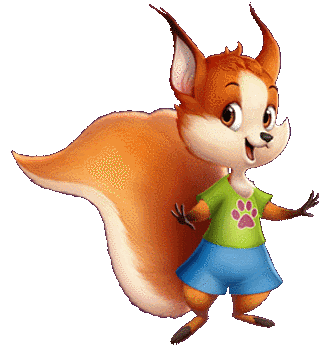 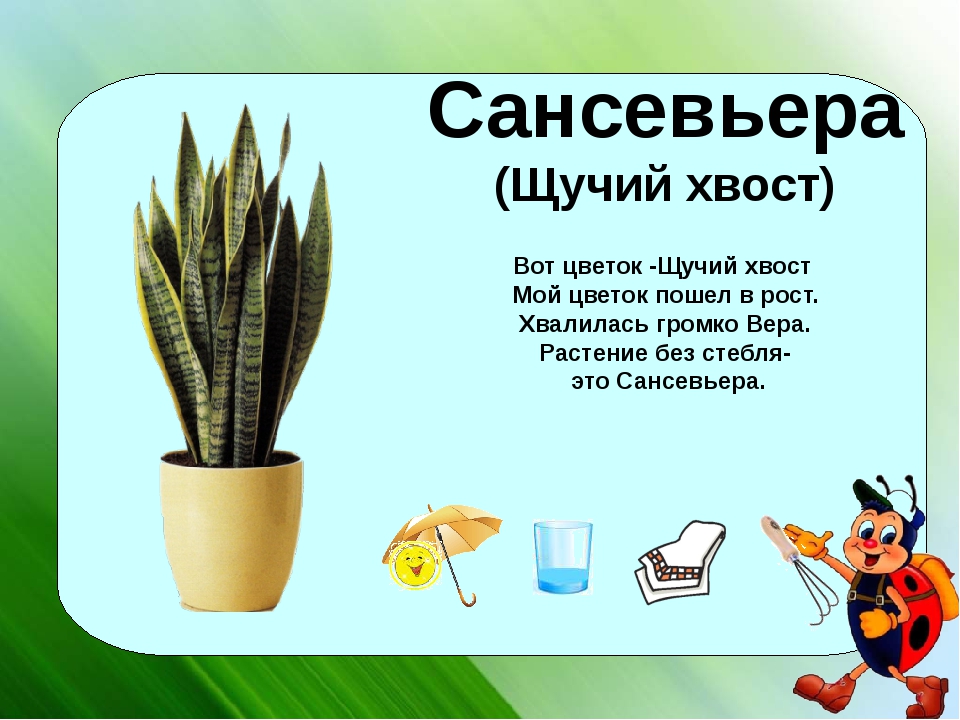 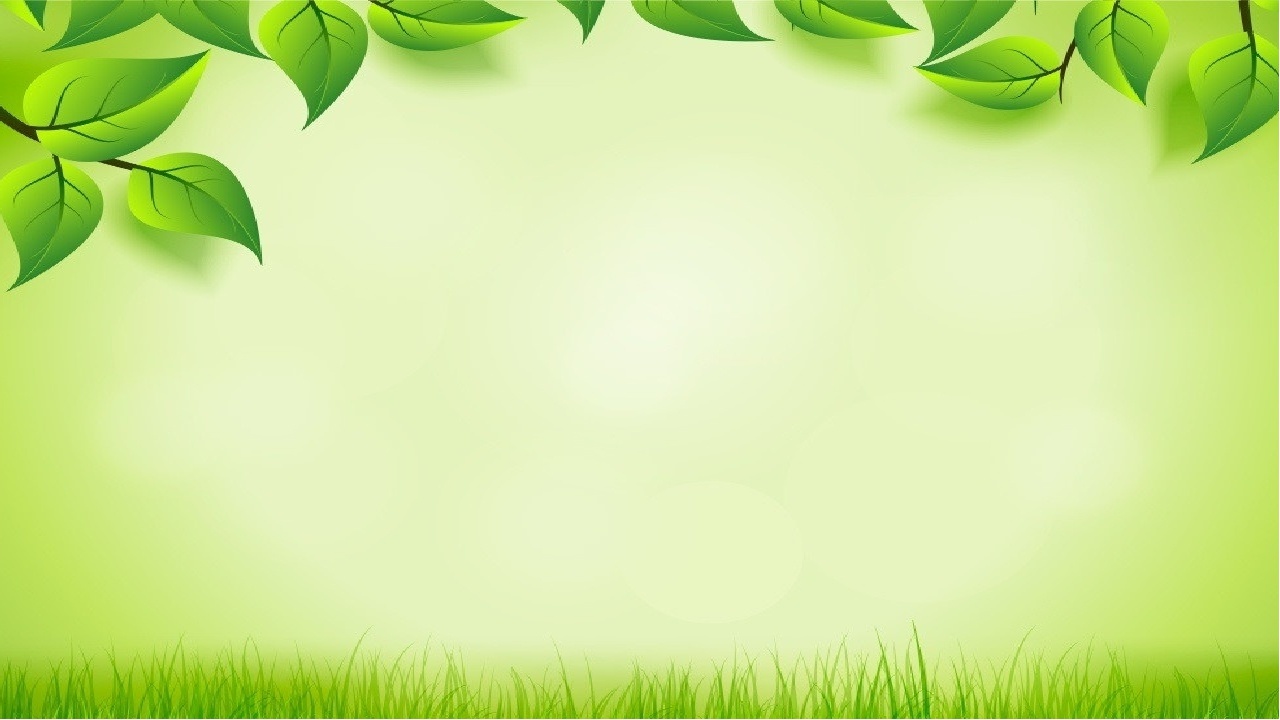 Инструменты, и основные правила ухода за комнатными растениями!
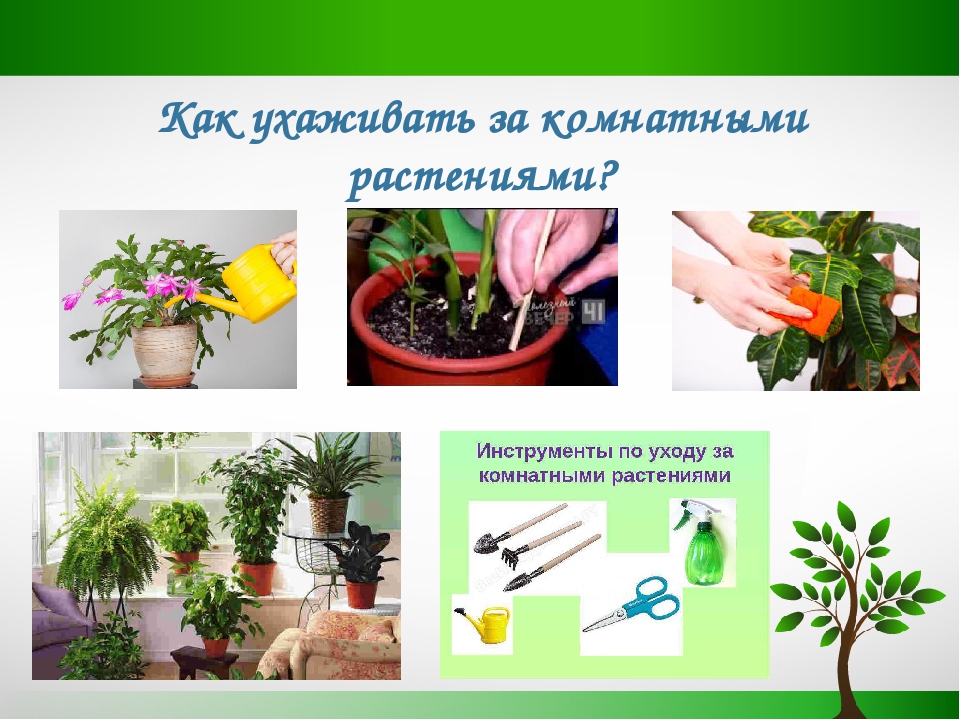 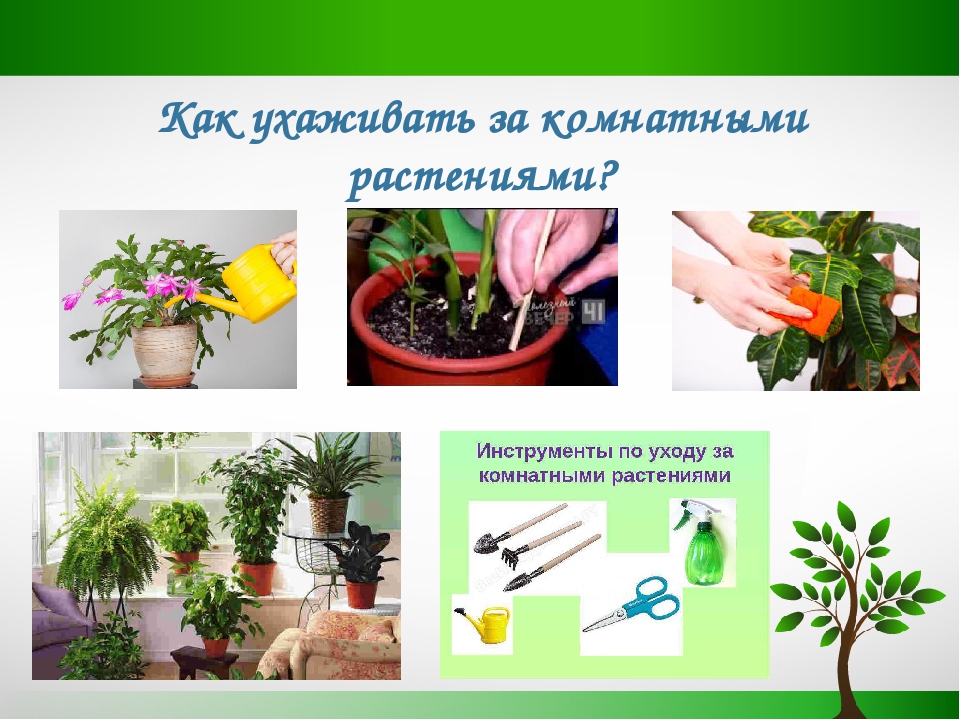 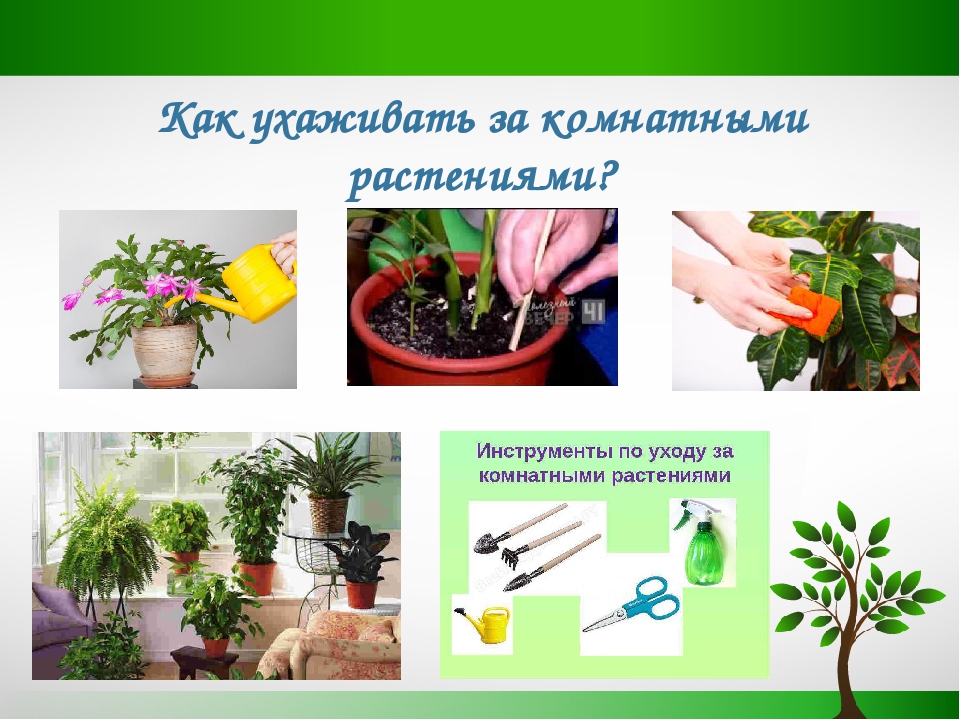 рыхление
полив
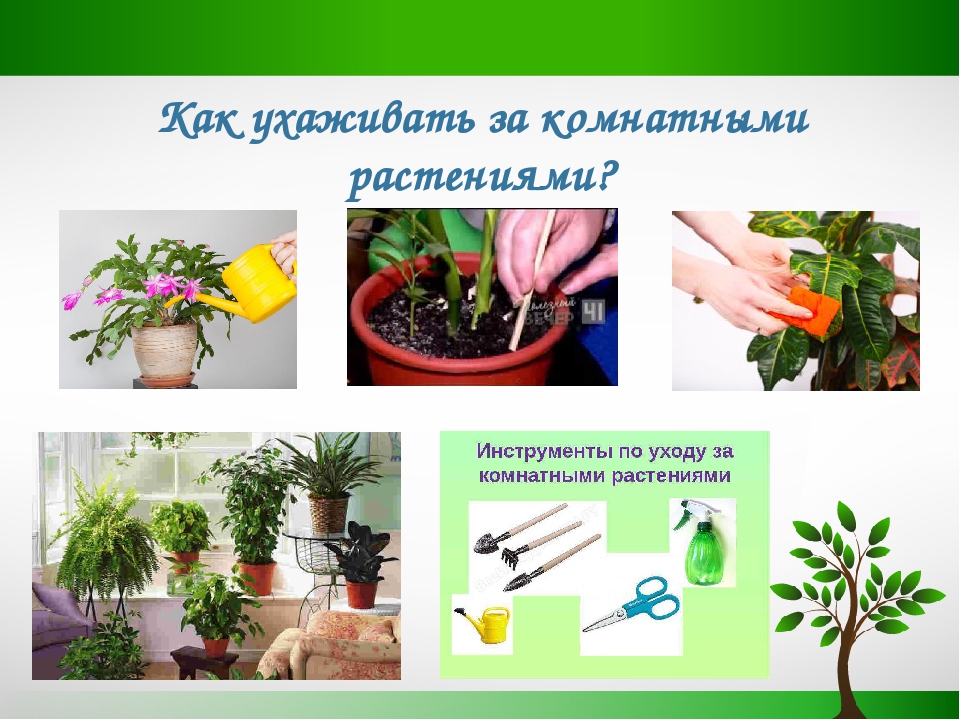 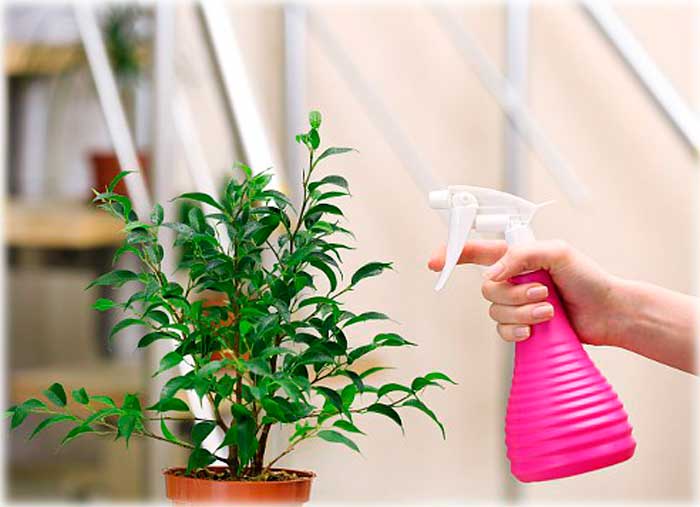 инструменты
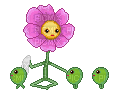 Удаление пыли
опрыскивание
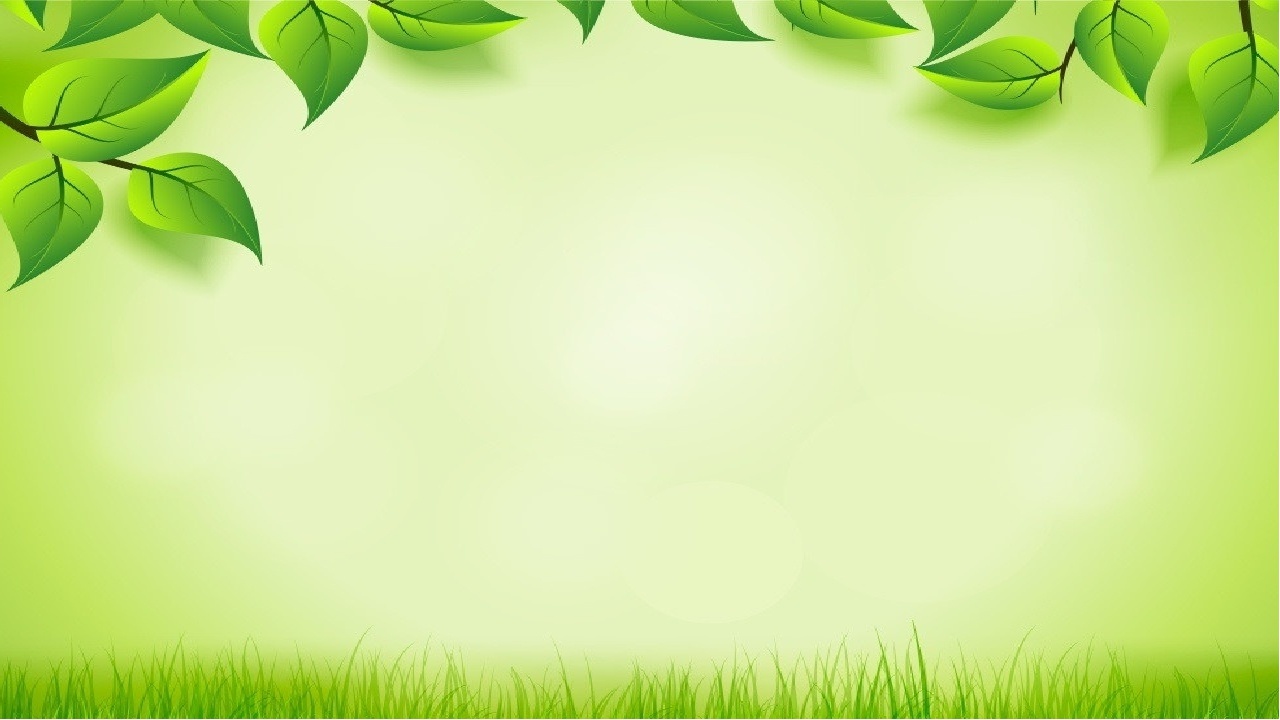 Комнатным растениям необходимы
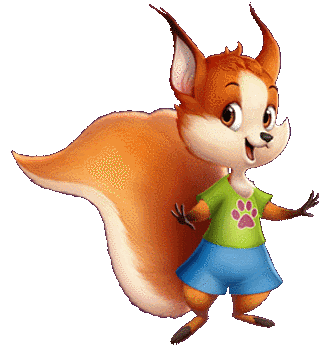 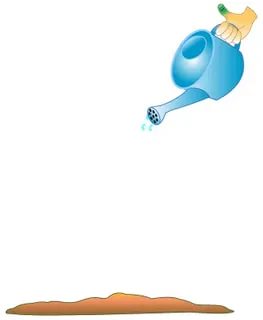 вода
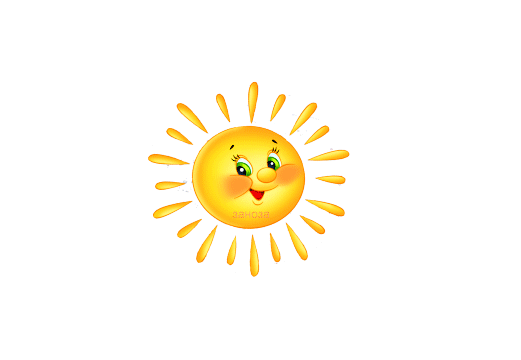 Я, ребята для цветка
Воды заранее припасла:
Стала теплою вода – 
Для цветка не холодна.
Я водички наберу,
И цветок полью
Но воды немного лью.
Лишняя вода вредна,
Как и засуха – беда!
Солнце (свет, тепло)
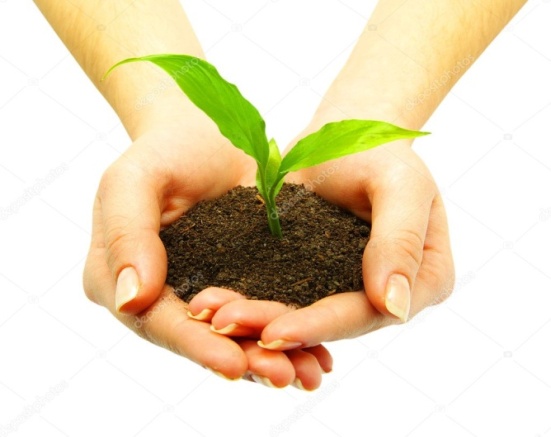 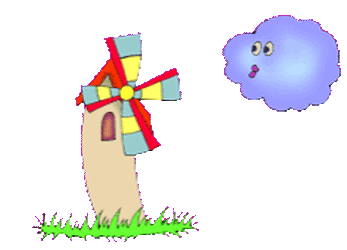 Почва , богатая питательными веществами
Чистый воздух
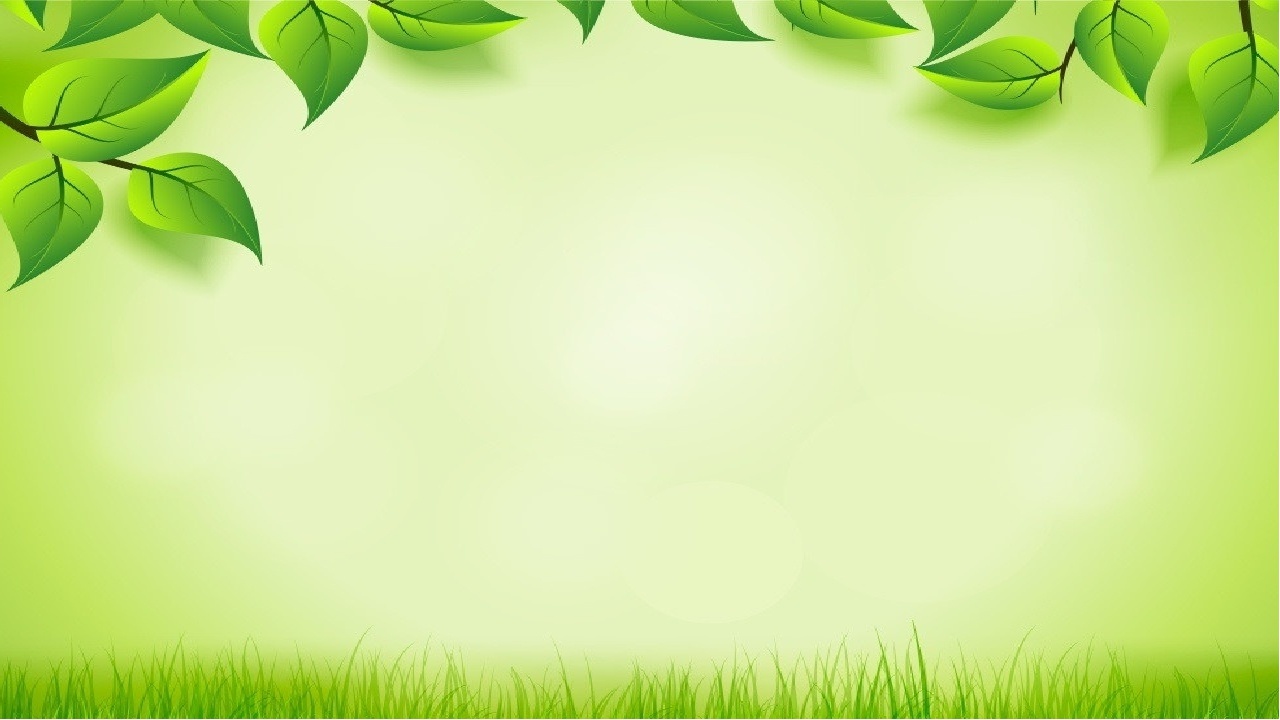 Гимнастика для глаз
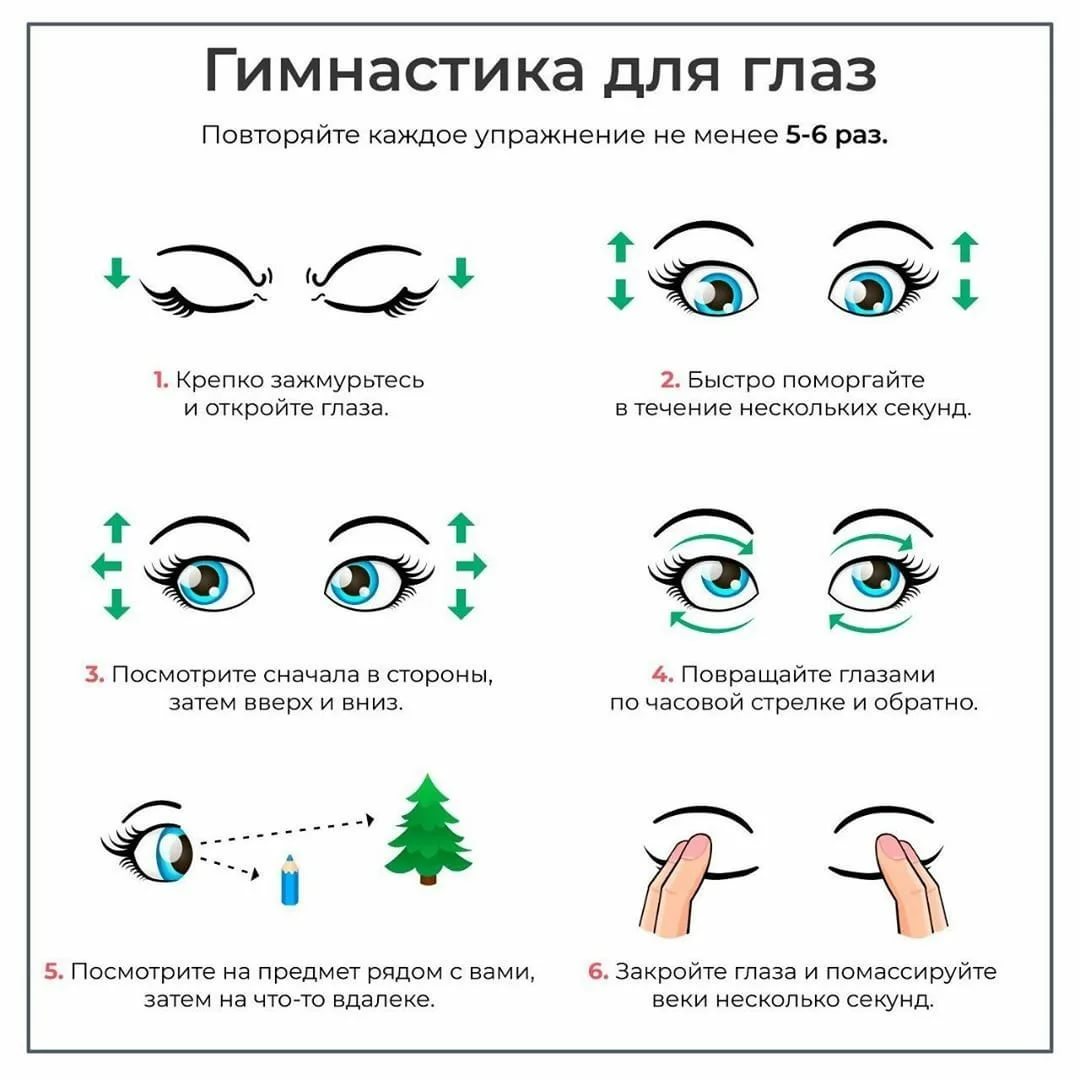 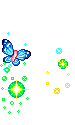 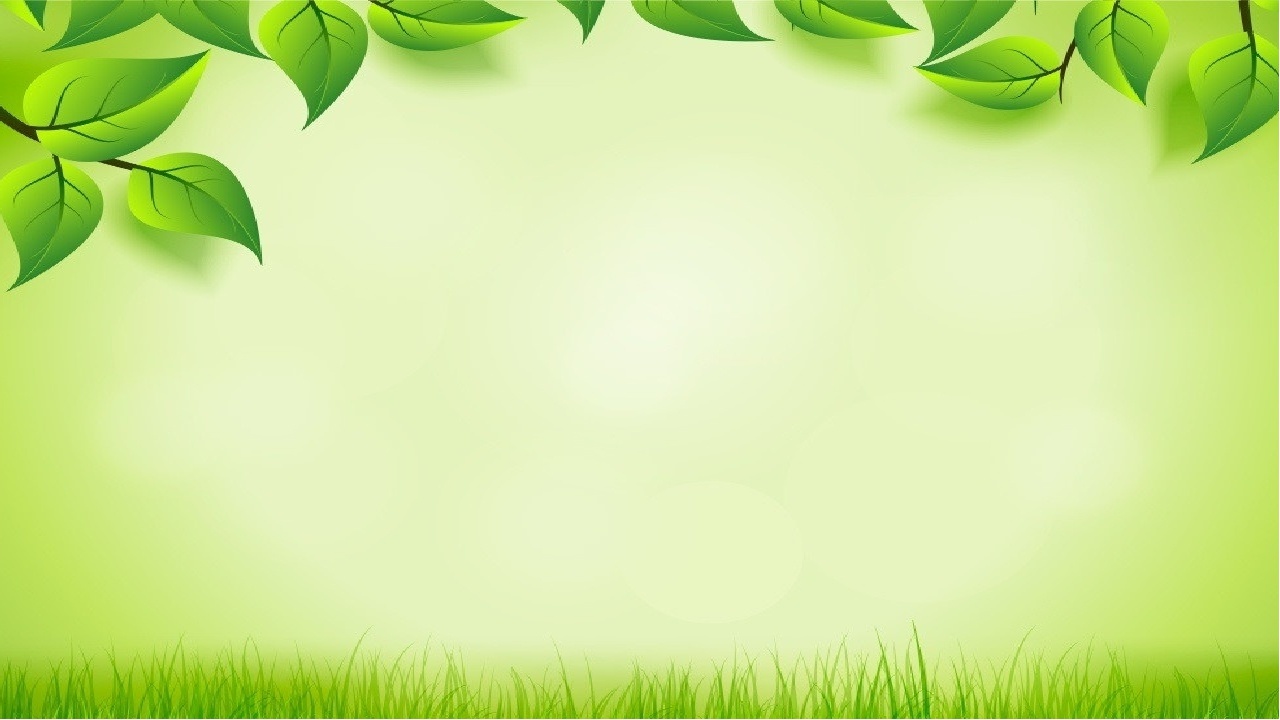 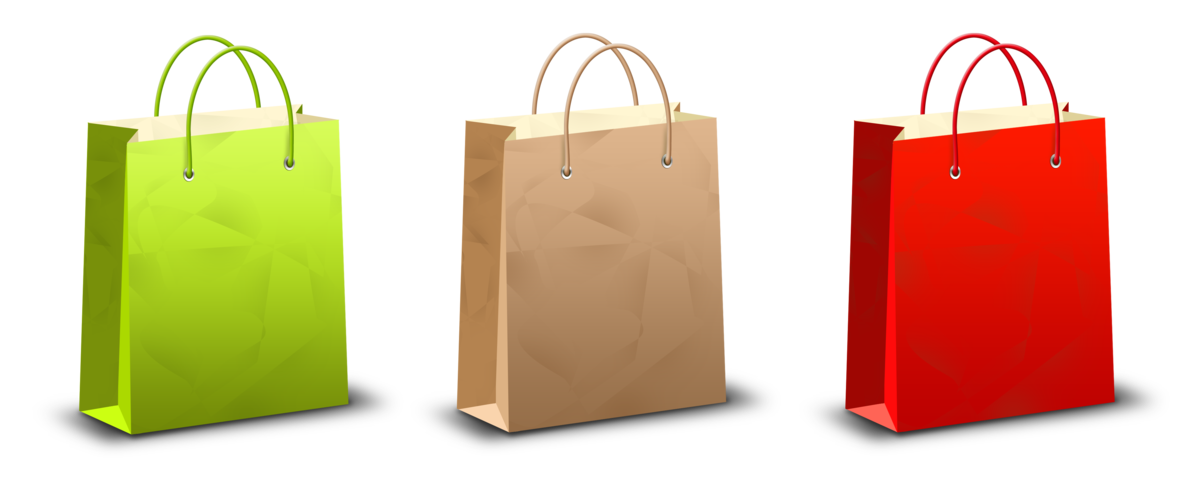 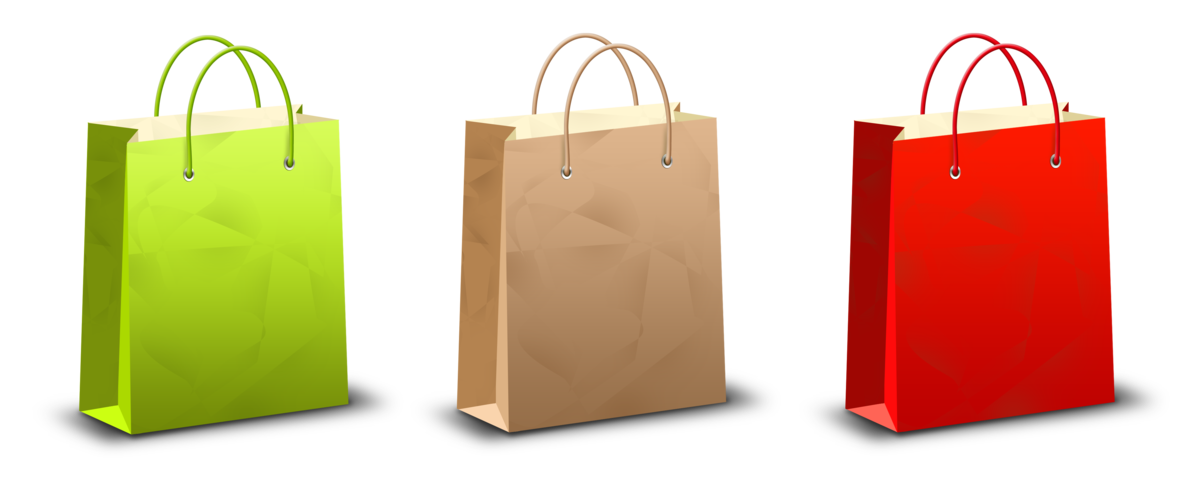 Ну что ? Поиграем?
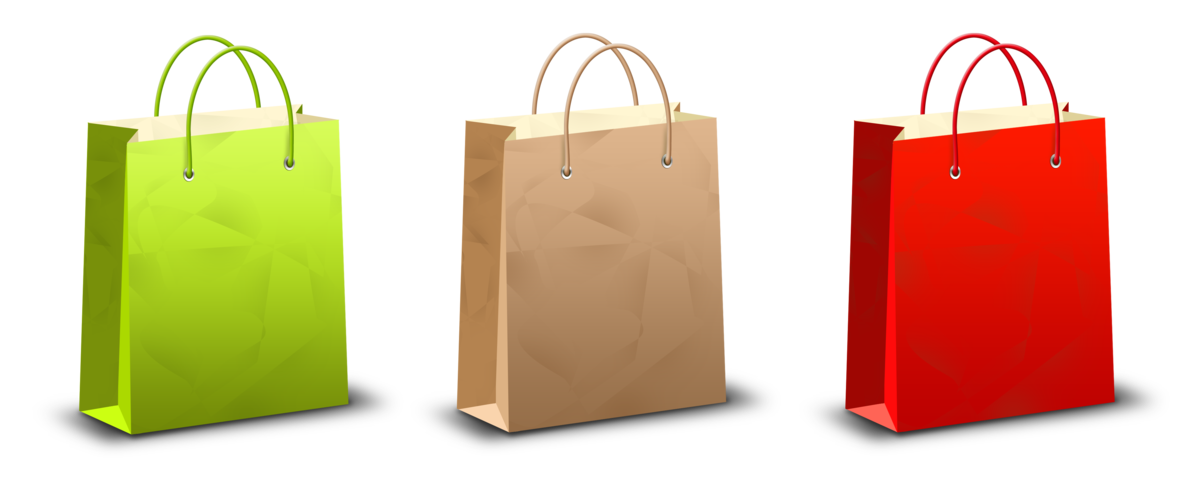 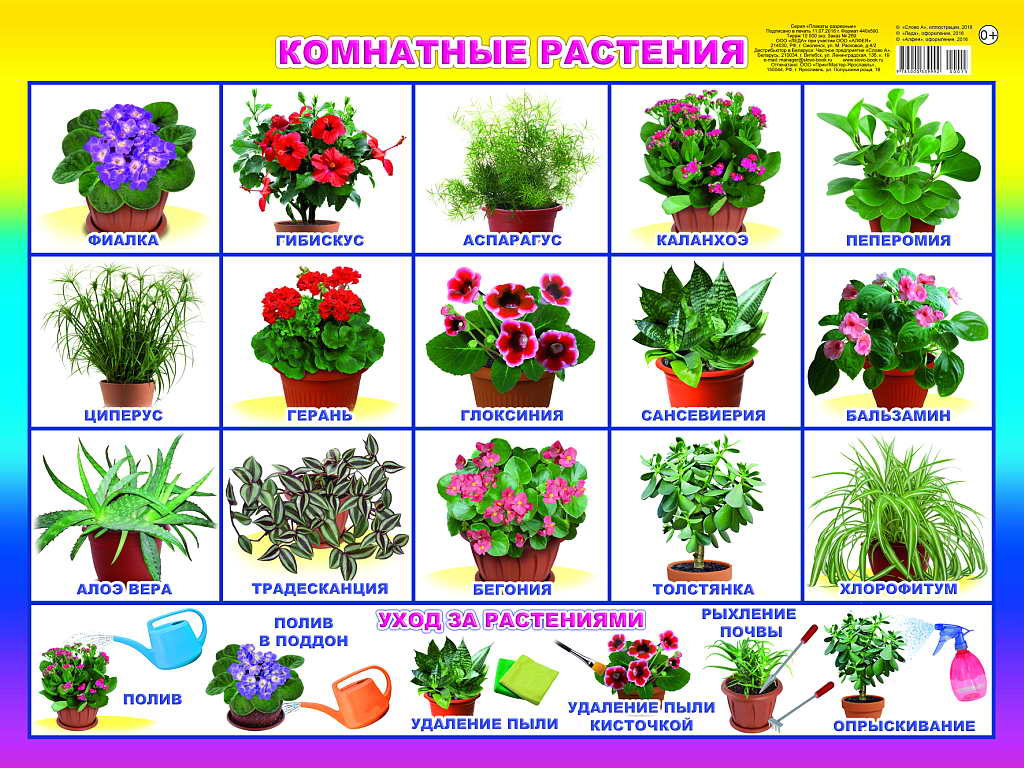 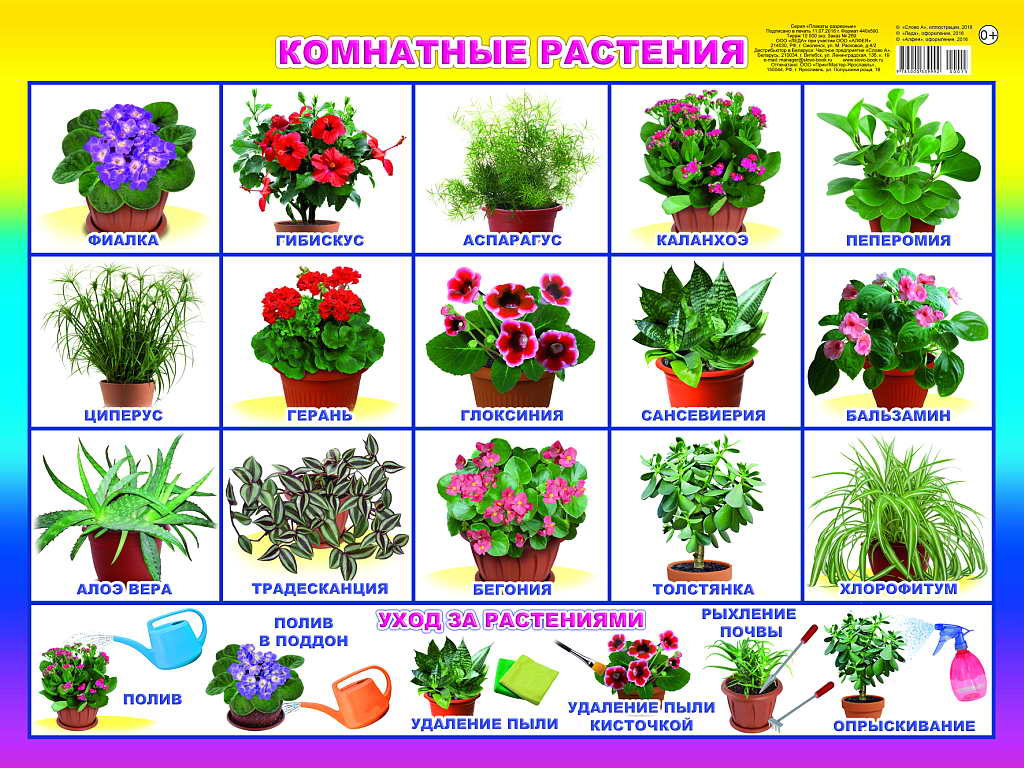 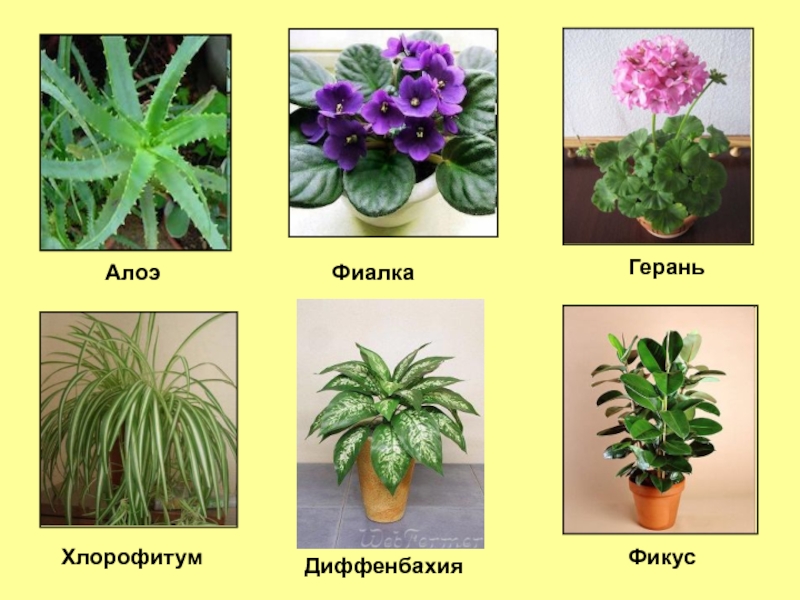 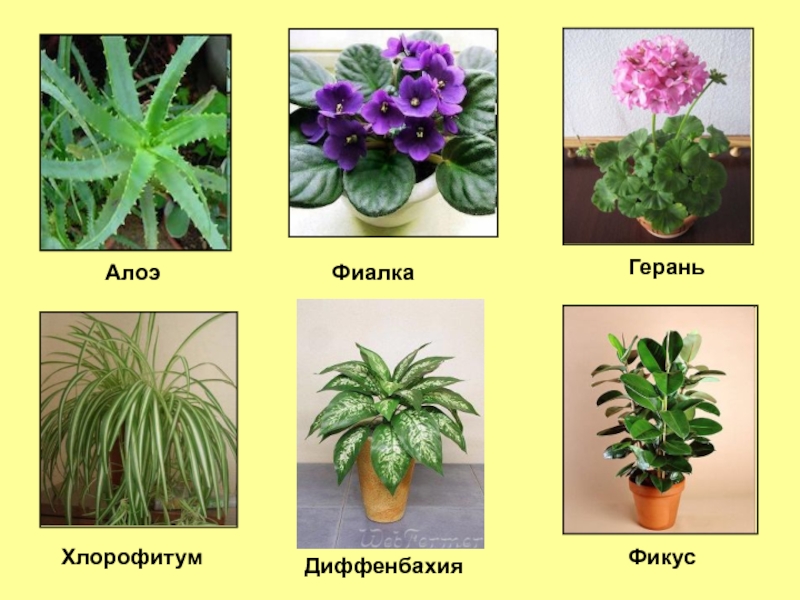 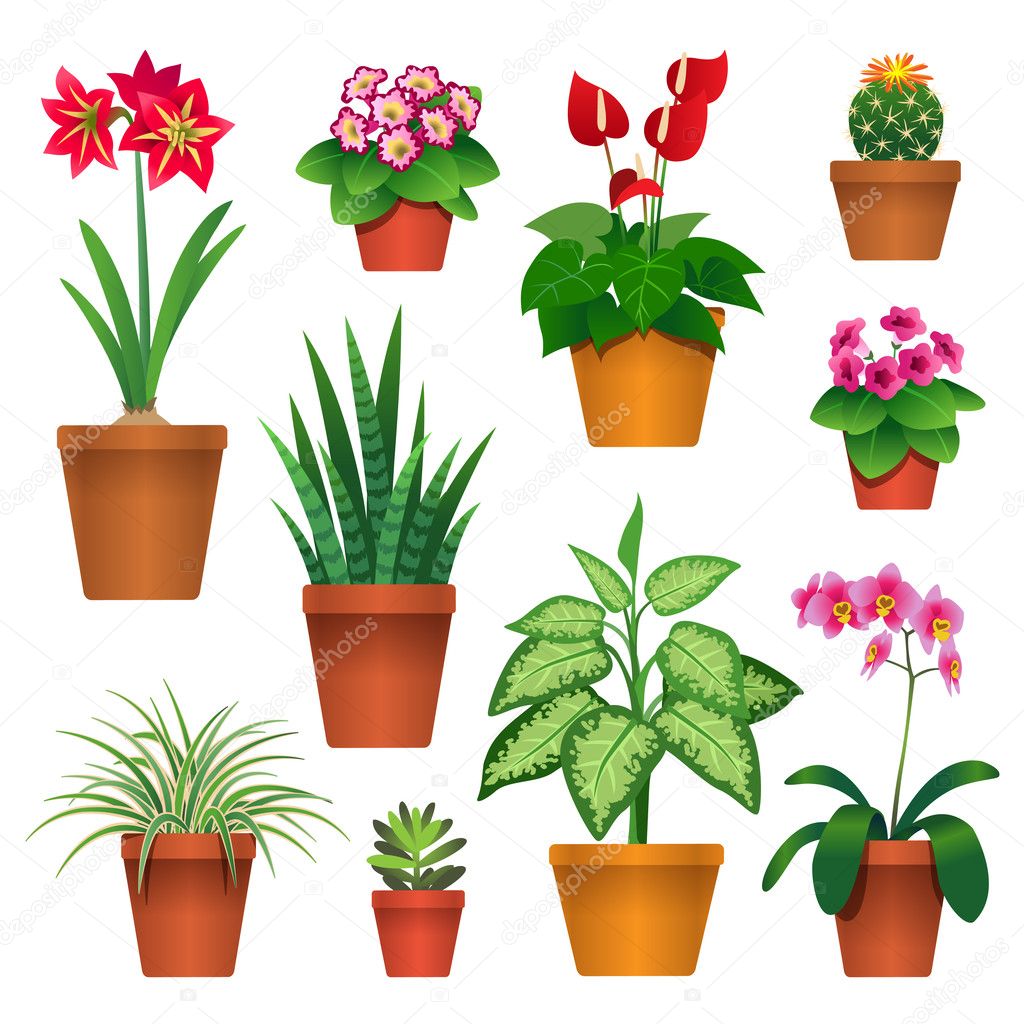 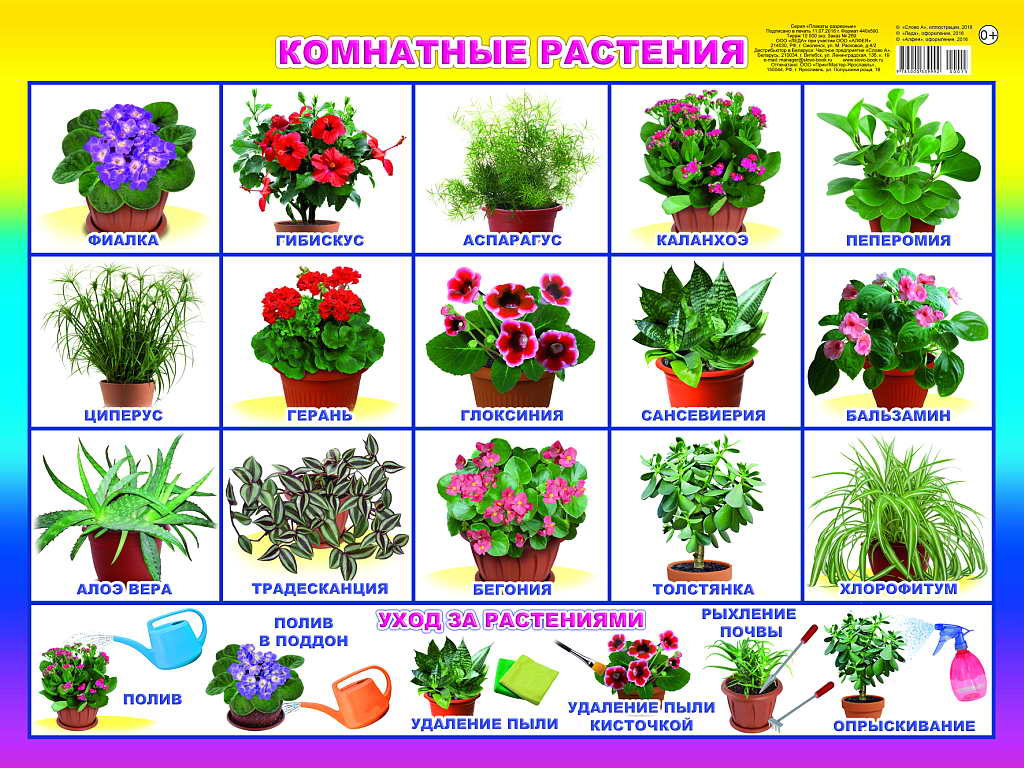 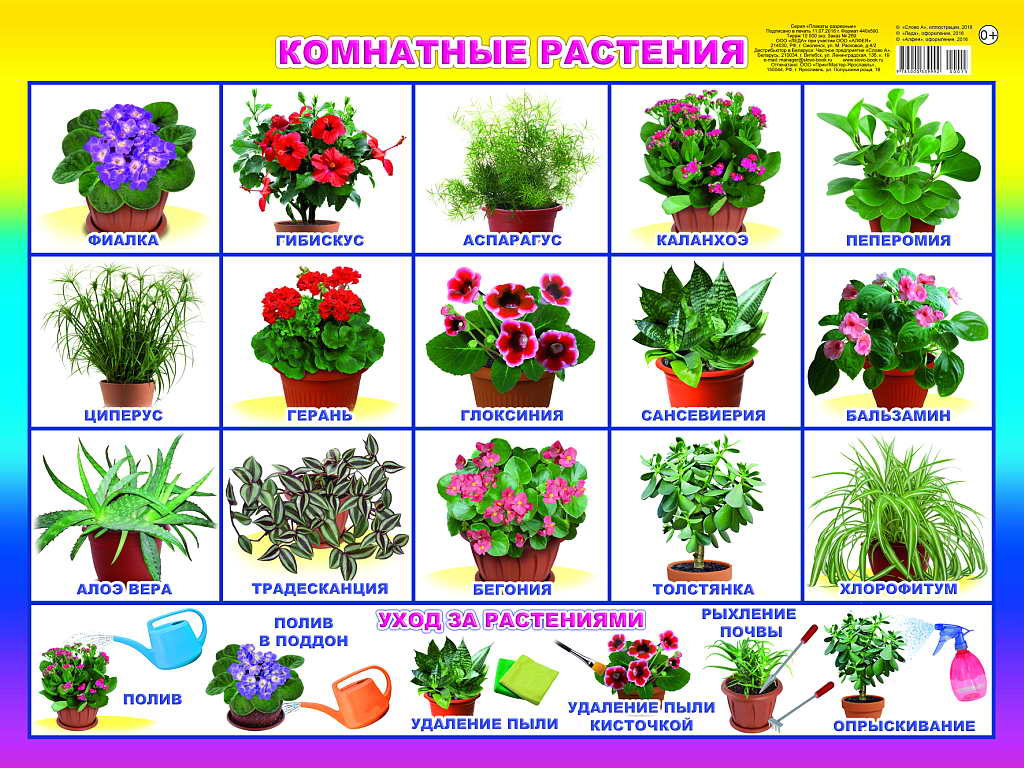 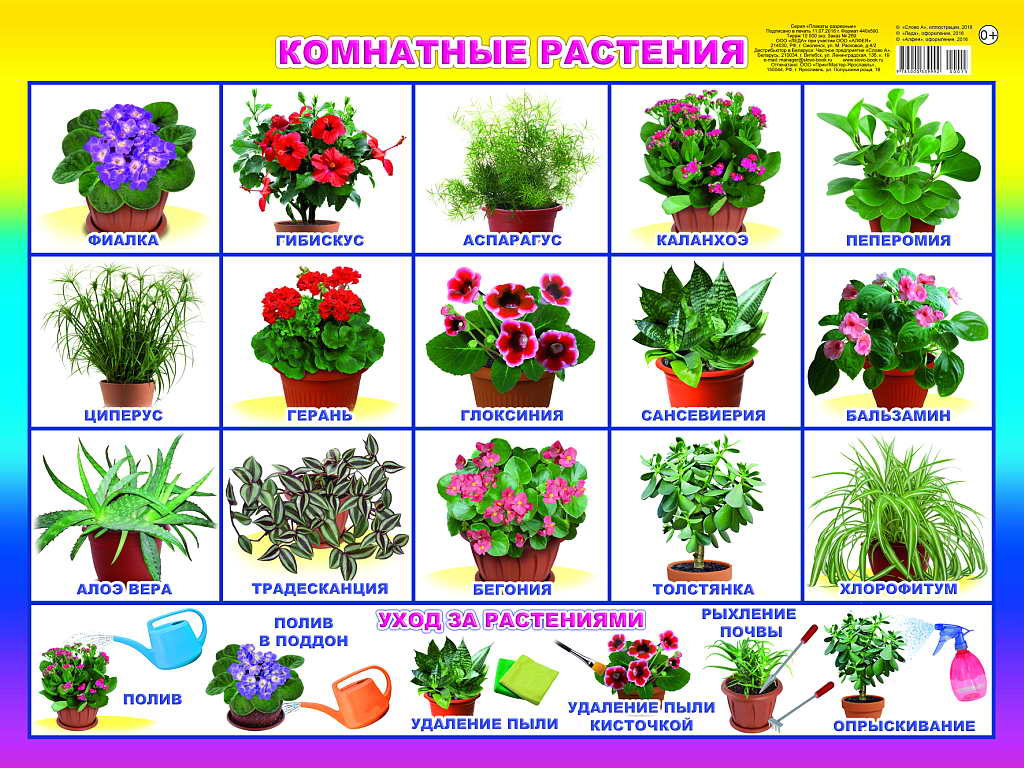 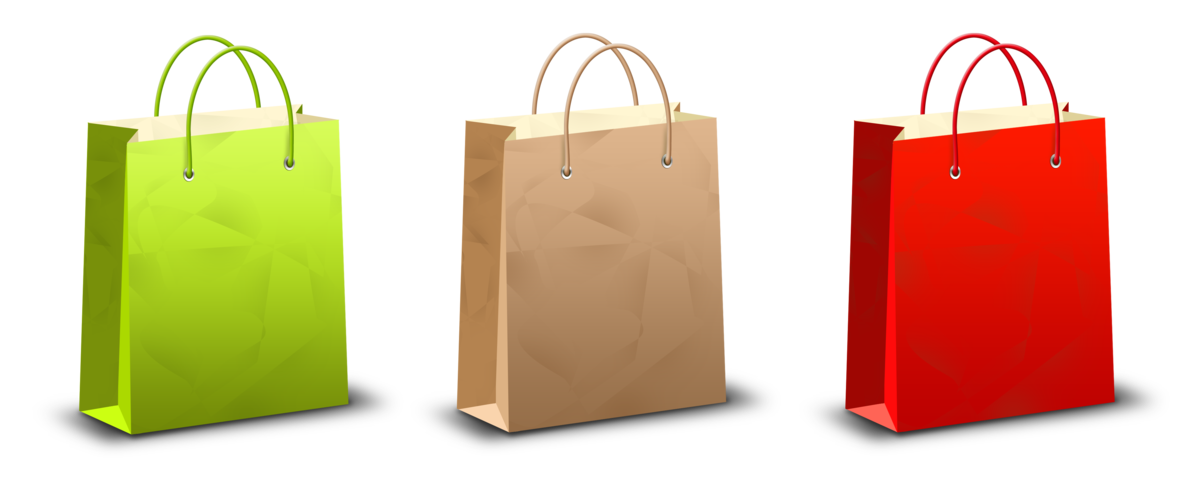 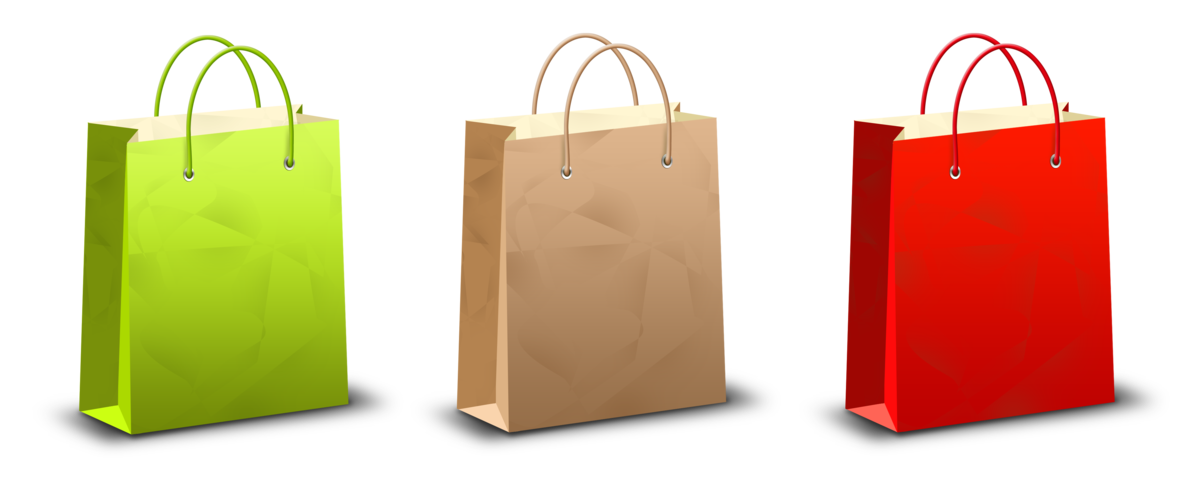 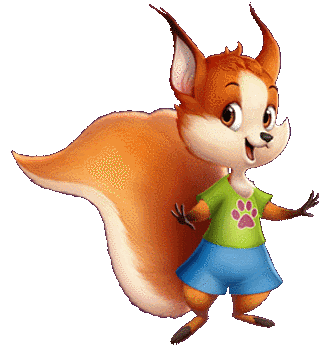 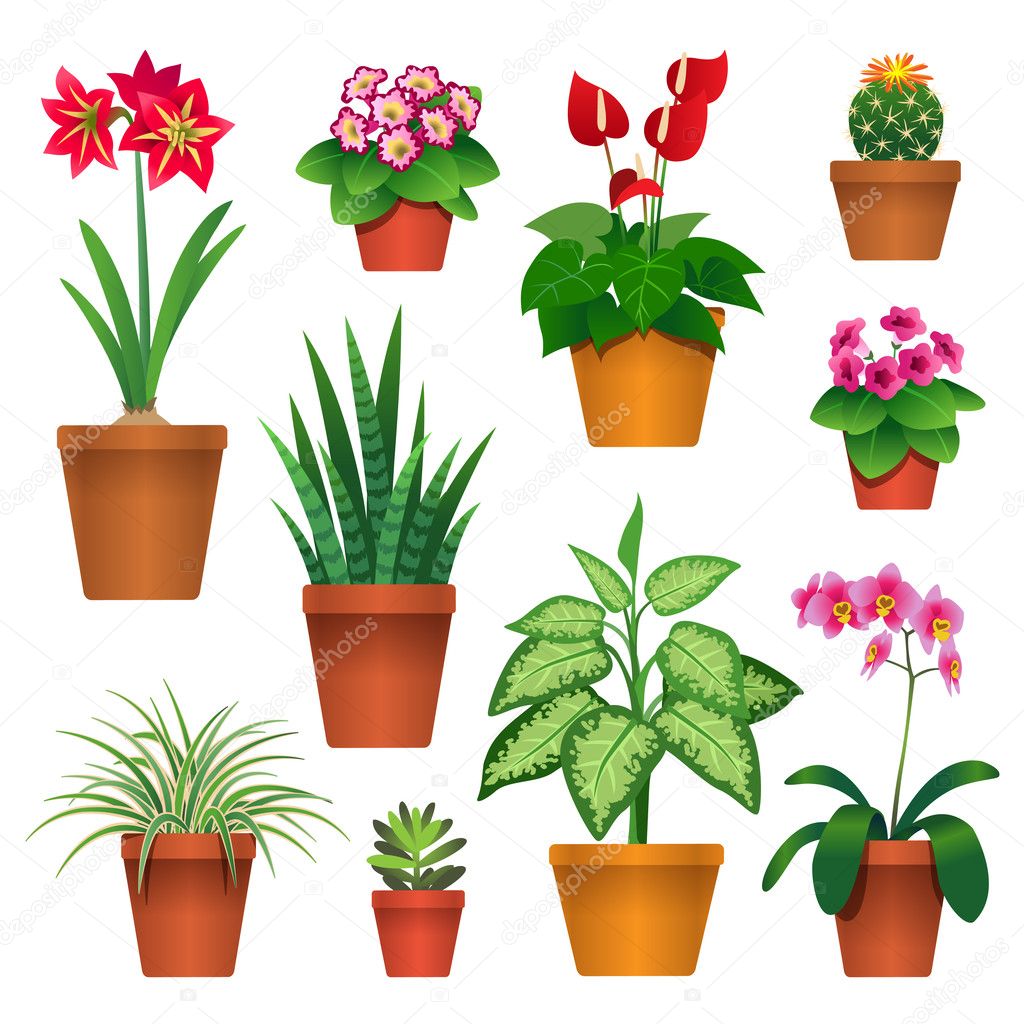 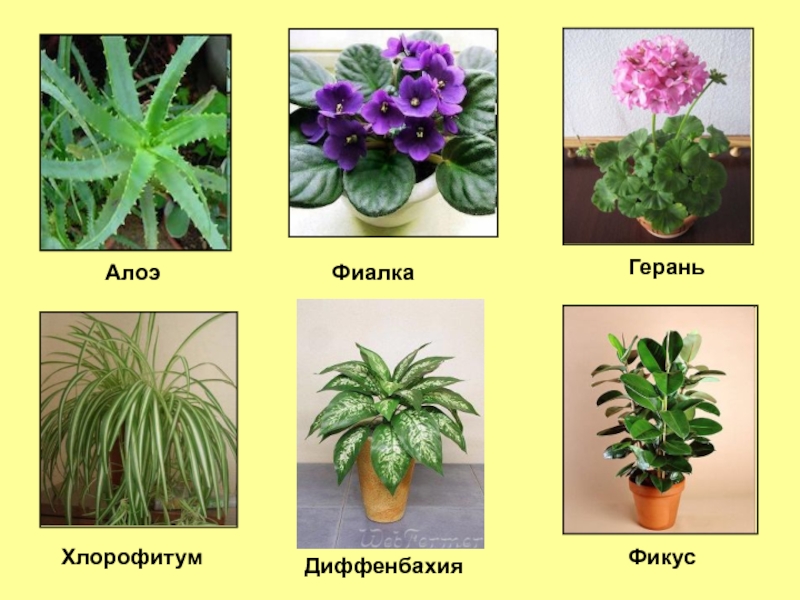 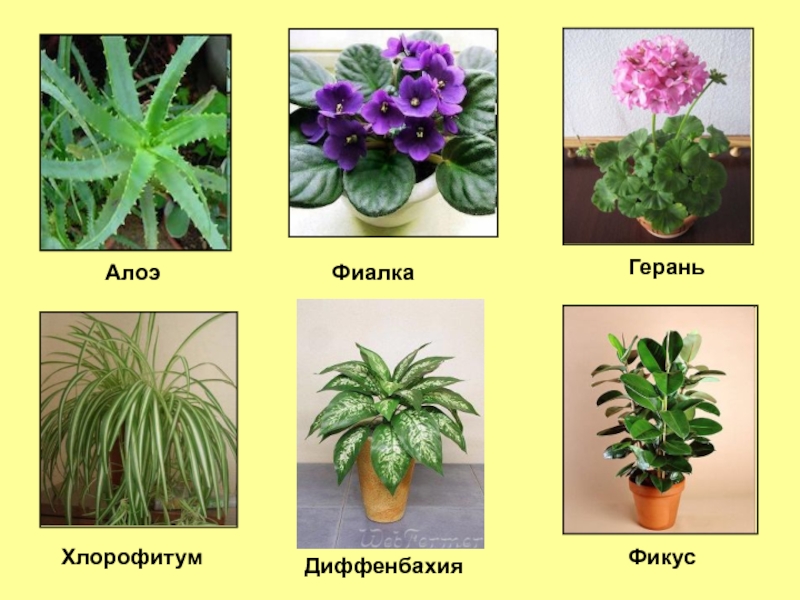 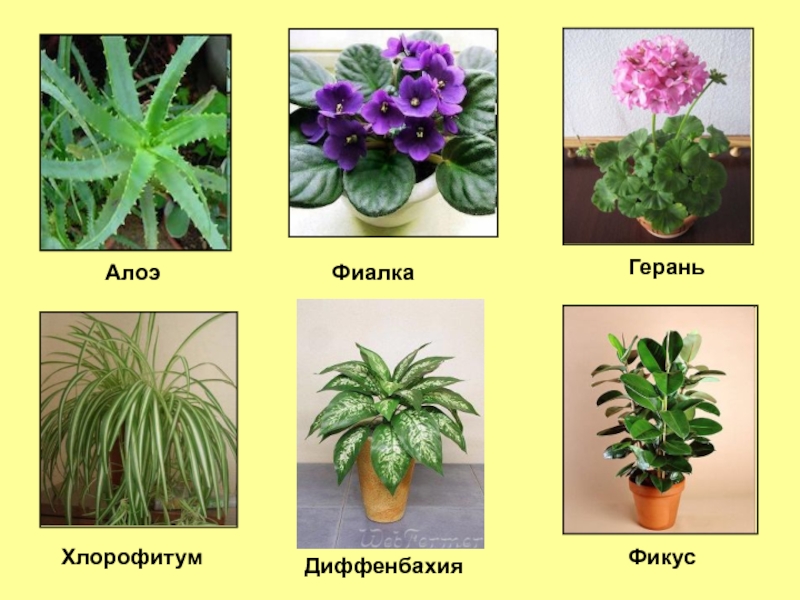 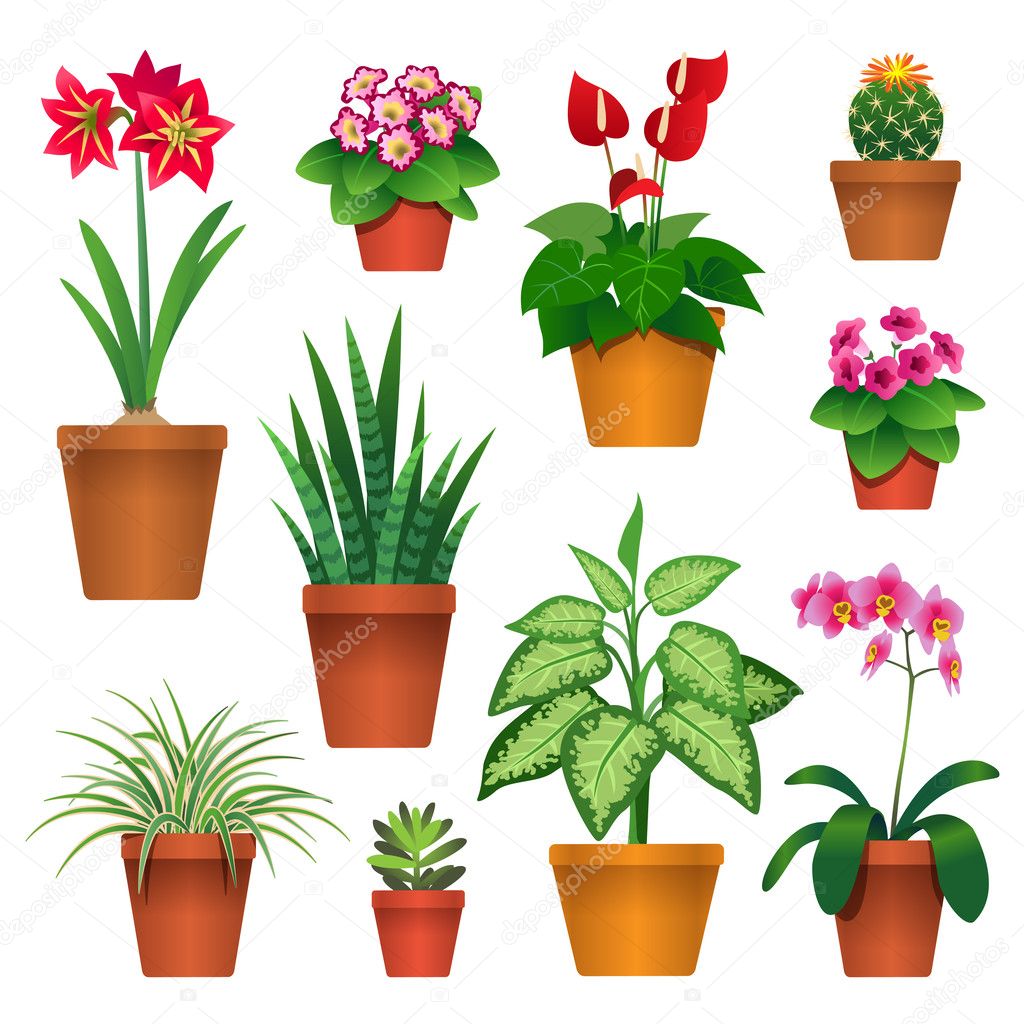 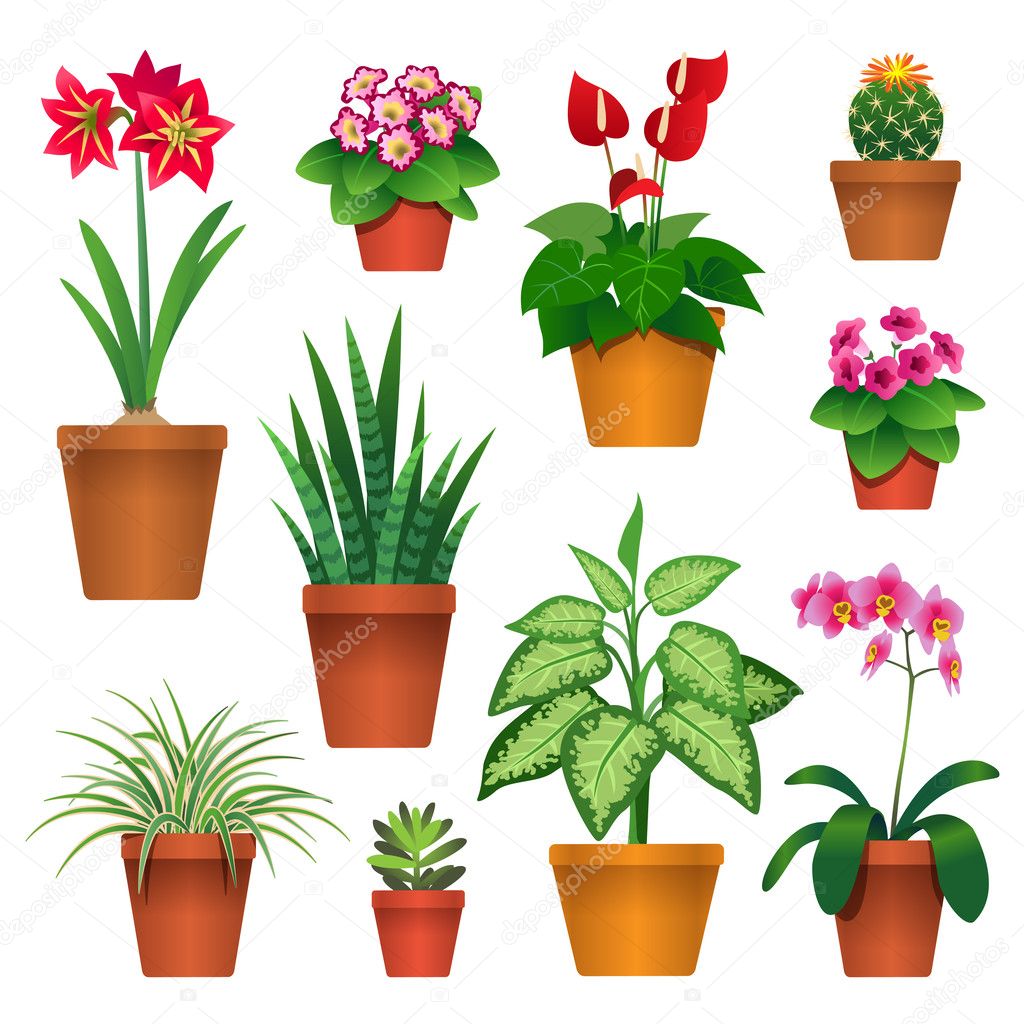 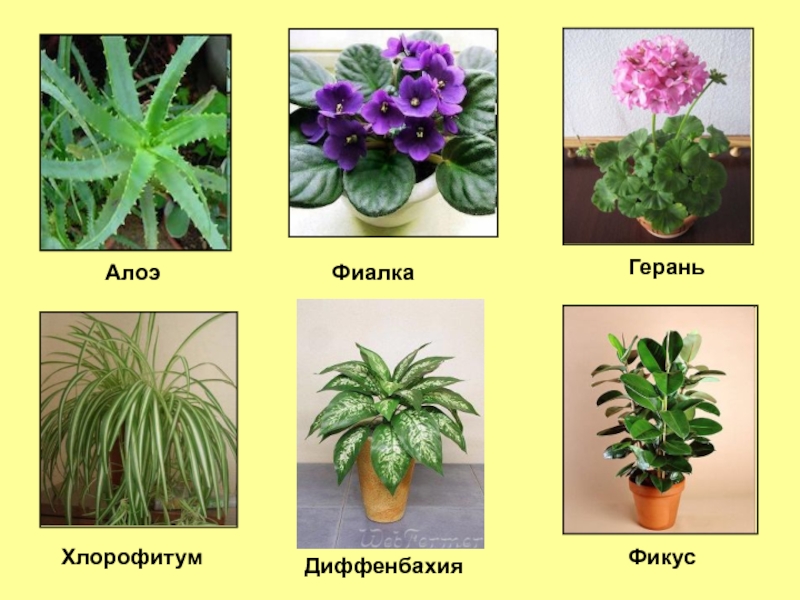 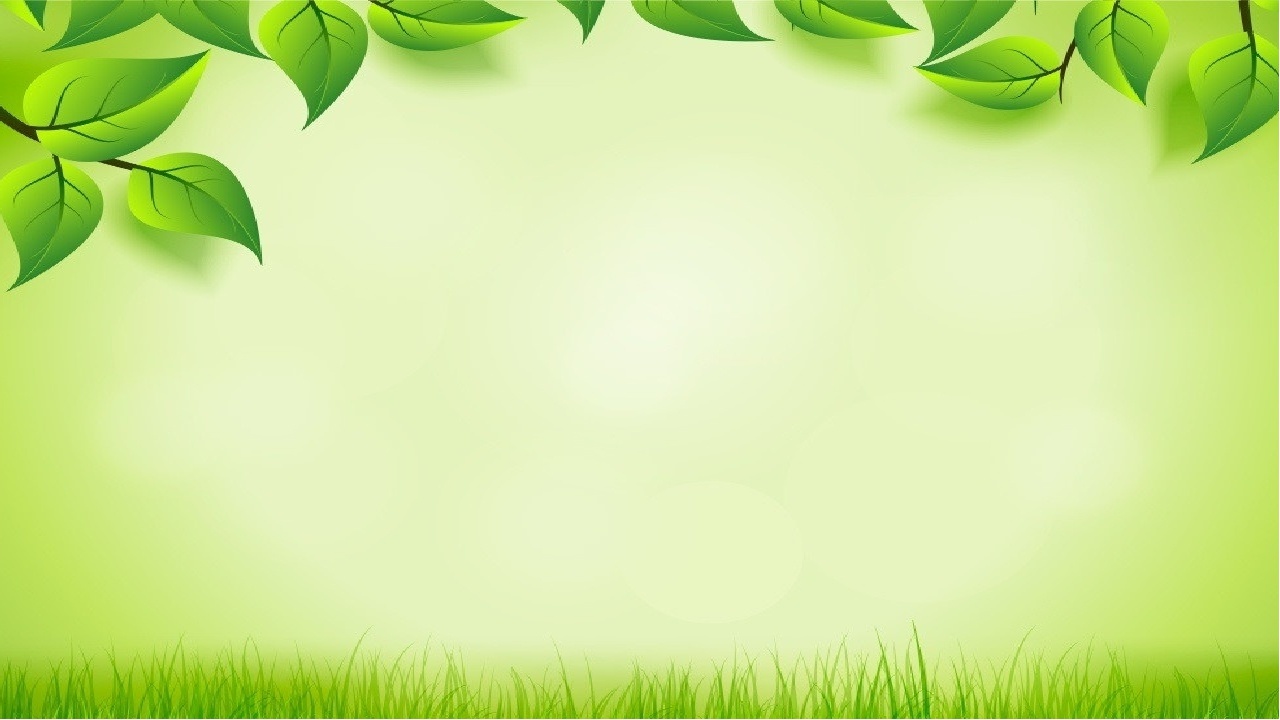 Из каких частей состоит цветок.
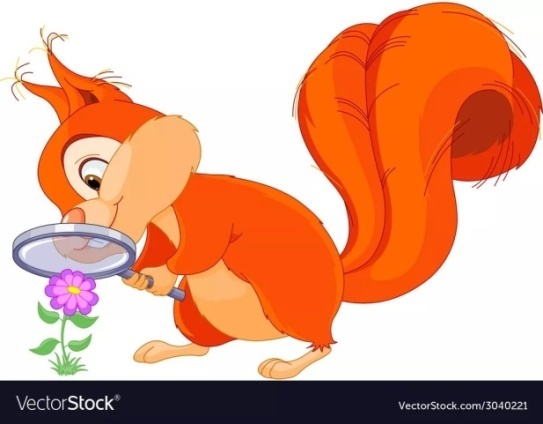 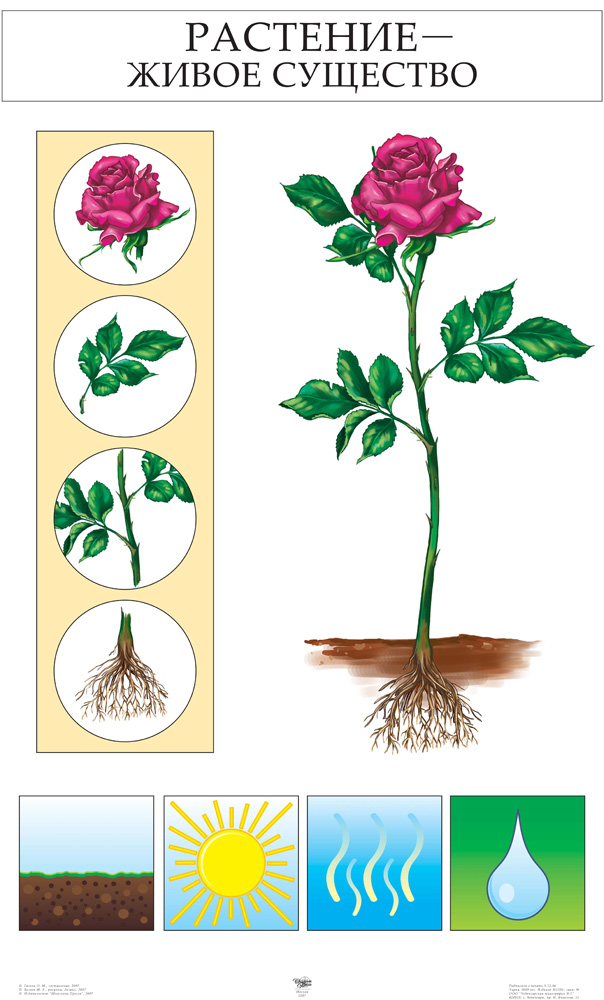 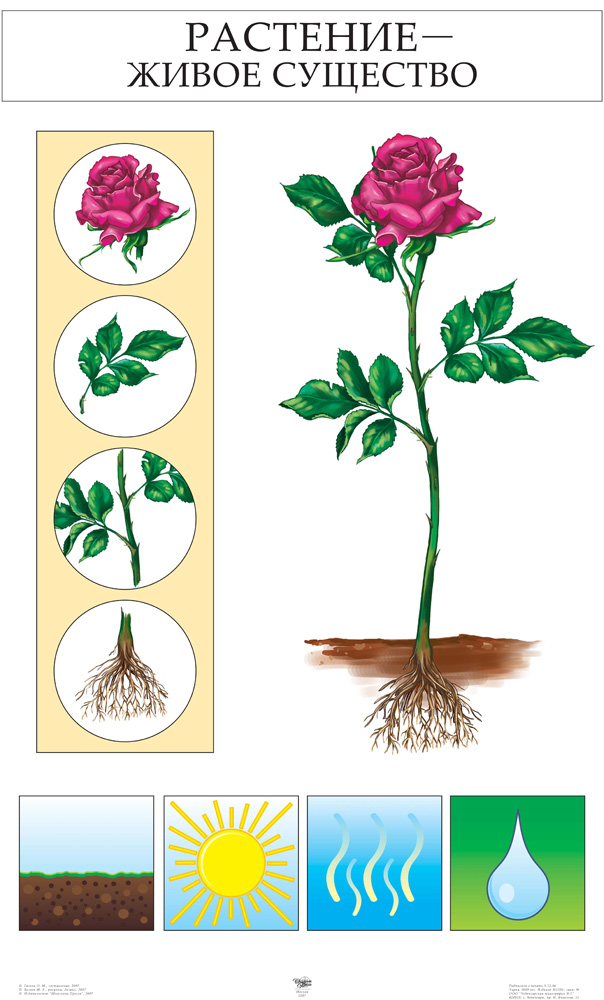 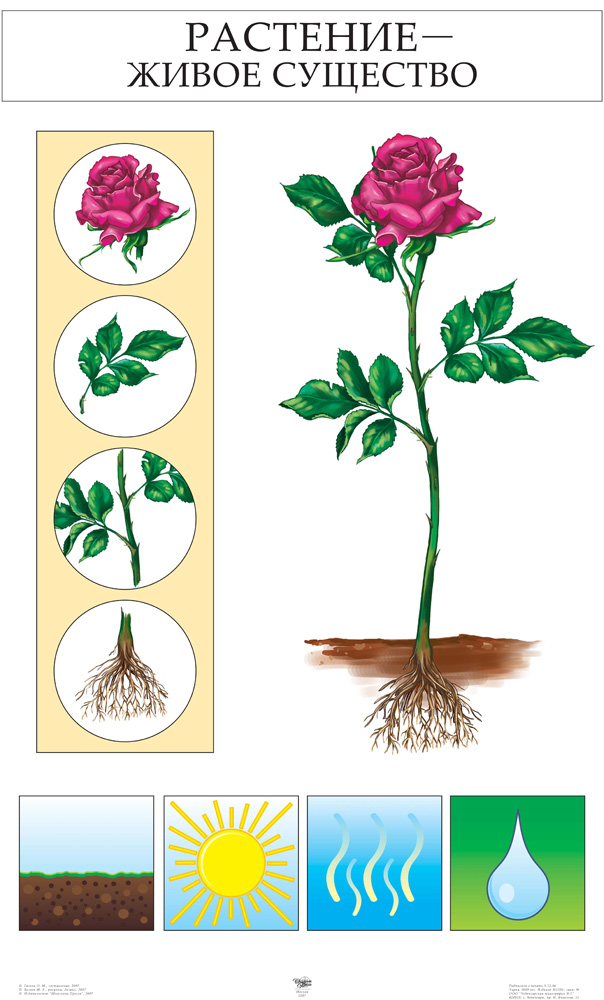 цветок
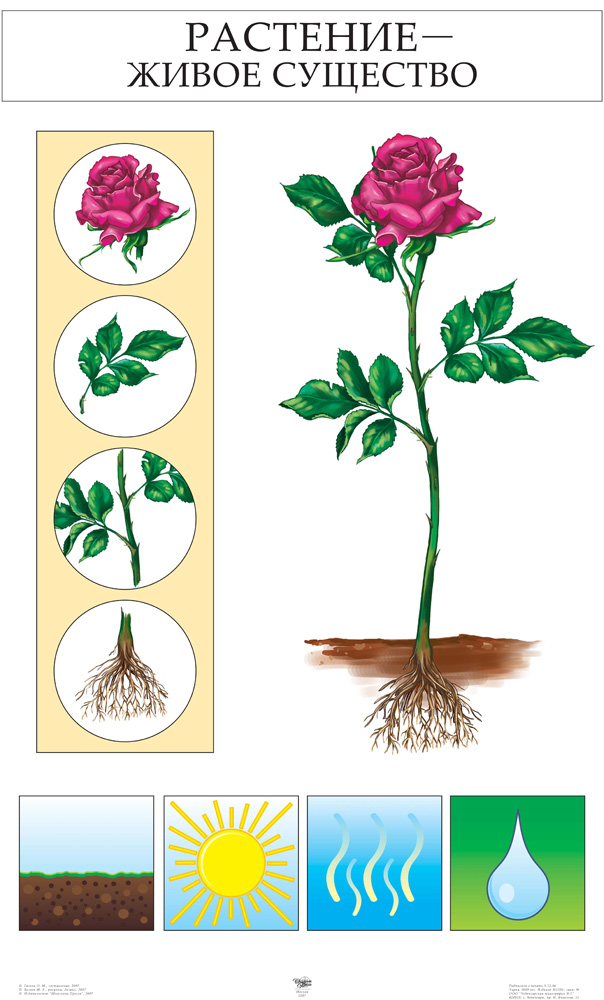 лист
стебель
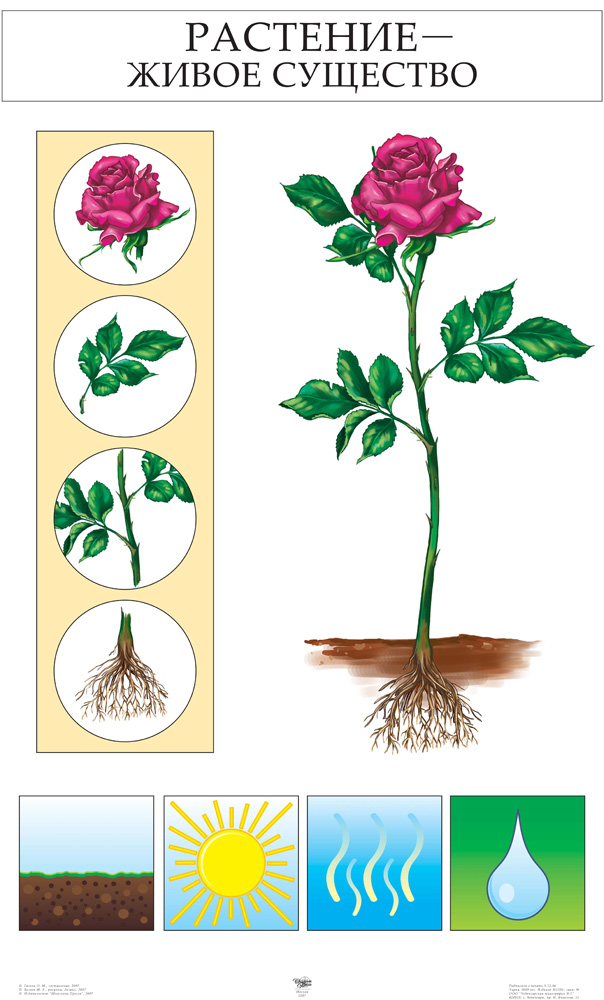 корень
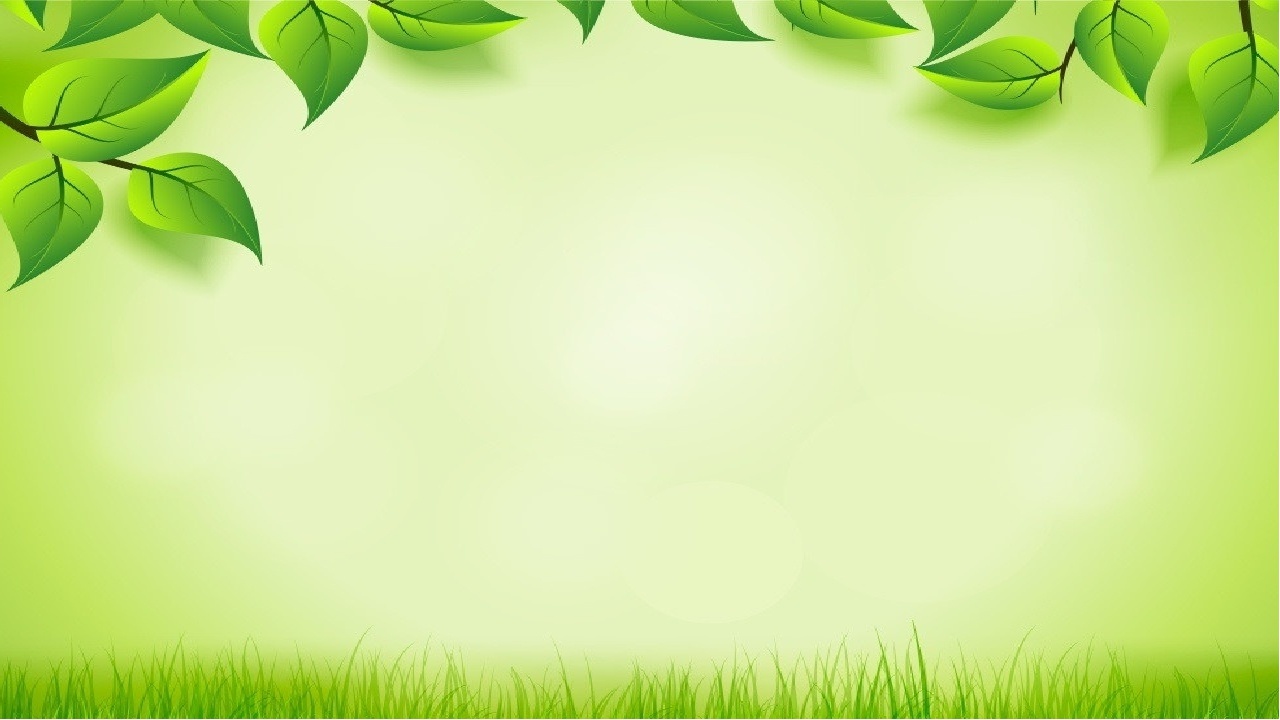 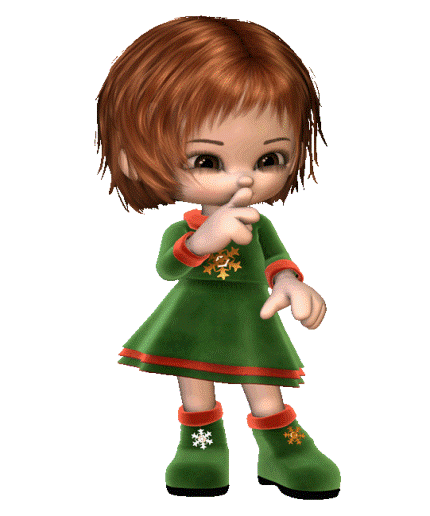 Угадай название цветка
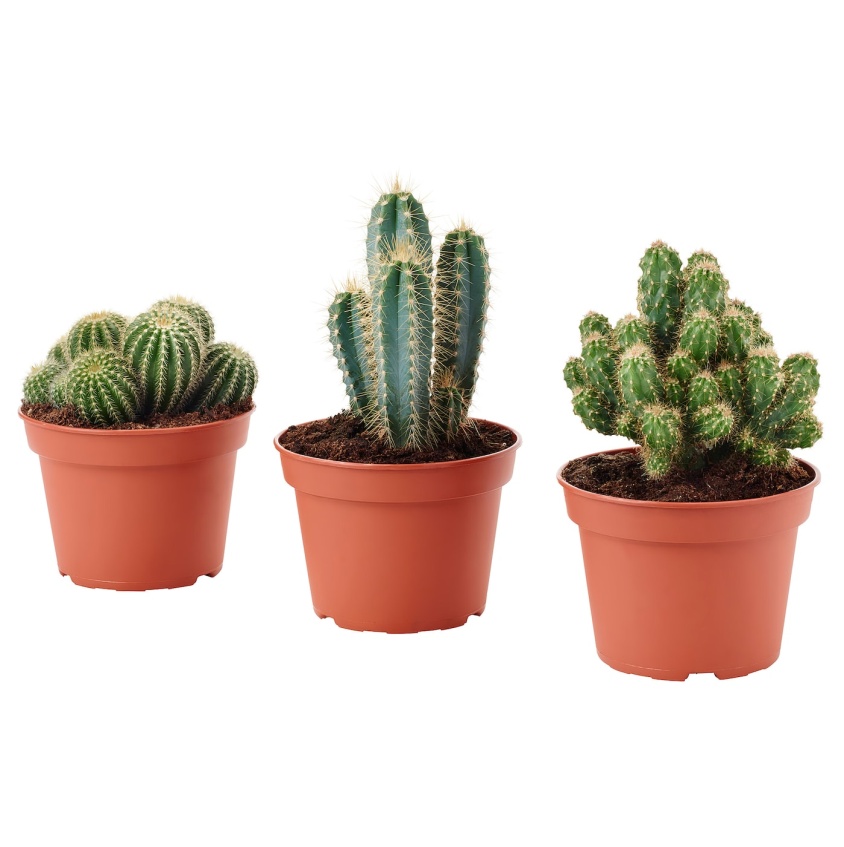 КАКТУС
К . . . . С
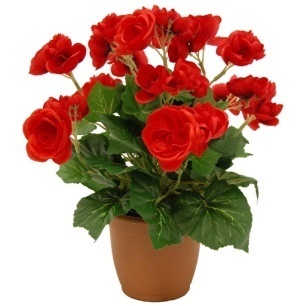 БЕГОНИЯ
Б . . . . . Я
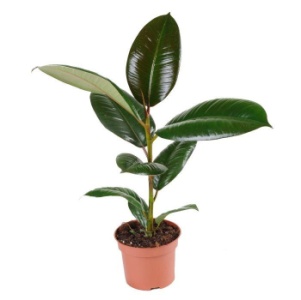 ФИКУС
Ф . . . С
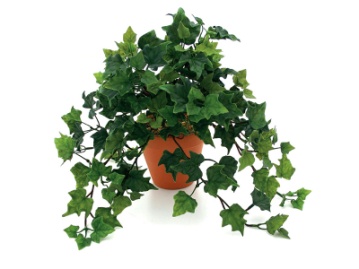 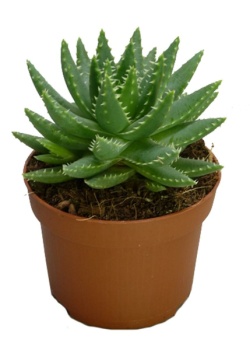 А . . Э
П . . Щ
АЛОЭ
ПЛЮЩ
Название этого цветка первый звук « »,  последний « ».
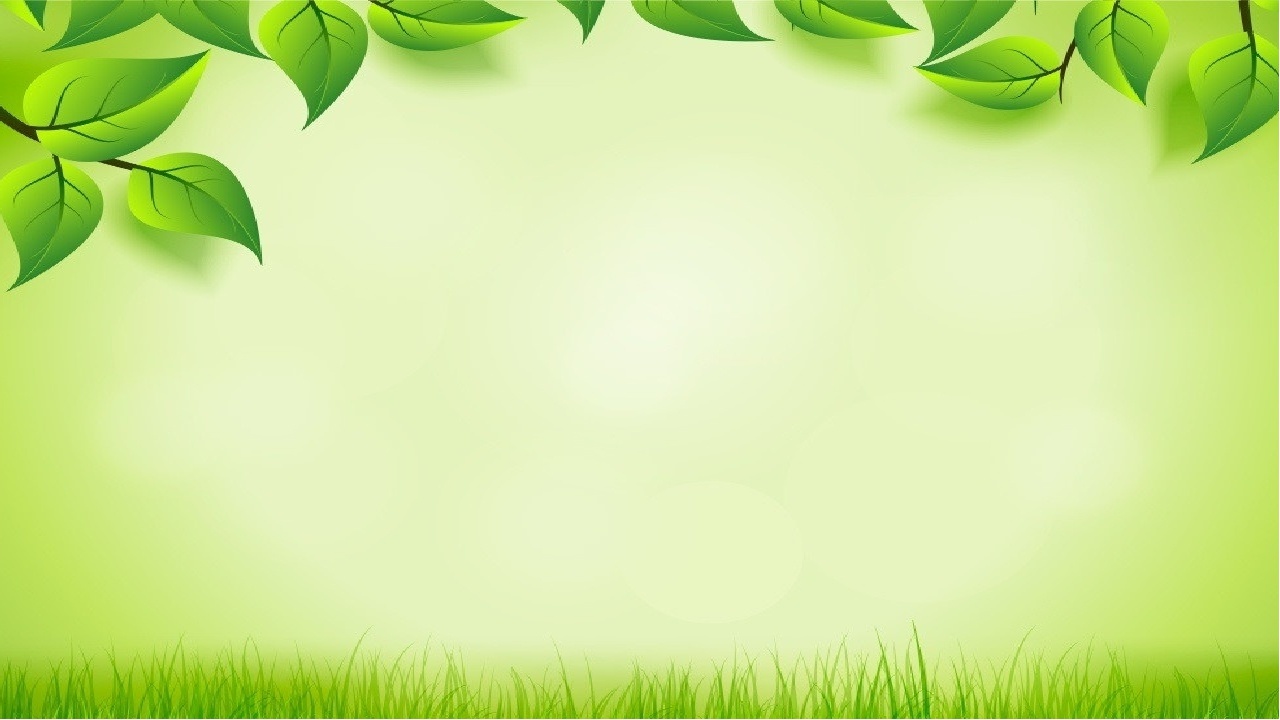 Сравни цветы
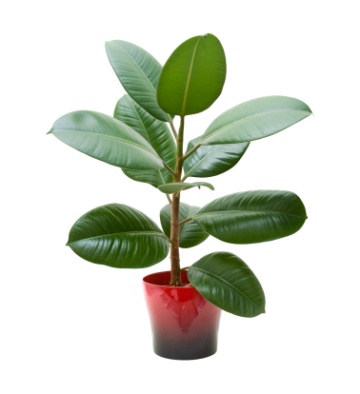 …Ты должен над цветами наклониться
Не для того, чтоб рвать или срезать,
А чтоб увидеть добрые их лица
И доброе лицо им показать.
                                    С. Вургун
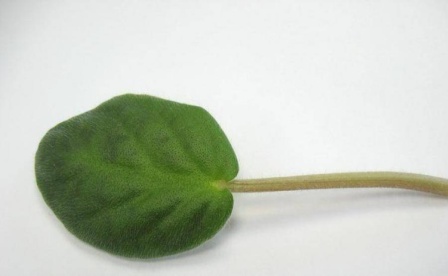 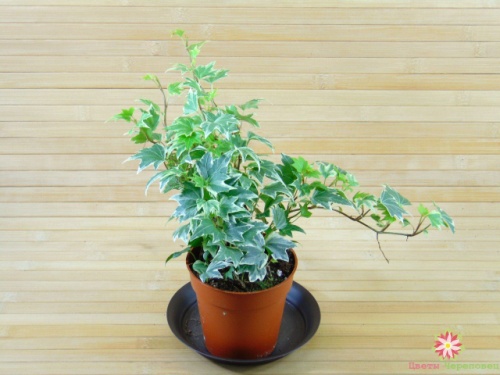 У плюща мелкие листья а у фикуса крупные
У фиалки короткий стебелек 
а у плюща длинный стебель
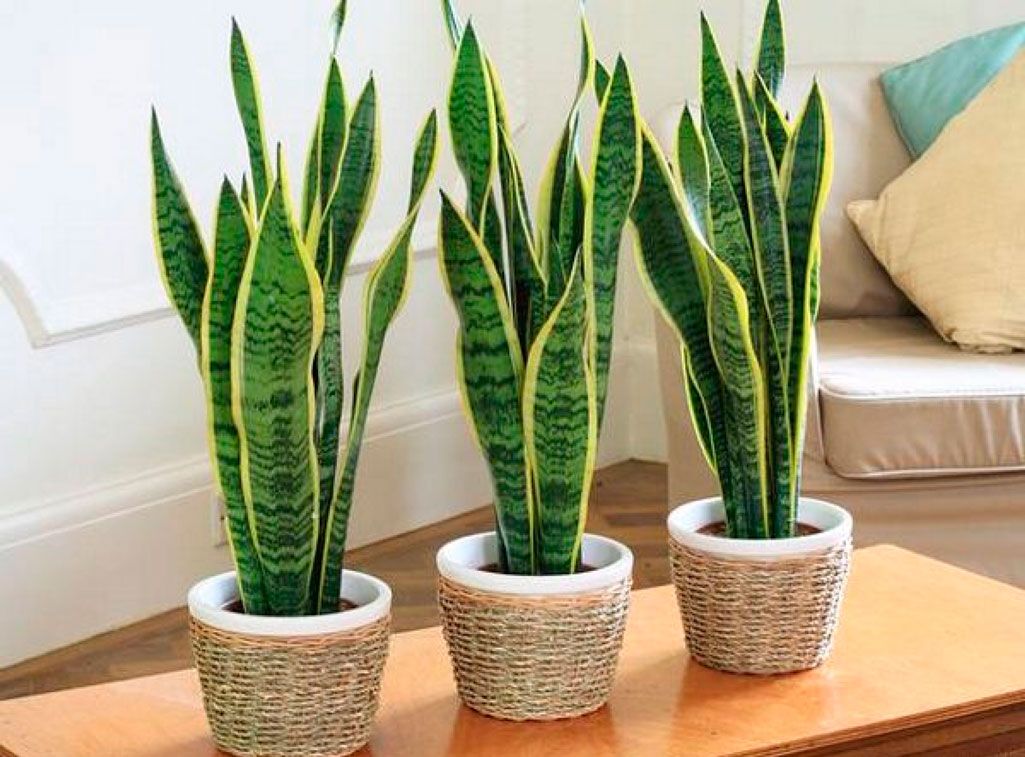 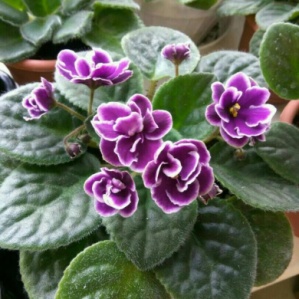 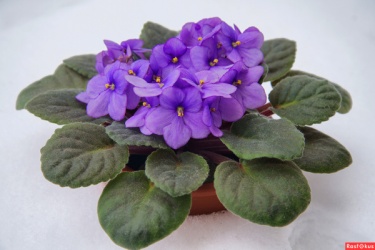 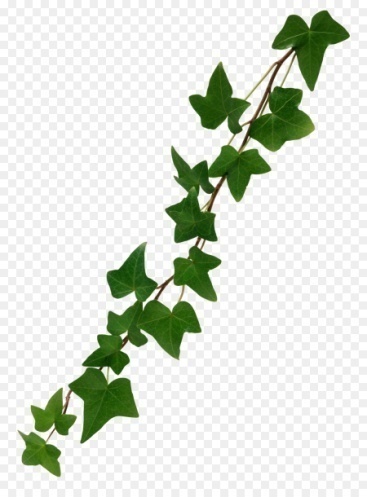 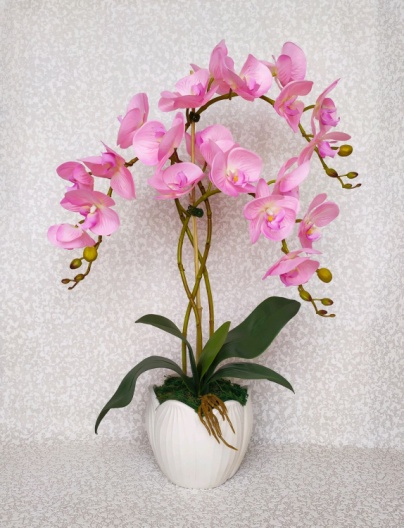 Фиалка низкое растение а щучий хвост высокое
У орхидеи гладкие листья а у фиалки бархатистые
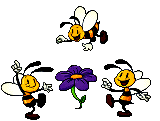 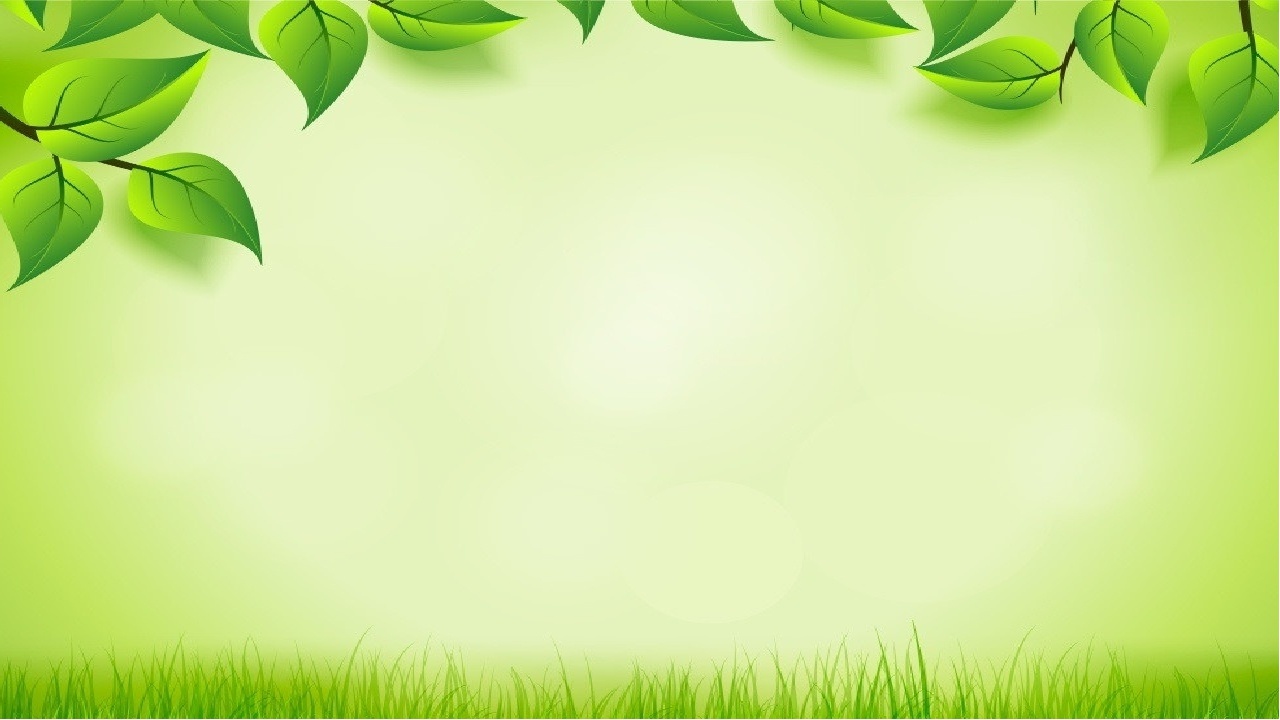 Назови  ласково
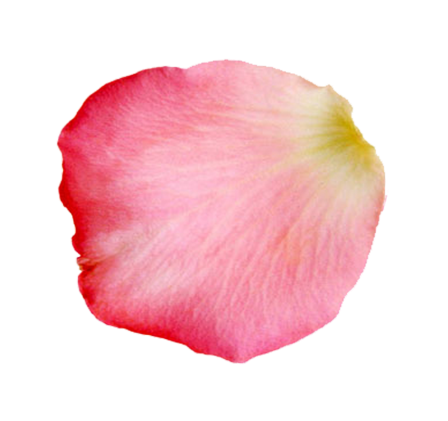 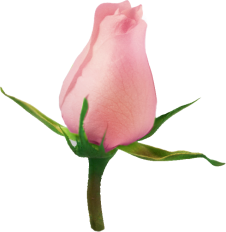 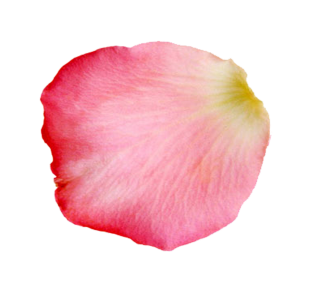 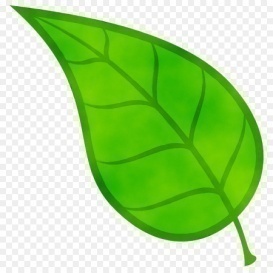 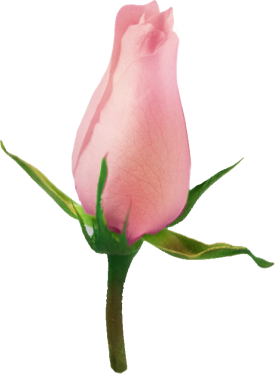 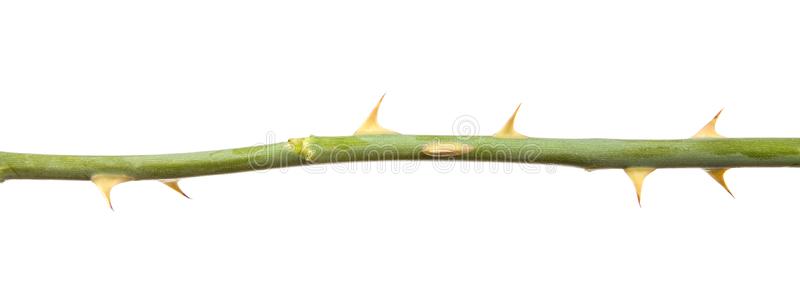 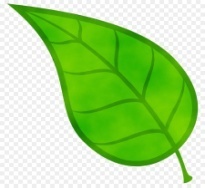 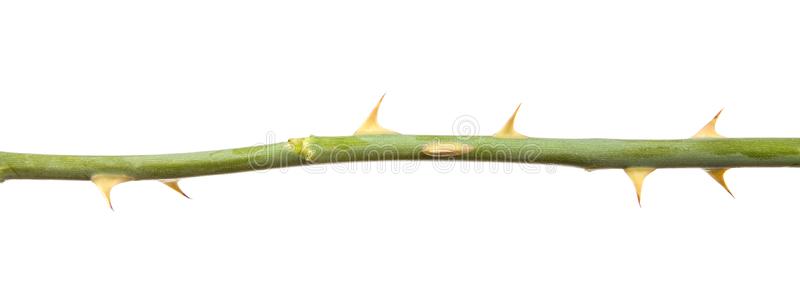 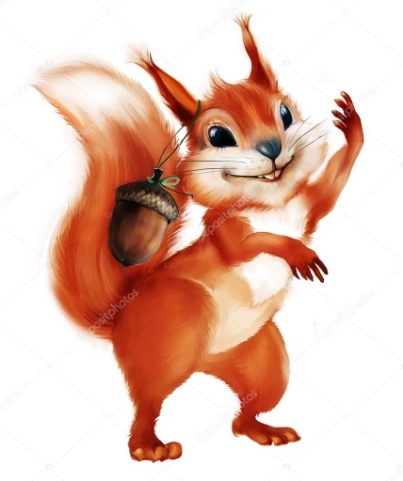 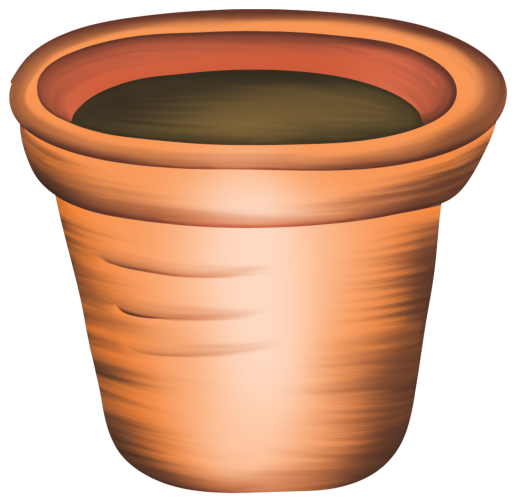 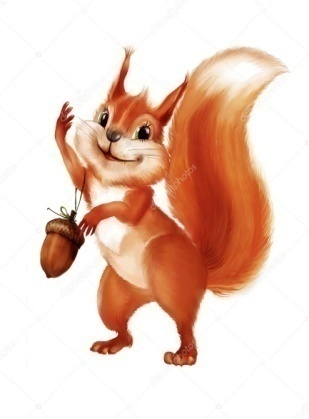 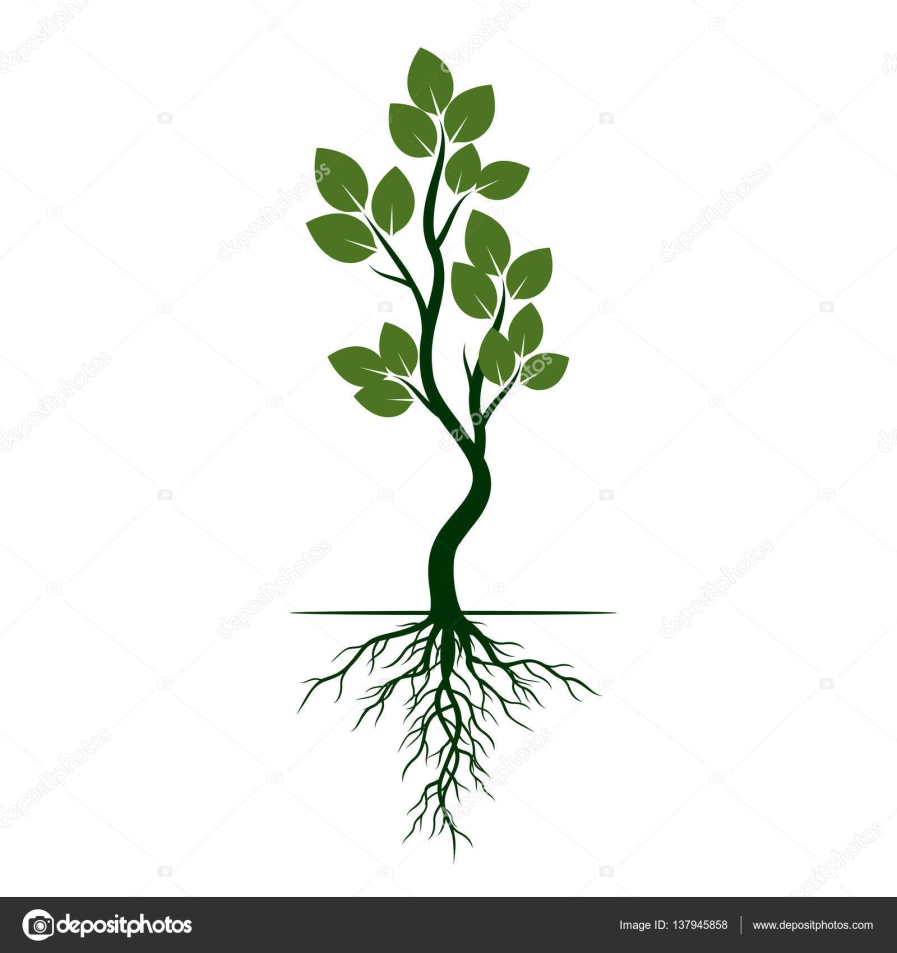 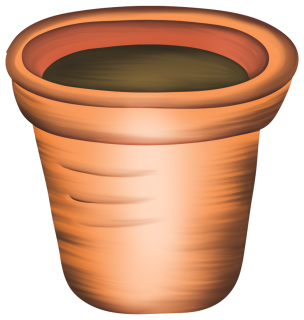 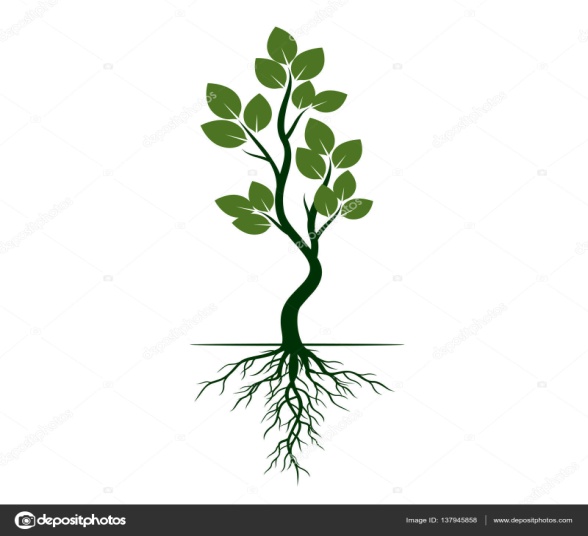 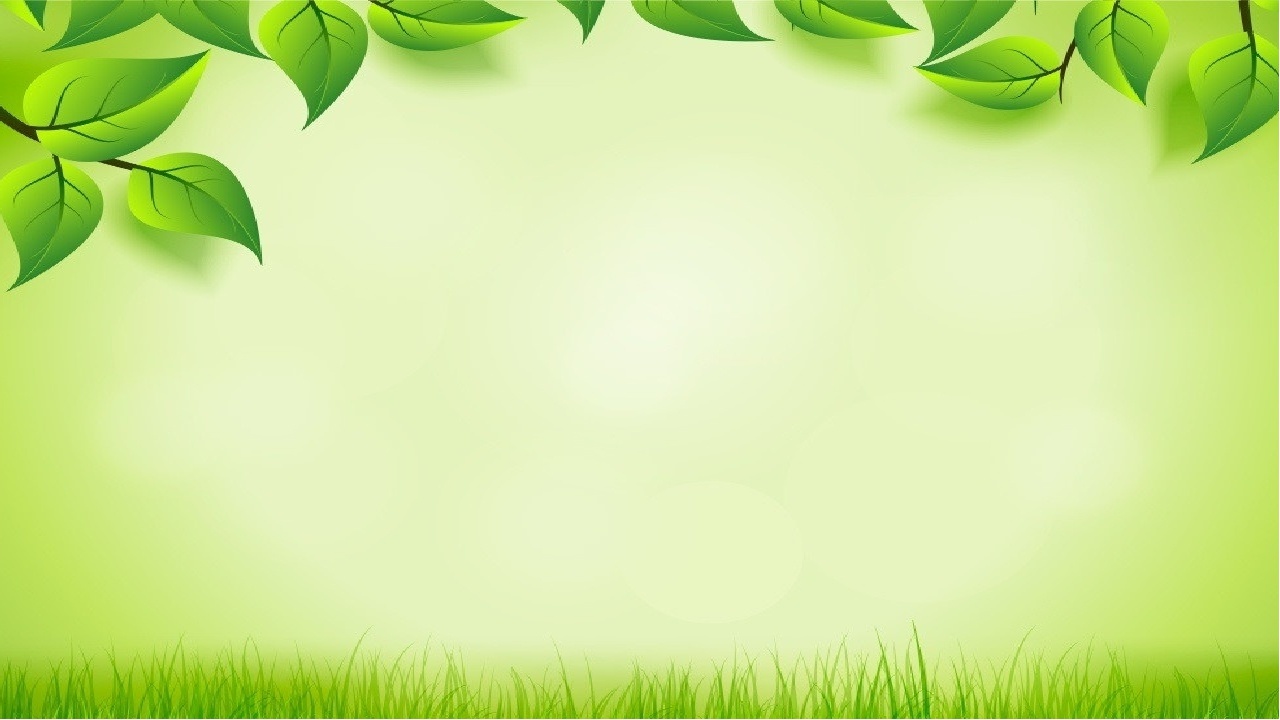 Выложи из палочек по схеме
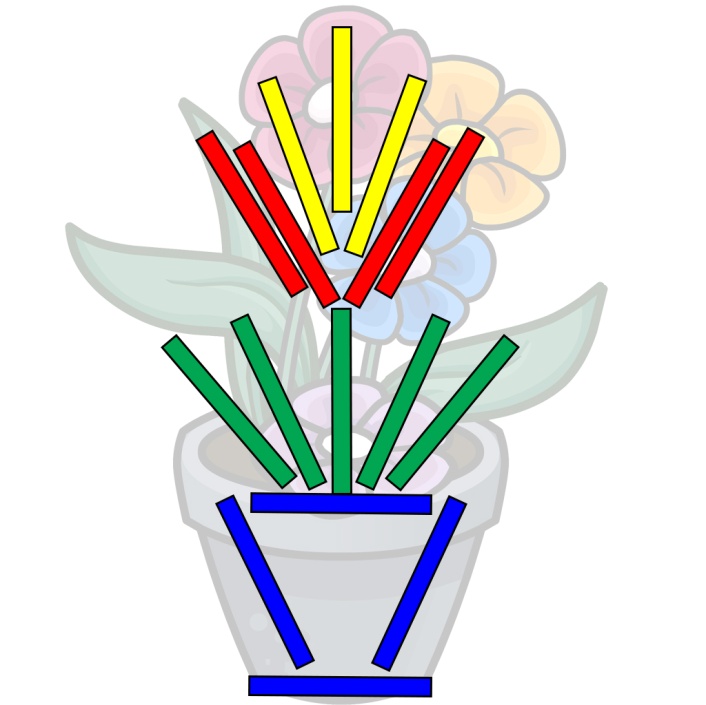 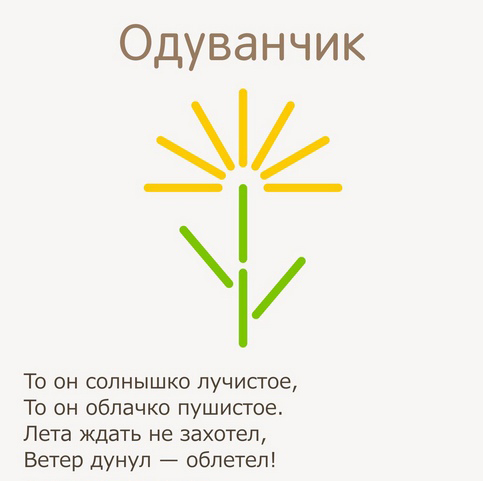 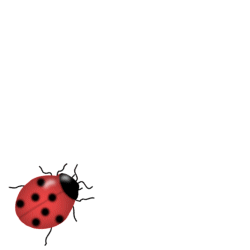 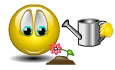 То он солнышко лучистое,
То он облачко пушистое.
Лета ждать не захотел,
Ветер дунул – облетел.
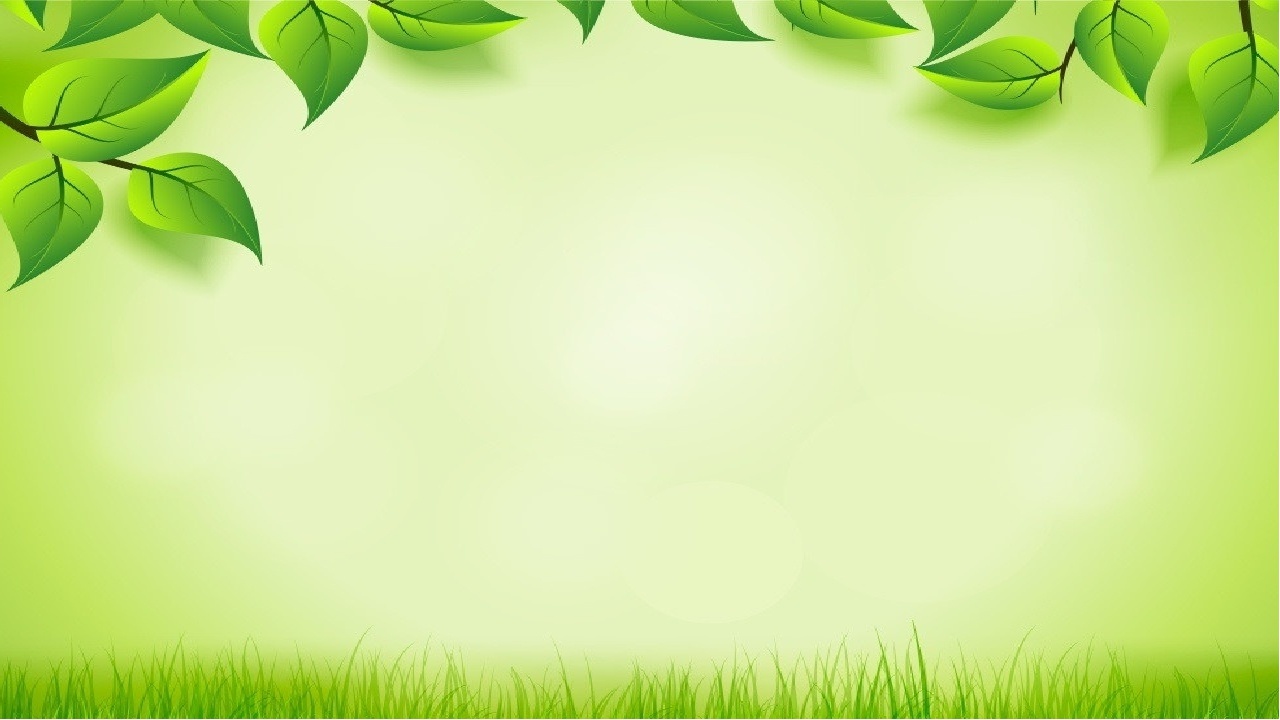 Кто над чем летает?
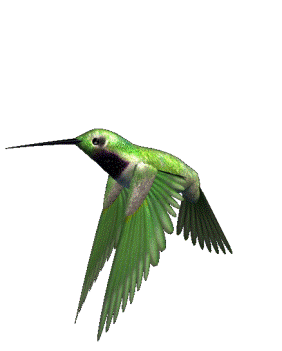 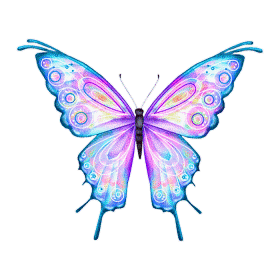 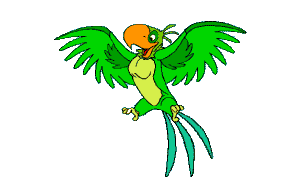 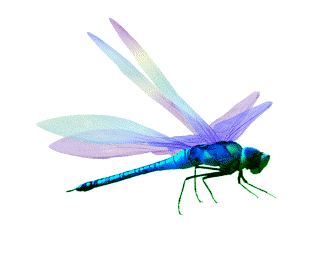 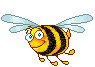 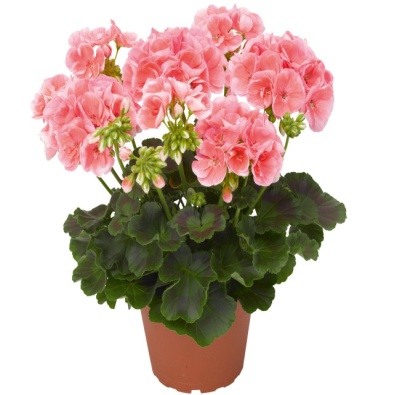 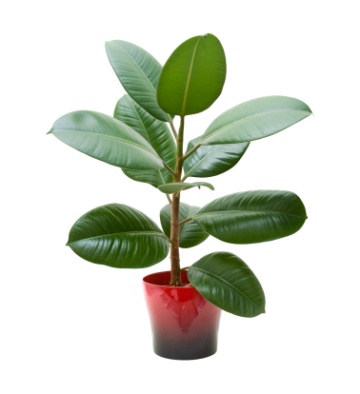 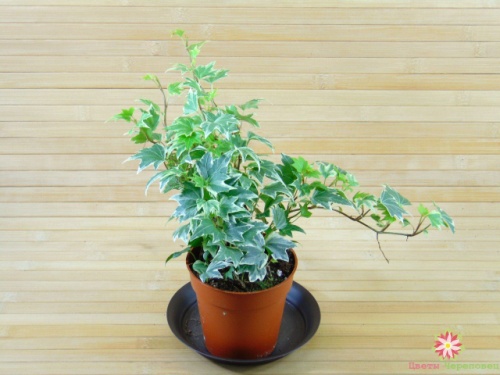 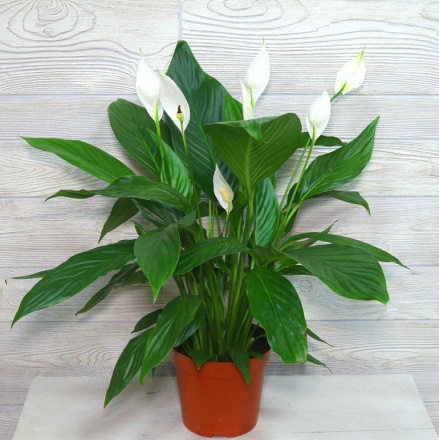 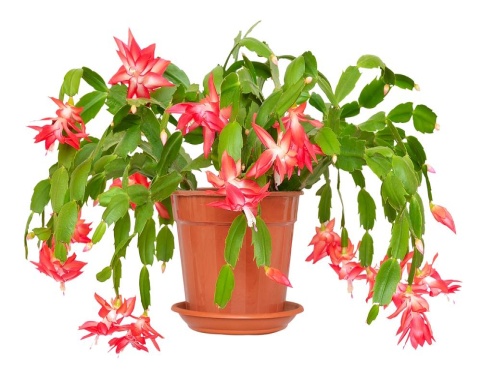 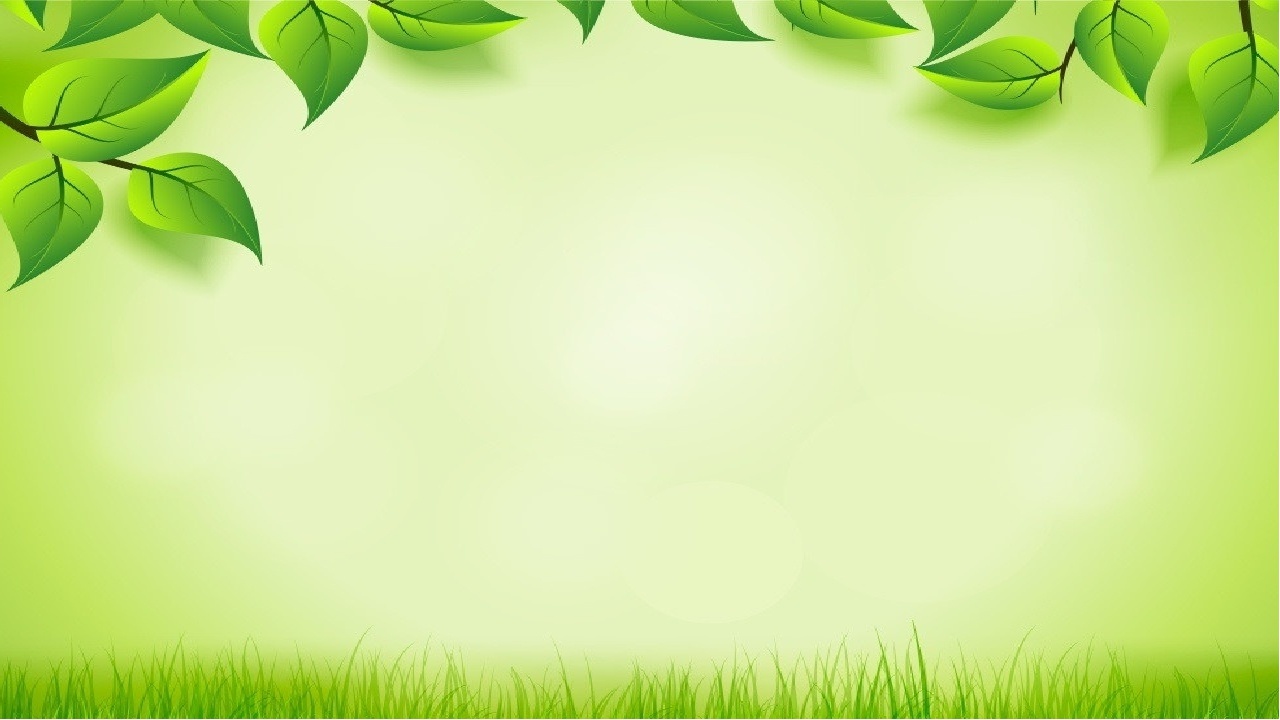 Загадки о комнатных растениях

 Он зеленый и колючий, а цветки
 атласные алые и красные. 
 Плоский, длинный, а не брус
полосат но не арбуз.
 Куст оконный и балконный,
Лист пушистый и душистый,
Он сборчатый и каемчатый,
А цветы на окне – словно шапки в огне.
- Лист  горбочком, с желобком,
Шипы имеет, а ранить не умеет;
Зато лечит нас в любой день и час.
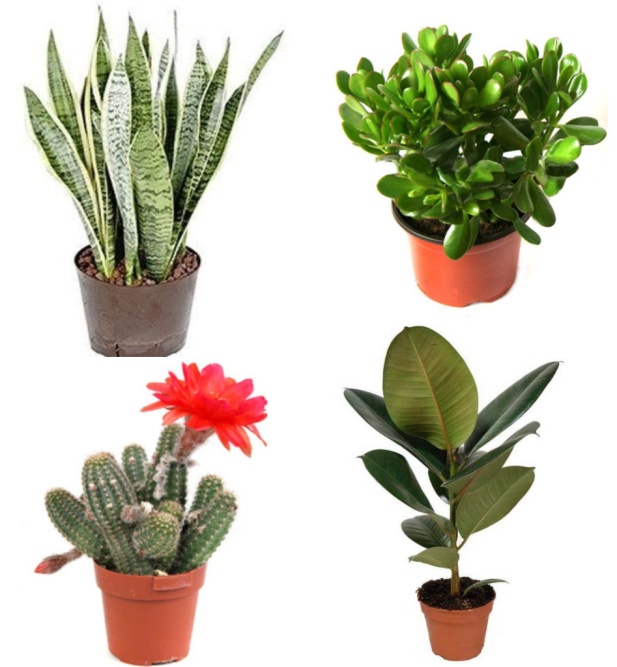 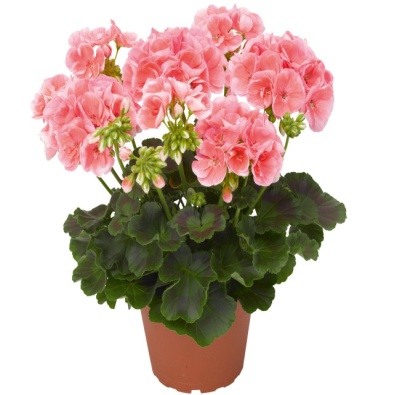 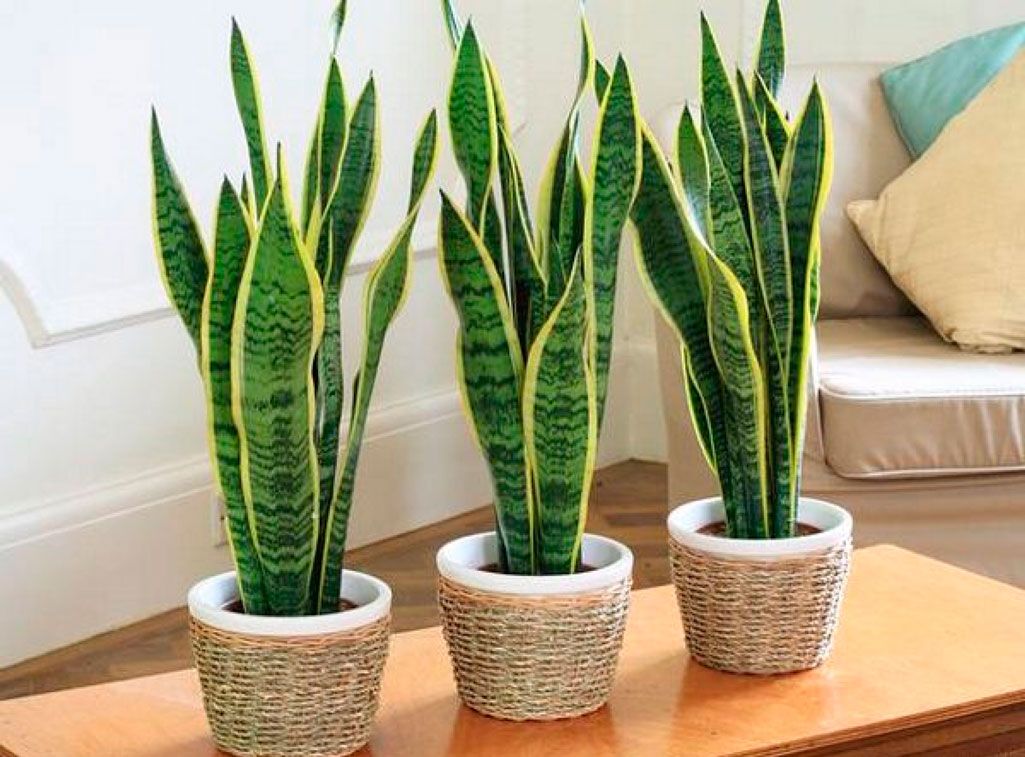 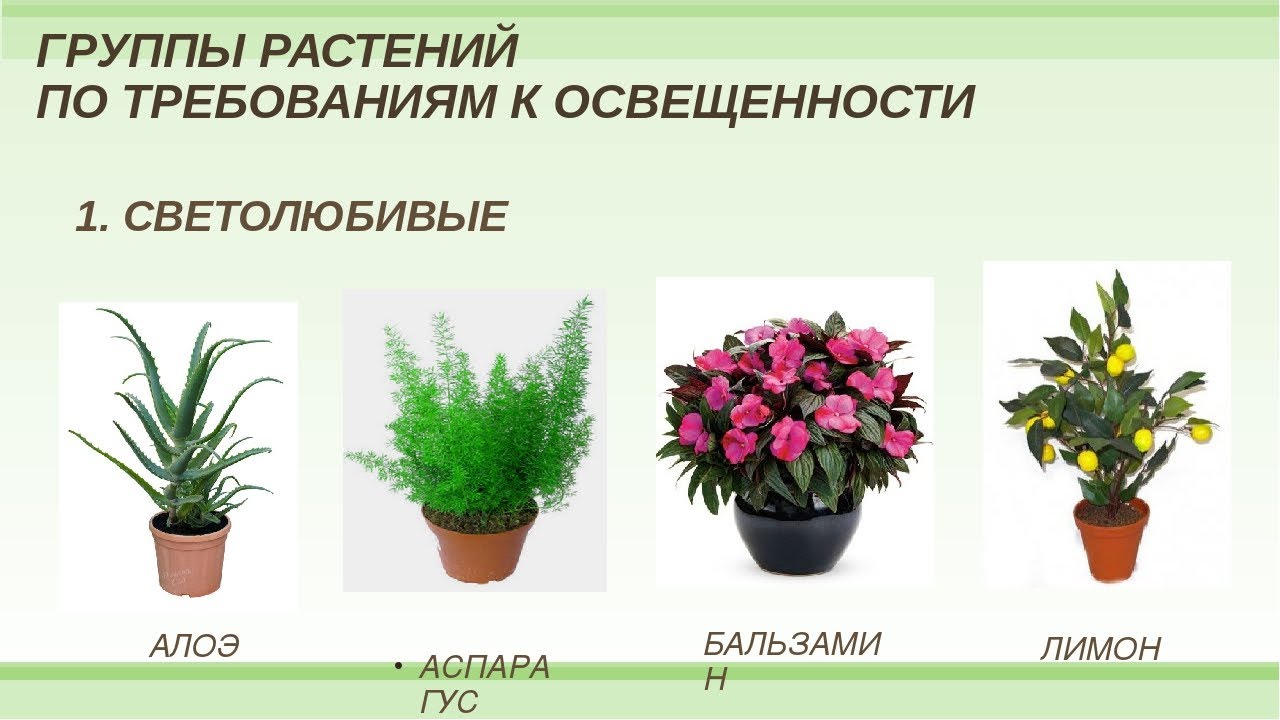 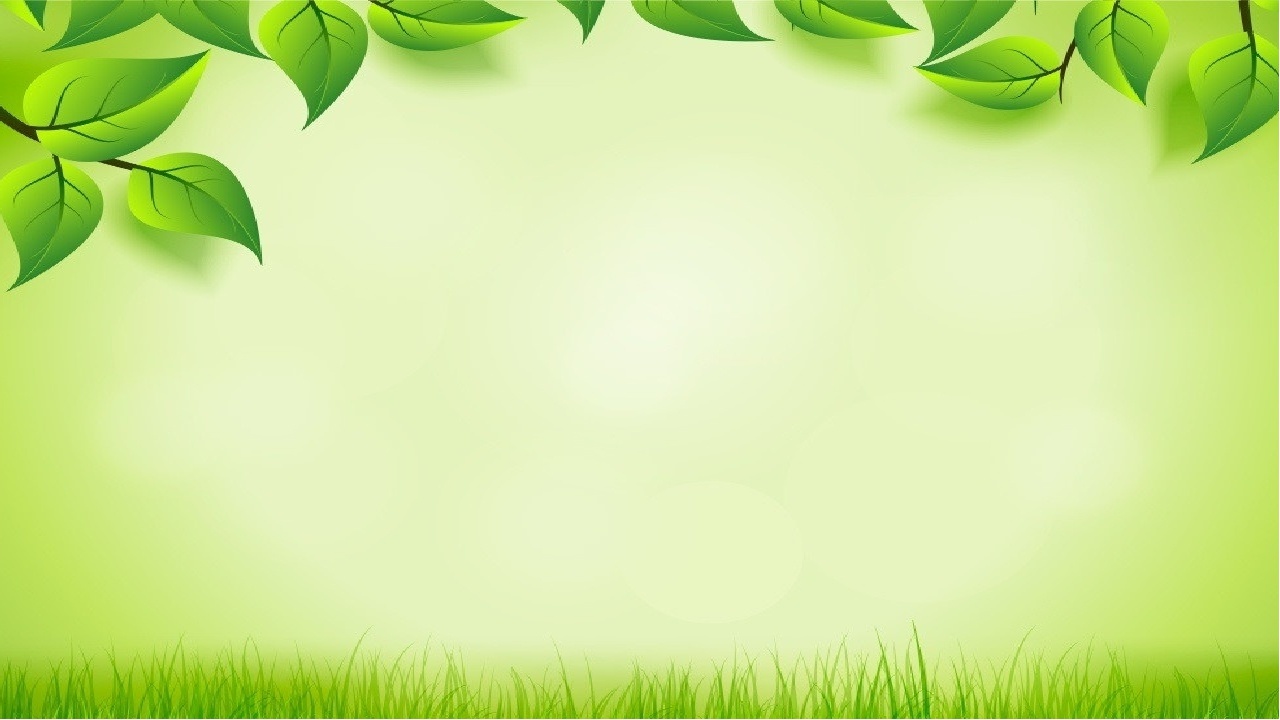 Расскажите о комнатном цветке, который растет у вас дома
Как он называется?
 Цветет ли он? И какие у него цветы?
Какие у него листья? Как за ним ухаживать?- Как его нужно поливать?

Образец рассказа.
Это фиалка. Фиалка цветущее растение.
Цветы бывают фиолетовые, белые, розовые, бордовые.
Листья у фиалки бархатные, поэтому чистить их нужно кисточкой. Это светолюбивое растение. Поливают фиалку в поддон, так как  листья от воды гибнут.
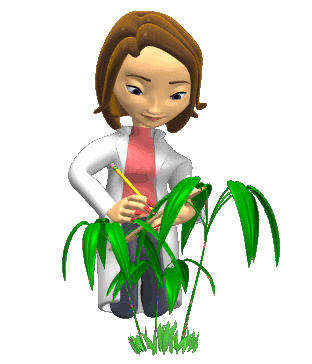 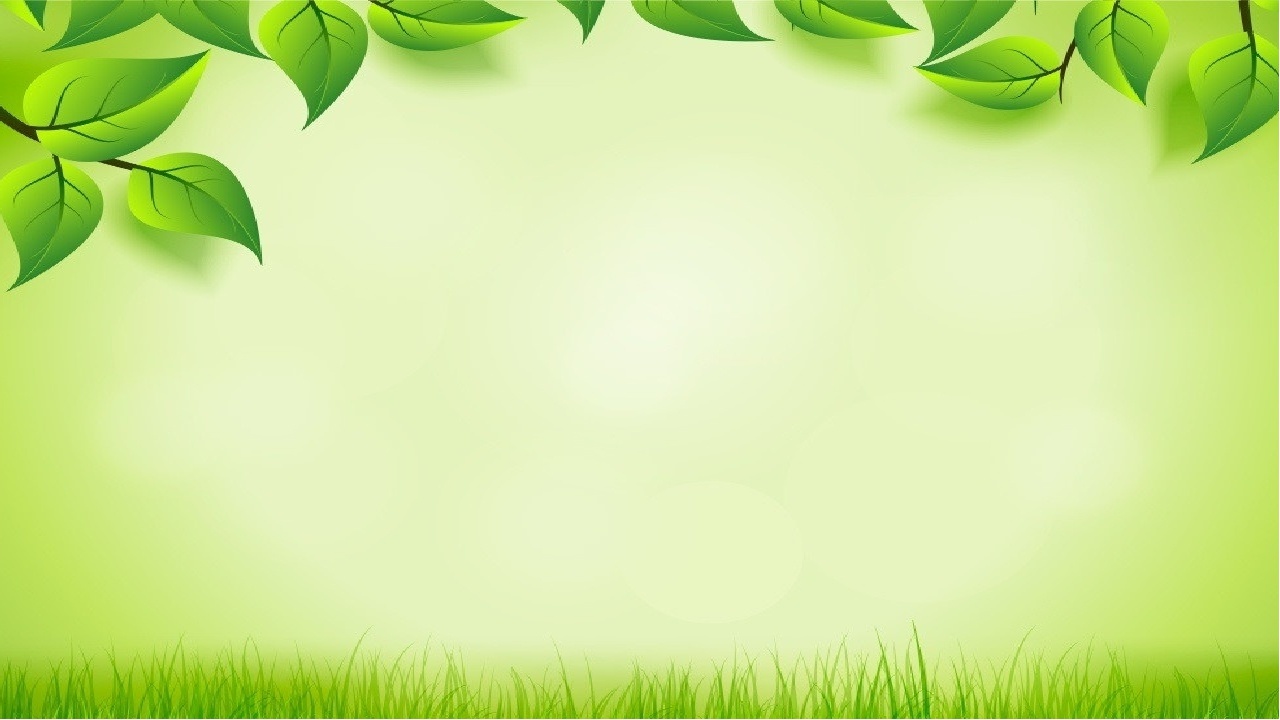 Выводы
Комнатные растения создают уют и комфорт в детском саду.
Приятнее находится в комнате, где на подоконнике
в кашпо красуются растения.
Комнатные цветы очищают воздух. 
Улучшают наше настроение, спасают от депрессии, лечат.
Некоторые растения не нужно заводить дома 
из - за вредных свойств.
4.   Для комнатных растений важен правильный уход.
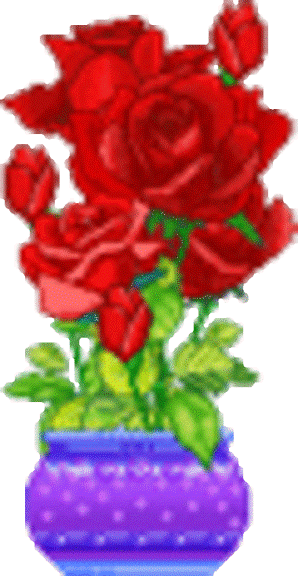 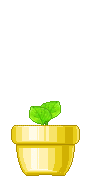 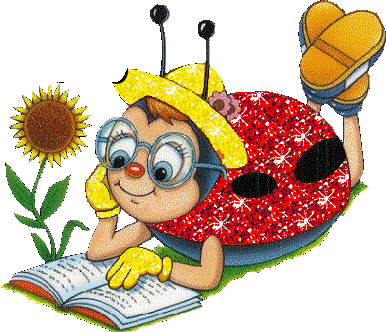 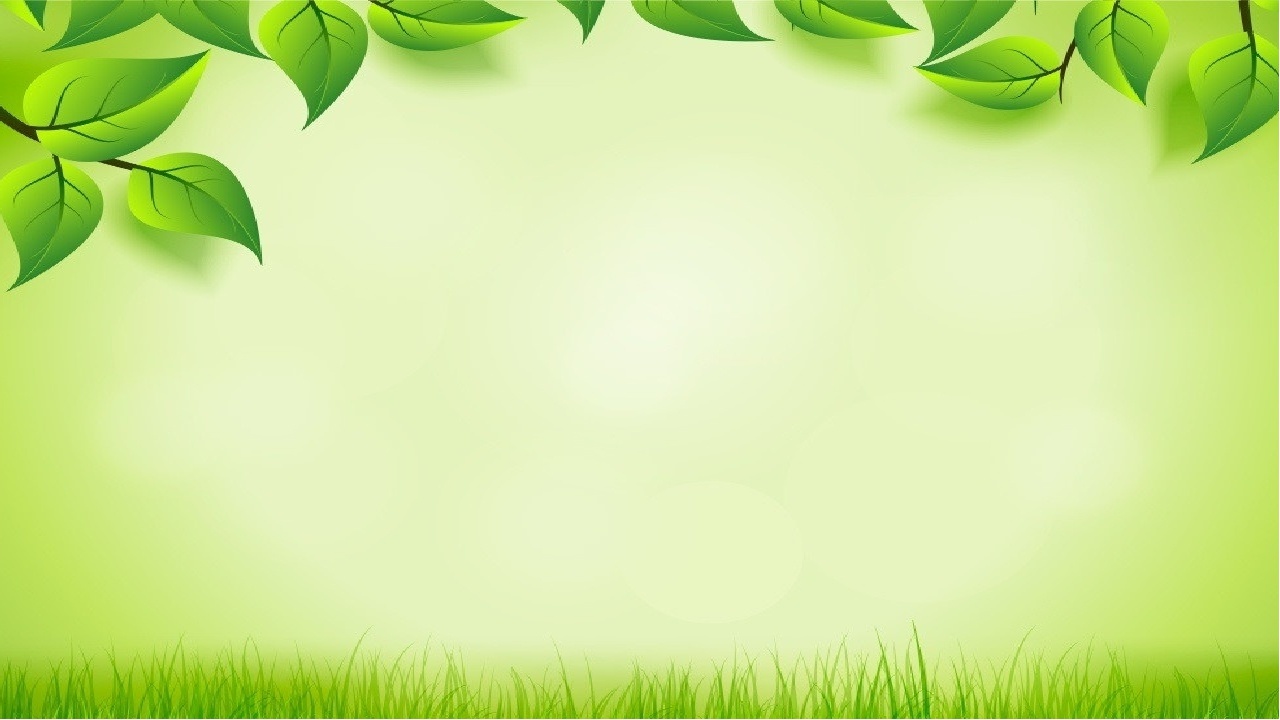 Спасибо за внимание
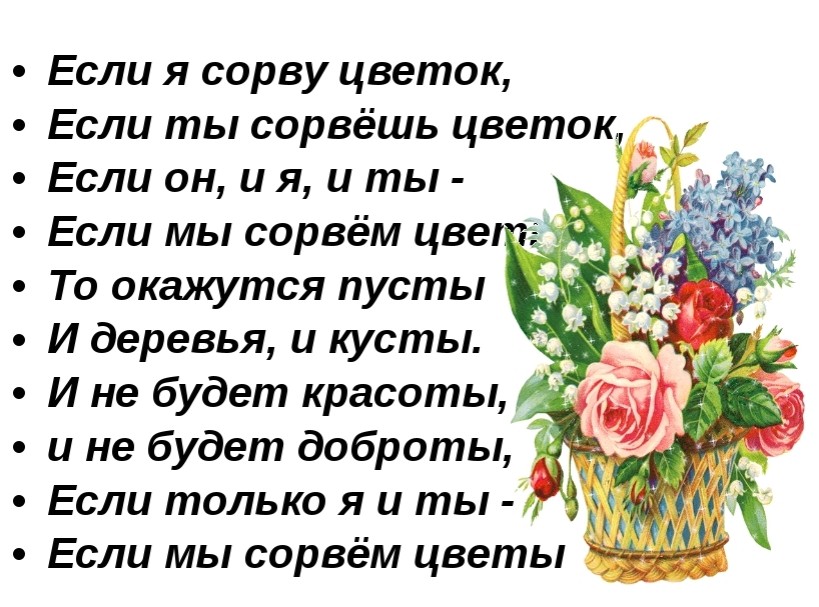 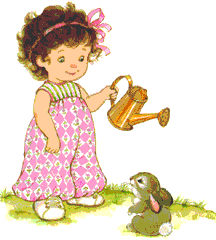 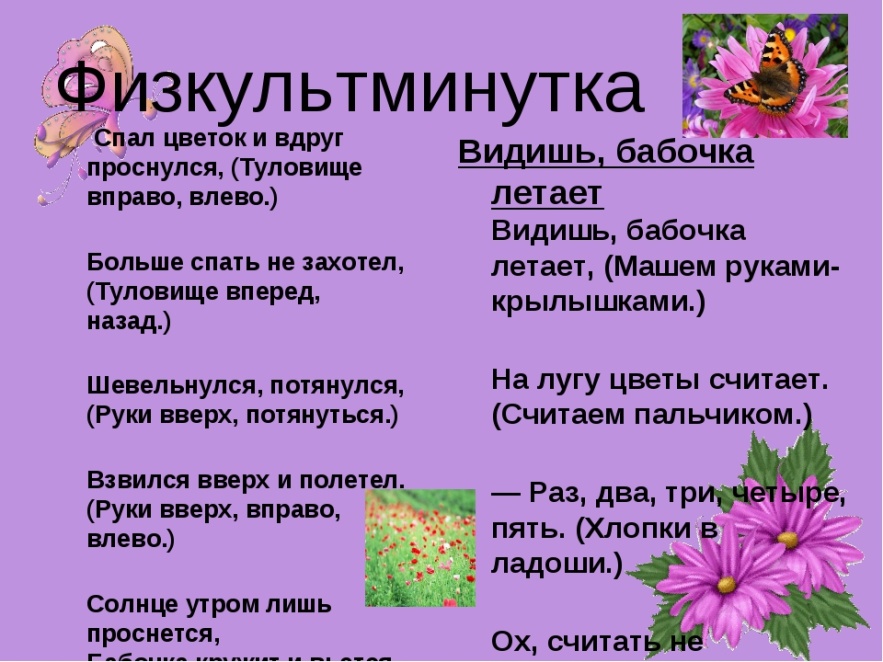 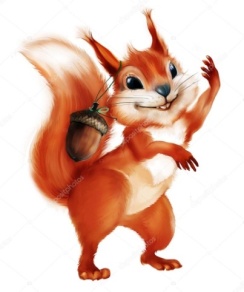 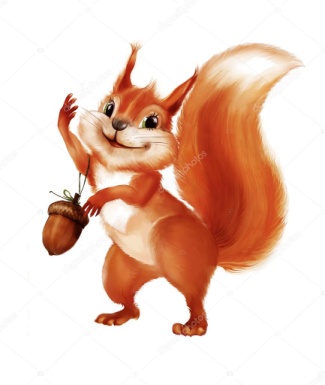 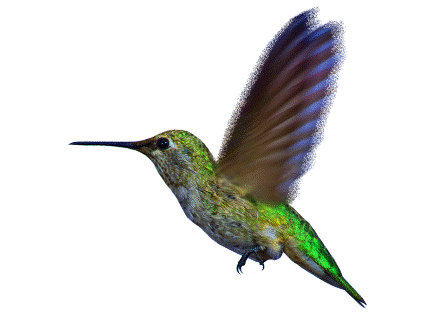 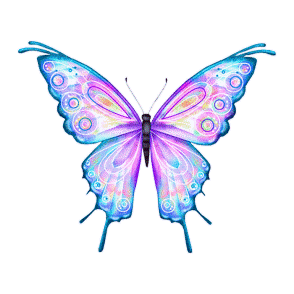 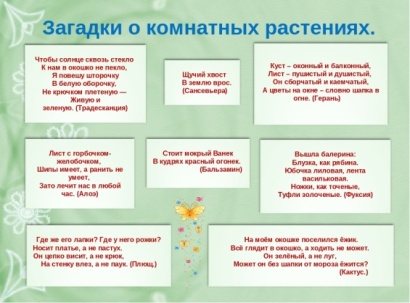 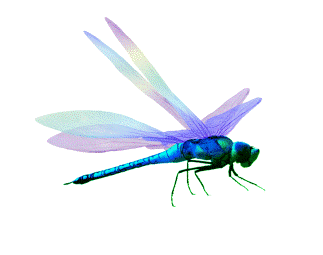 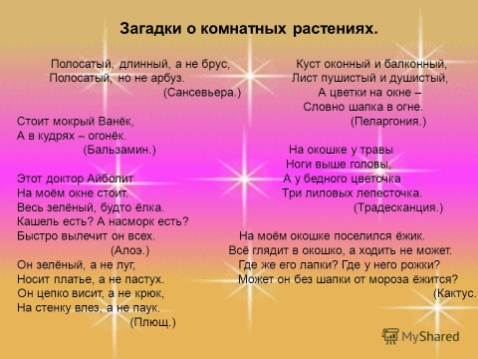 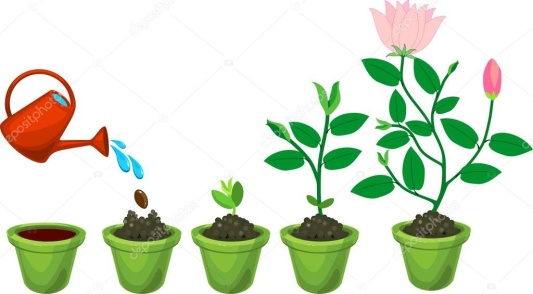 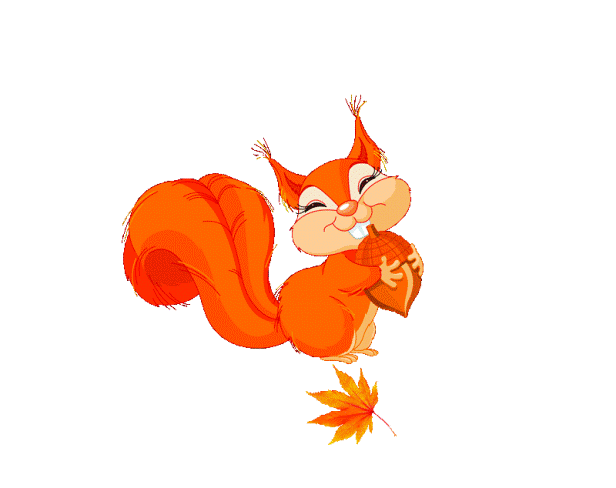